NATIONAL OCEANIC AND ATMOSPHERIC ADMINISTRATION
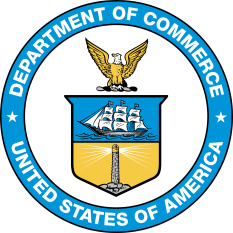 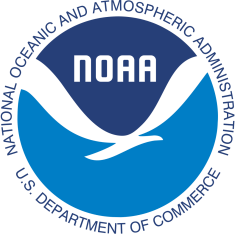 GFSv16 Case Studies: Severe Weather
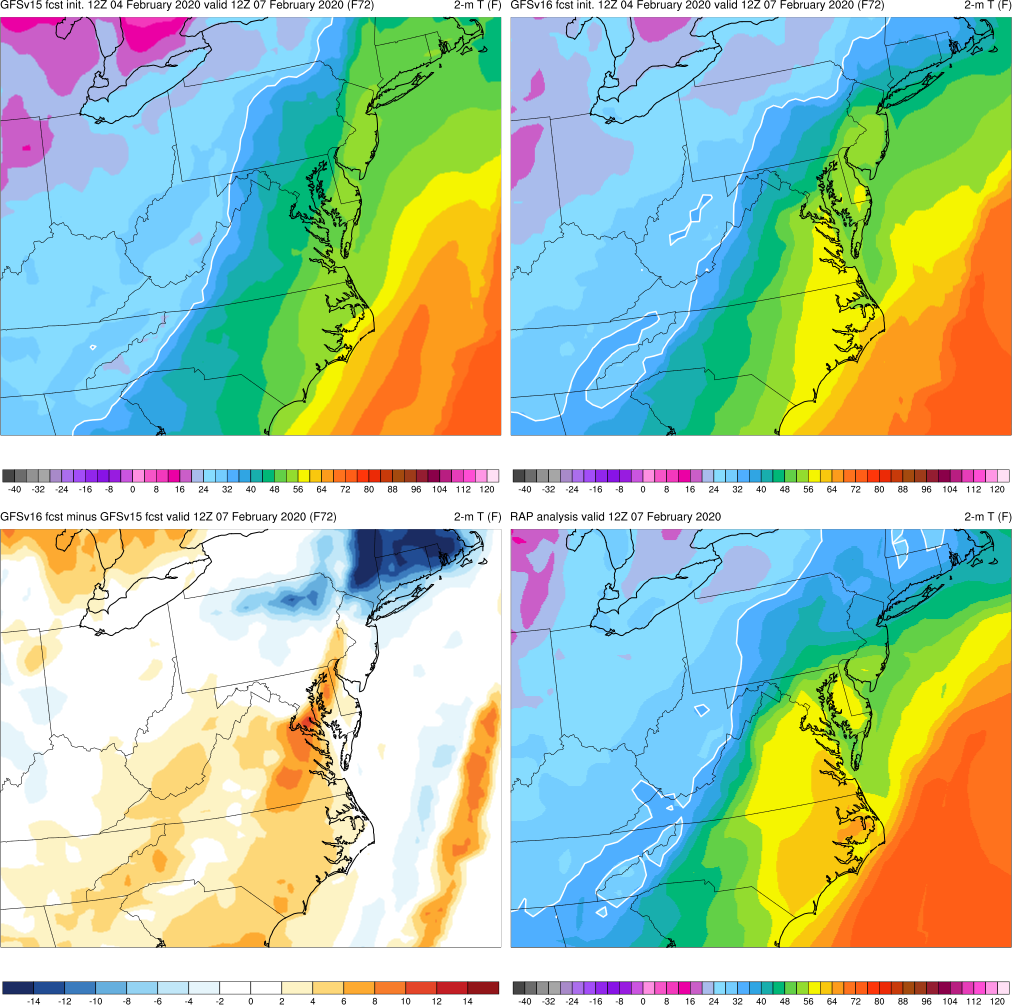 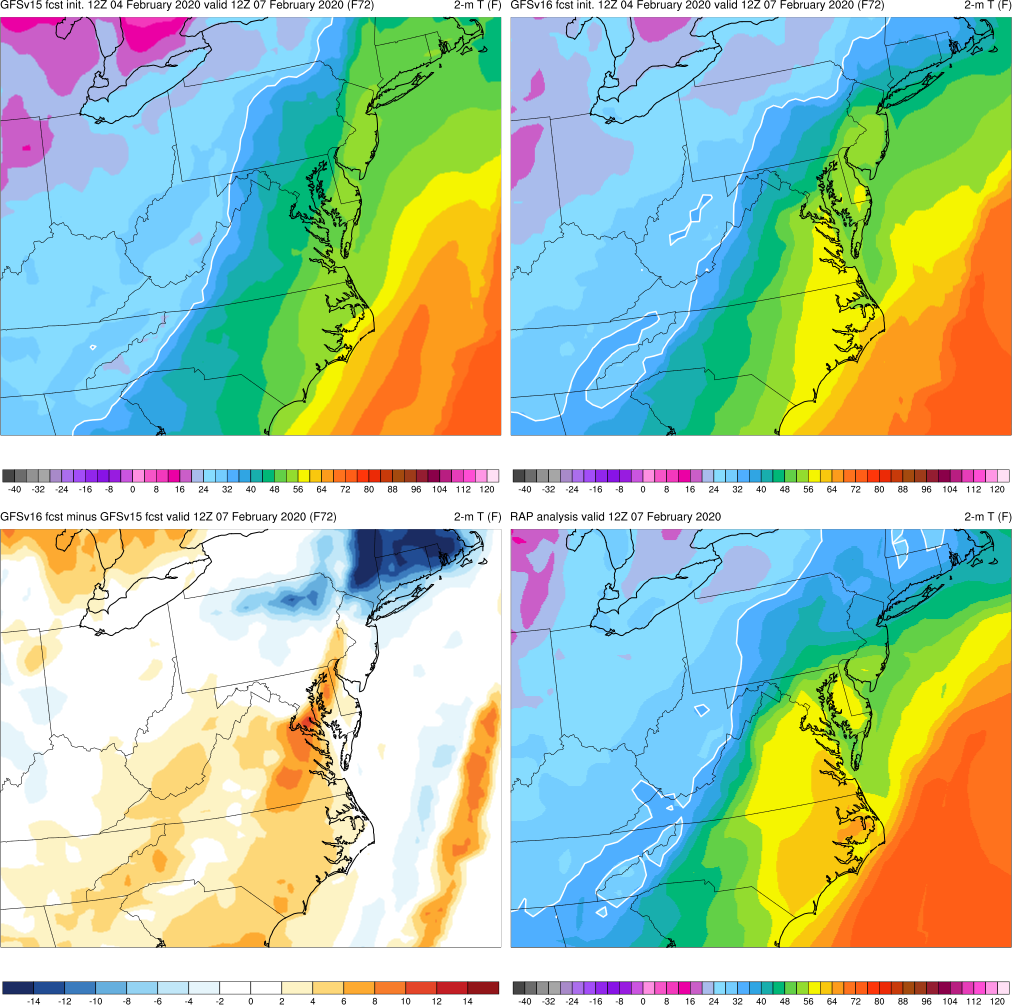 RAP Anl.
GFSv15
GFSv16
Chris MacIntoshEMC Model Evaluation Group Webinar
3 September 2020
NATIONAL OCEANIC AND ATMOSPHERIC ADMINISTRATION
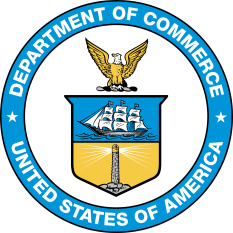 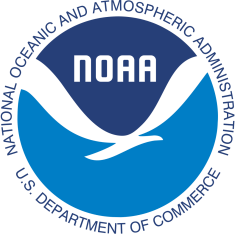 GFSv16 Retrospectives: Severe Weather
GFSv16 severe weather case studies:
Mid-Atlantic Severe (Feb 6-7, 2020)
Tennessee Tornadoes (Mar 2-3, 2020)
Easter Sunday (Apr 12-13, 2020)
Southeast Severe (Apr 19-23, 2020)
Mid-May (May 17-22, 2019)
Late May (May 23-29, 2019)
https://www.emc.ncep.noaa.gov/users/meg/gfsv16/retros/
NATIONAL OCEANIC AND ATMOSPHERIC ADMINISTRATION
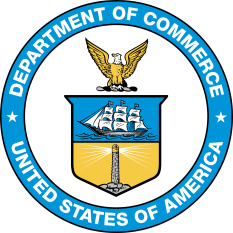 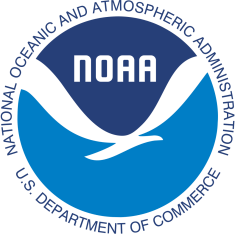 Mid-Atlantic Severe (Feb 6-7, 2020)
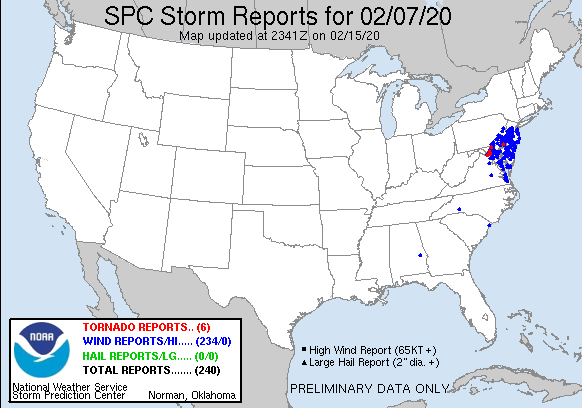 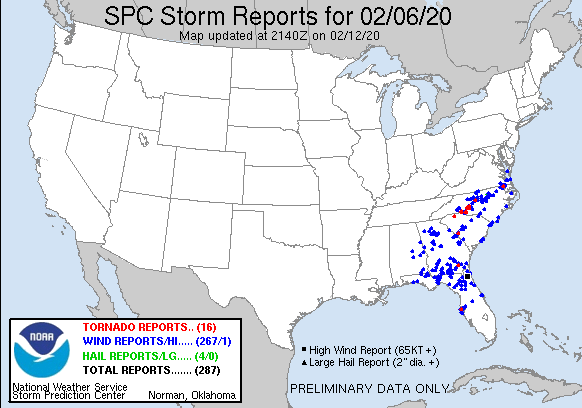 NATIONAL OCEANIC AND ATMOSPHERIC ADMINISTRATION
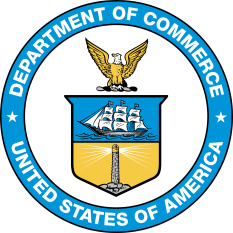 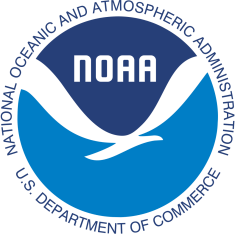 Mid-Atlantic Severe: 500-hPa Heights
Mid-Atlantic Severe (F096)Valid: 12Z 02/06/20
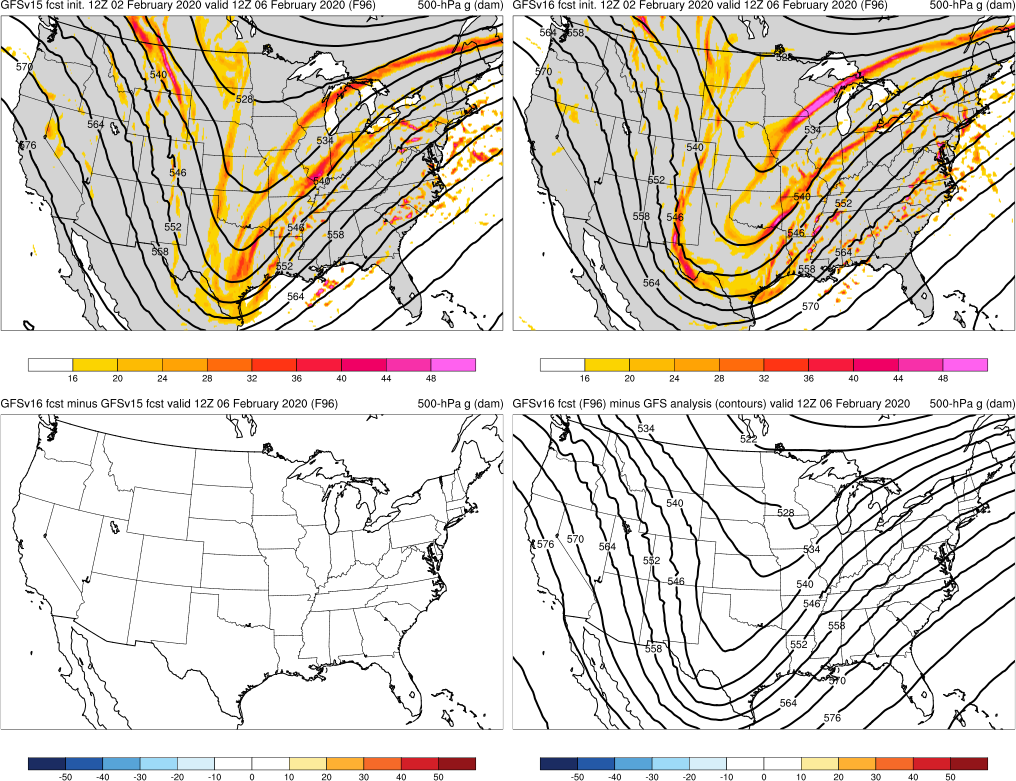 GFSv15
GFSv16
Both GFSv15 and GFSv16 showed potential for positively-tilted trough
GFS Anl.
v16−v15
NATIONAL OCEANIC AND ATMOSPHERIC ADMINISTRATION
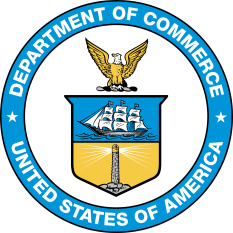 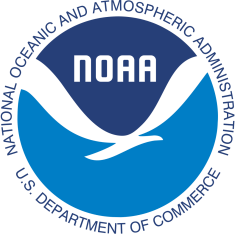 Mid-Atlantic Severe: WPC Analysis
Mid-Atlantic SevereValid: 12Z 02/06/20
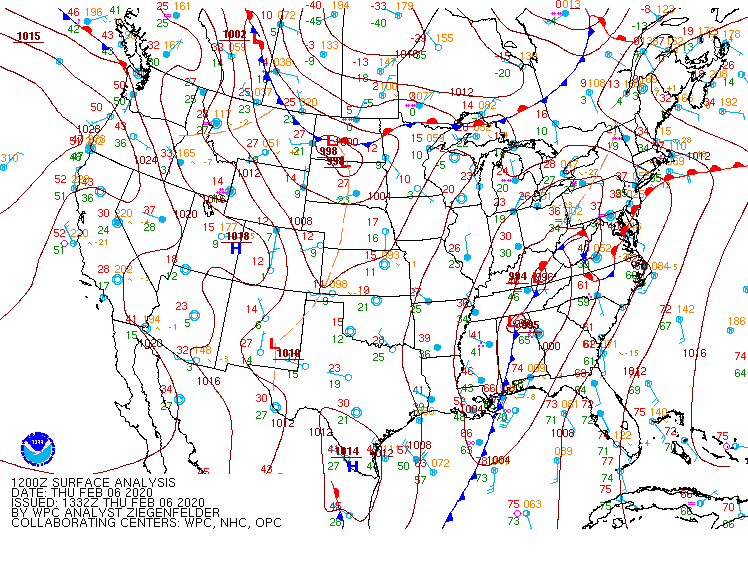 NATIONAL OCEANIC AND ATMOSPHERIC ADMINISTRATION
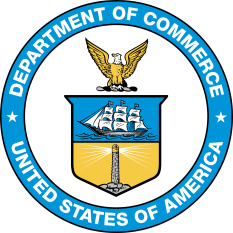 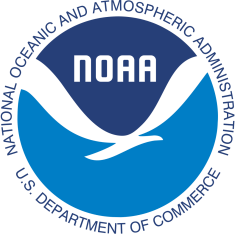 Mid-Atlantic Severe: 2-m T
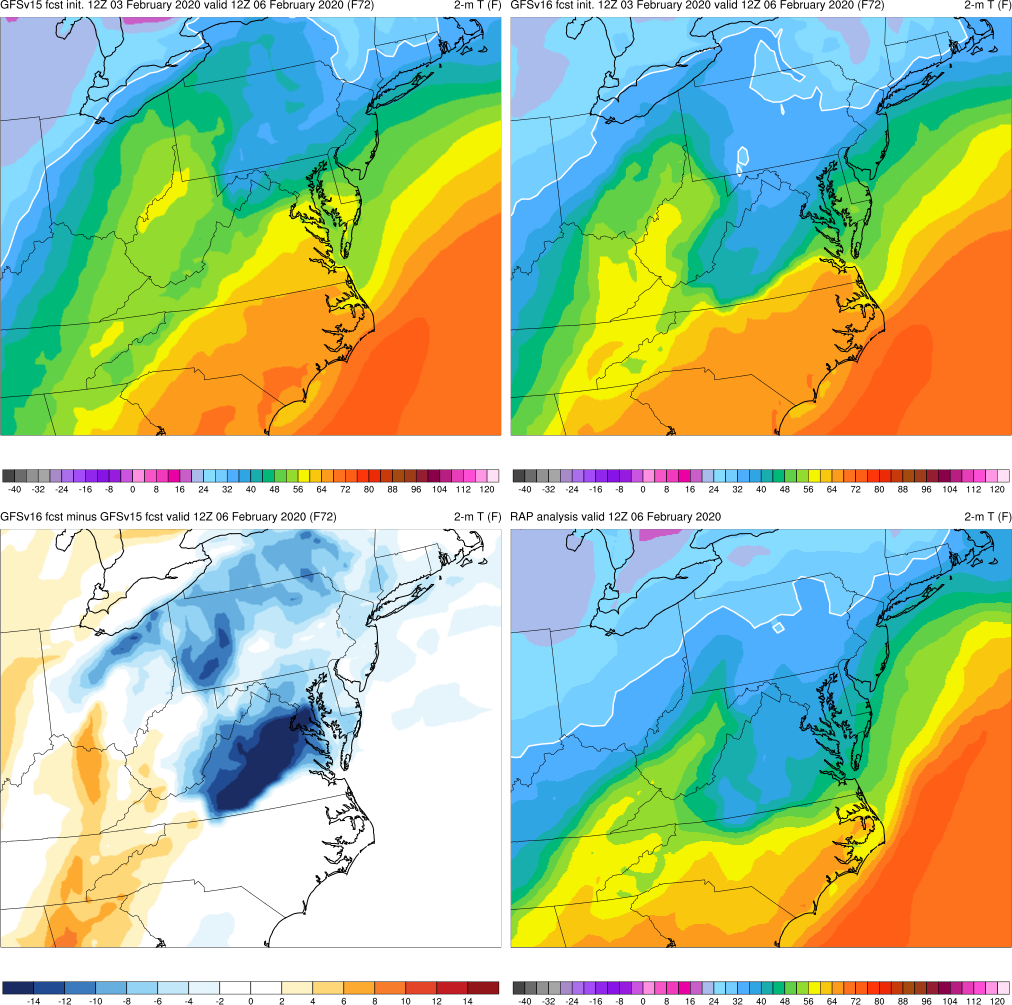 Mid-Atlantic Severe (F072)Valid: 12Z 02/06/20
GFSv15
GFSv16
GFSv16 forecasted a strong cold-air damming event at 72 h that was poorly handled by GFSv15 at all lead times
RAP Anl.
v16−v15
NATIONAL OCEANIC AND ATMOSPHERIC ADMINISTRATION
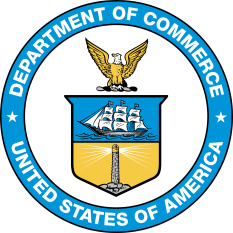 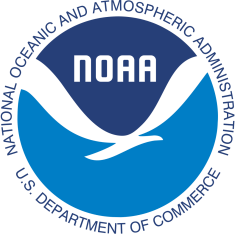 Mid-Atlantic Severe: IAD Sounding
Mid-Atlantic Severe (F072)Valid: 12Z 02/06/20
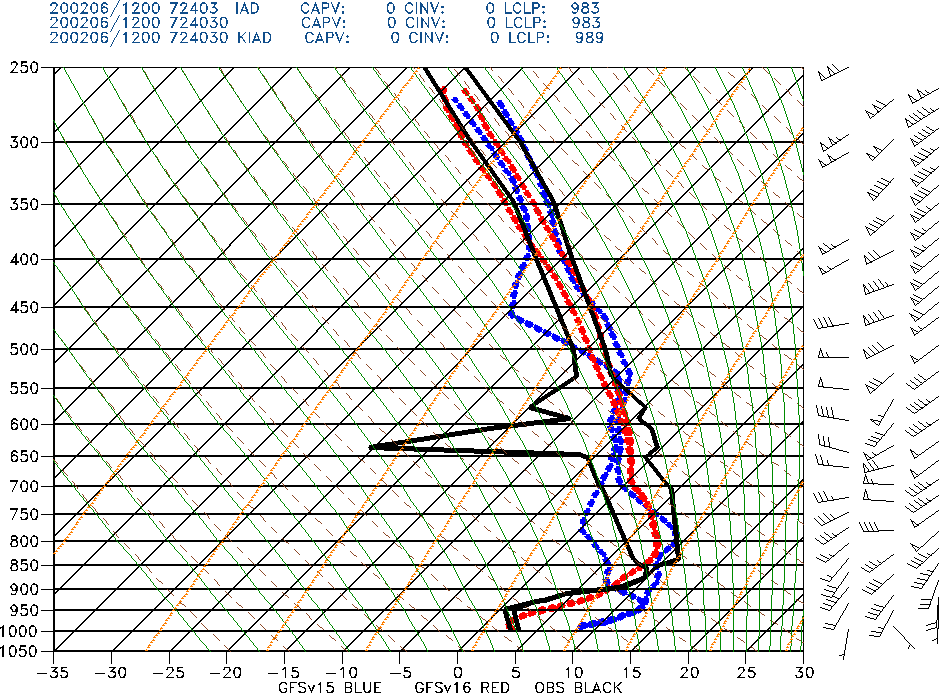 Sterling, VA
GFSv16 forecasted a strong cold-air damming event at 72 h that was poorly handled by GFSv15 at all lead times

GFSv16 forecasted the low-level inversion at IAD much better than GFSv15
GFSv15
GFSv16
OBS
NATIONAL OCEANIC AND ATMOSPHERIC ADMINISTRATION
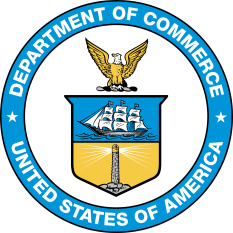 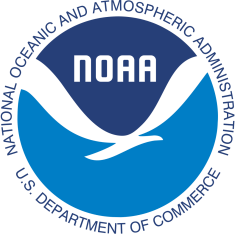 Mid-Atlantic Severe: 2-m T
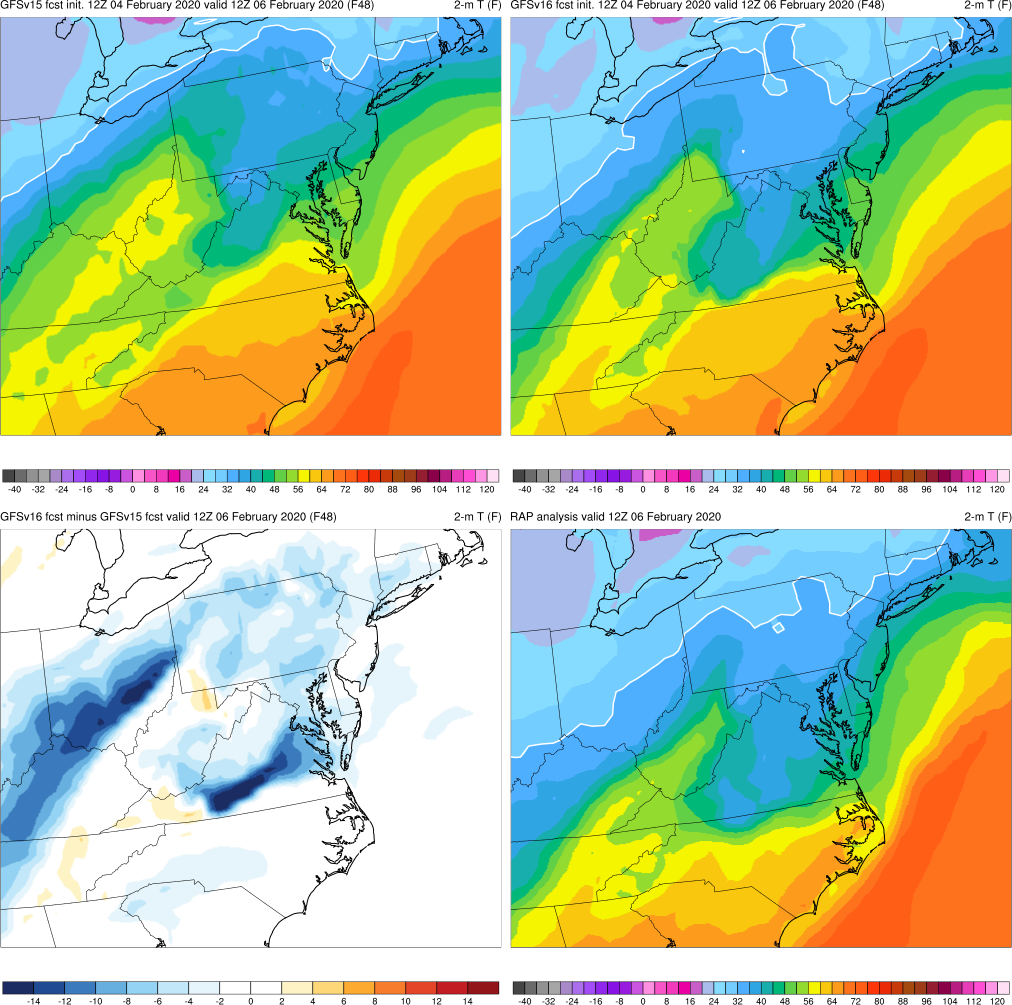 Mid-Atlantic Severe (F048)Valid: 12Z 02/06/20
GFSv15
GFSv16
GFSv16 forecasted a strong cold-air damming event at 72 h that was poorly handled by GFSv15 at all lead times
RAP Anl.
v16−v15
NATIONAL OCEANIC AND ATMOSPHERIC ADMINISTRATION
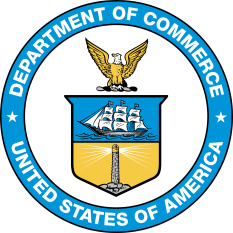 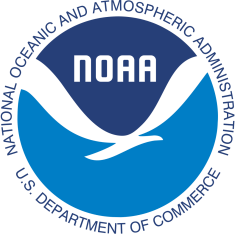 Mid-Atlantic Severe: WPC Analysis
Mid-Atlantic SevereValid: 12Z 02/07/20
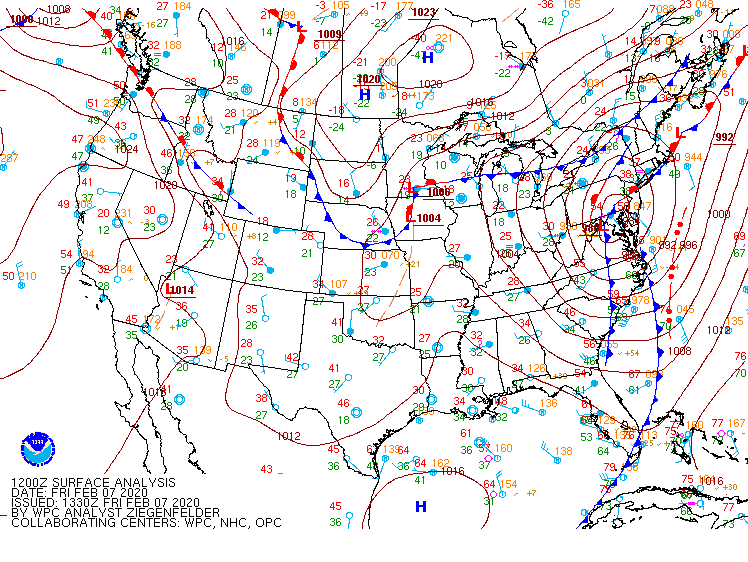 NATIONAL OCEANIC AND ATMOSPHERIC ADMINISTRATION
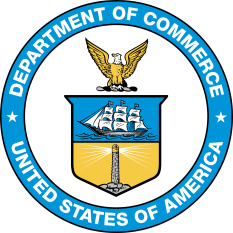 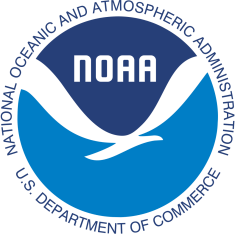 Mid-Atlantic Severe: SLP
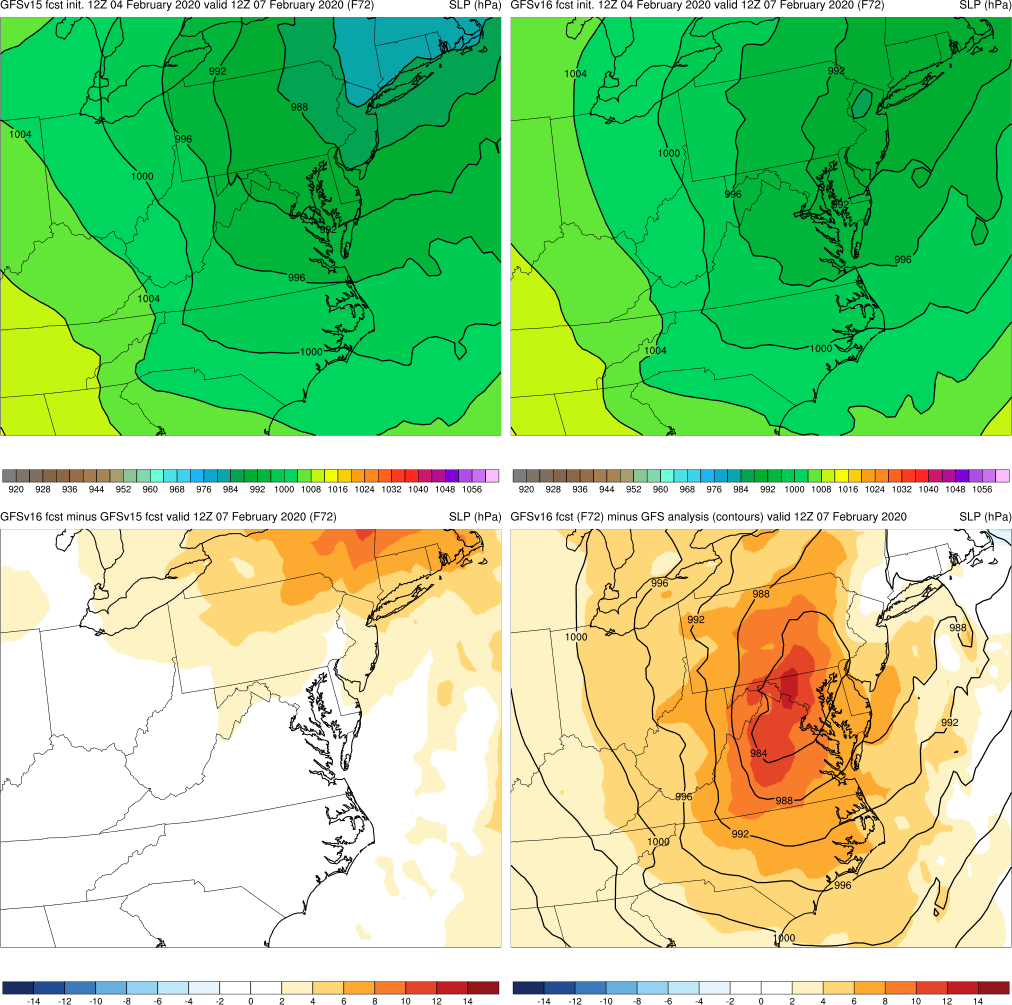 Mid-Atlantic Severe (F072)Valid: 12Z 02/07/20
GFSv15 more correctly forecasted the strength of the low than GFSv16
GFSv16
GFSv15
GFS Anl.
v16−v15
NATIONAL OCEANIC AND ATMOSPHERIC ADMINISTRATION
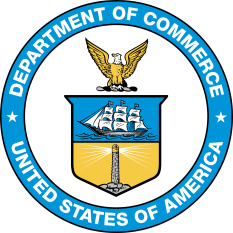 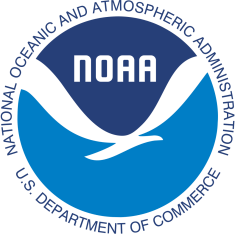 Mid-Atlantic Severe: SLP
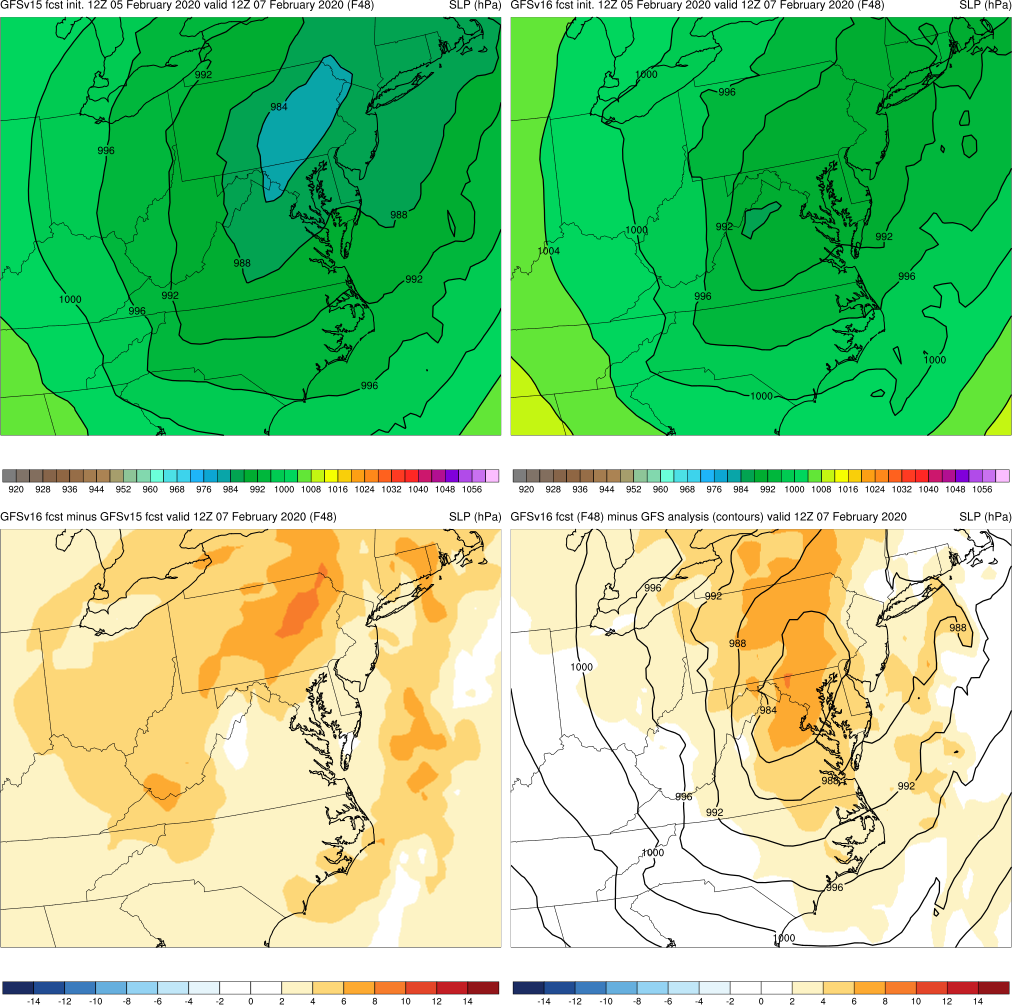 Mid-Atlantic Severe (F048)Valid: 12Z 02/07/20
GFSv15 more correctly forecasted the strength of the low than GFSv16
GFSv16
GFSv15
GFS Anl.
v16−v15
NATIONAL OCEANIC AND ATMOSPHERIC ADMINISTRATION
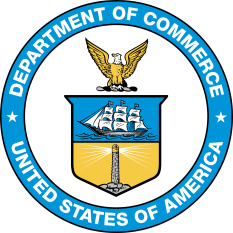 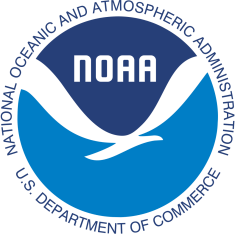 Mid-Atlantic Severe: SLP
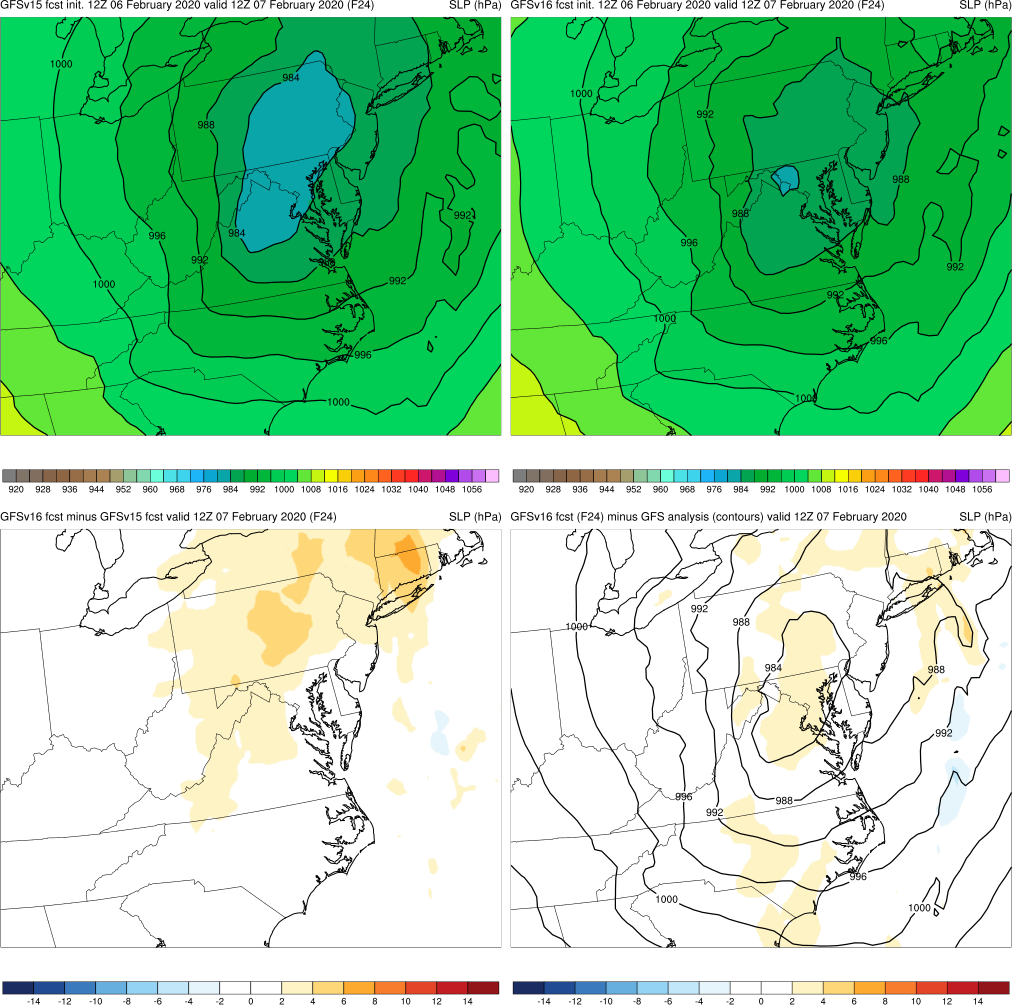 Mid-Atlantic Severe (F024)Valid: 12Z 02/07/20
GFSv15 more correctly forecasted the strength of the low than GFSv16
GFSv16
GFSv15
GFS Anl.
v16−v15
NATIONAL OCEANIC AND ATMOSPHERIC ADMINISTRATION
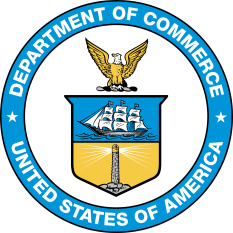 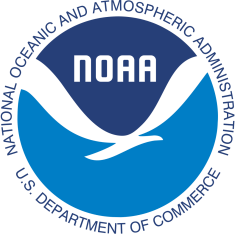 Mid-Atlantic Severe: 2-m T
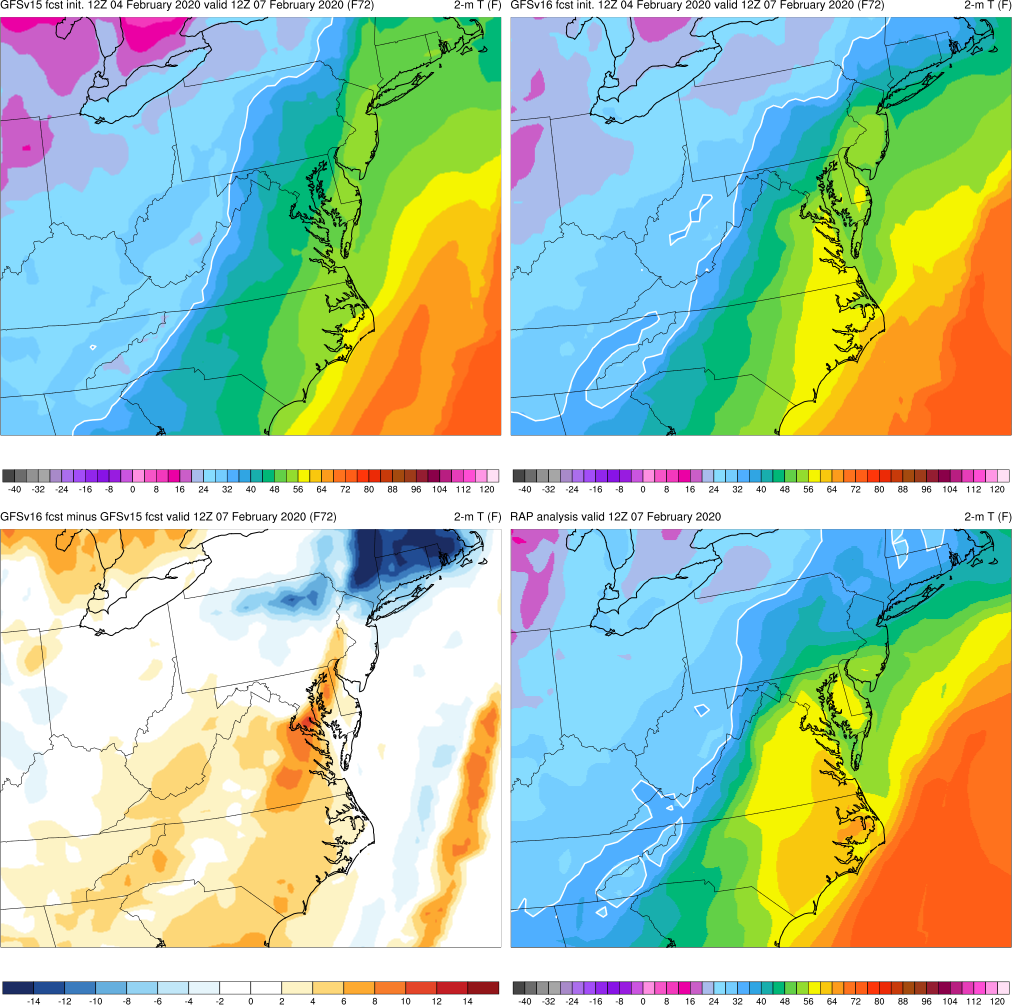 Mid-Atlantic Severe (F072)Valid: 12Z 02/07/20
GFSv15 more correctly forecasted the strength of the low than GFSv16

GFSv16 forecasted correct position/orientation of cold and stationary fronts 24 h before GFSv15
GFSv16
GFSv15
RAP Anl.
v16−v15
NATIONAL OCEANIC AND ATMOSPHERIC ADMINISTRATION
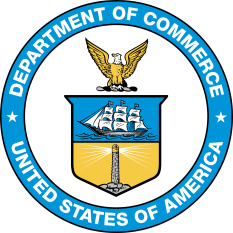 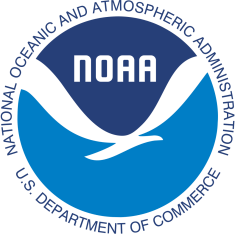 Mid-Atlantic Severe: 2-m T
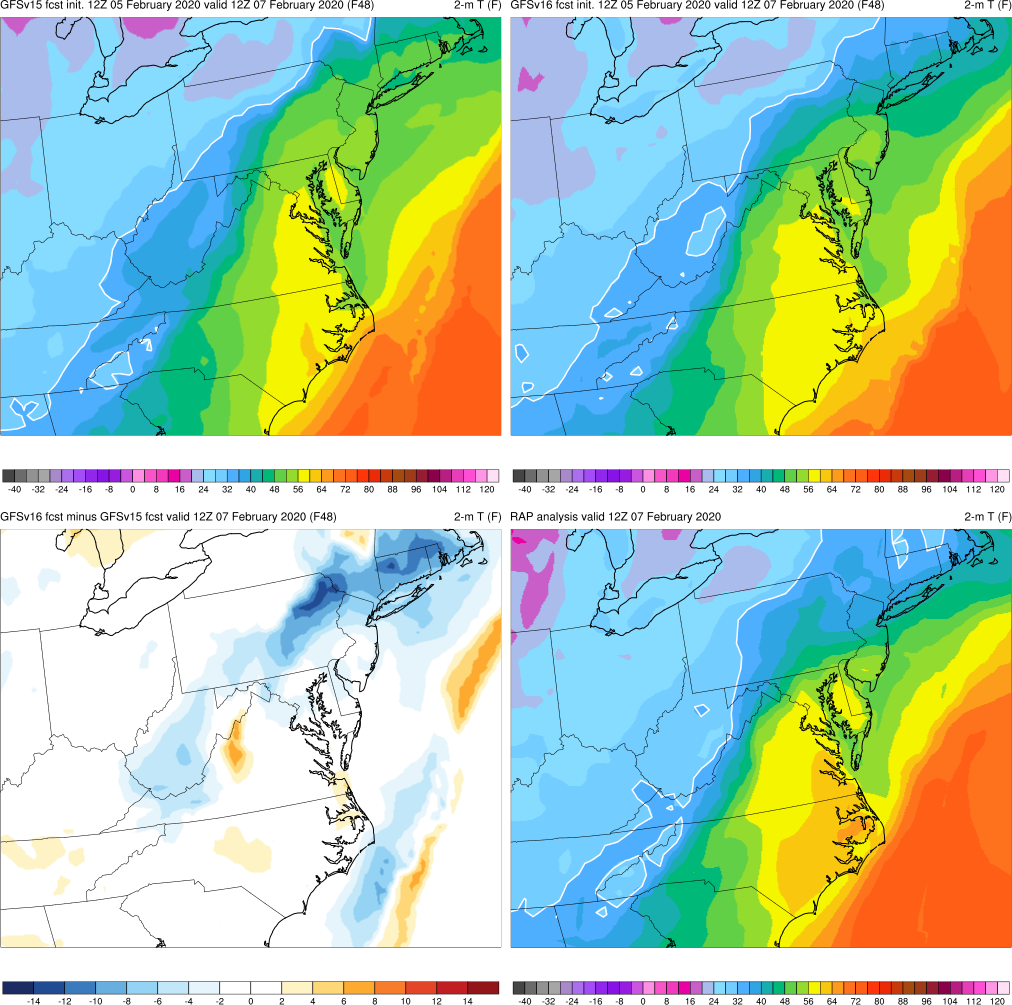 Mid-Atlantic Severe (F048)Valid: 12Z 02/07/20
GFSv15 more correctly forecasted the strength of the low than GFSv16

GFSv16 forecasted correct position/orientation of cold and stationary fronts 24 h before GFSv15
GFSv16
GFSv15
RAP Anl.
v16−v15
NATIONAL OCEANIC AND ATMOSPHERIC ADMINISTRATION
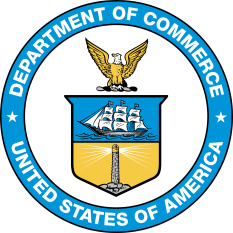 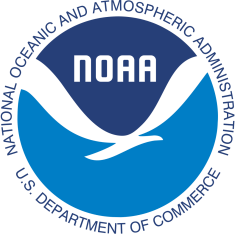 Mid-Atlantic Severe: 2-m T
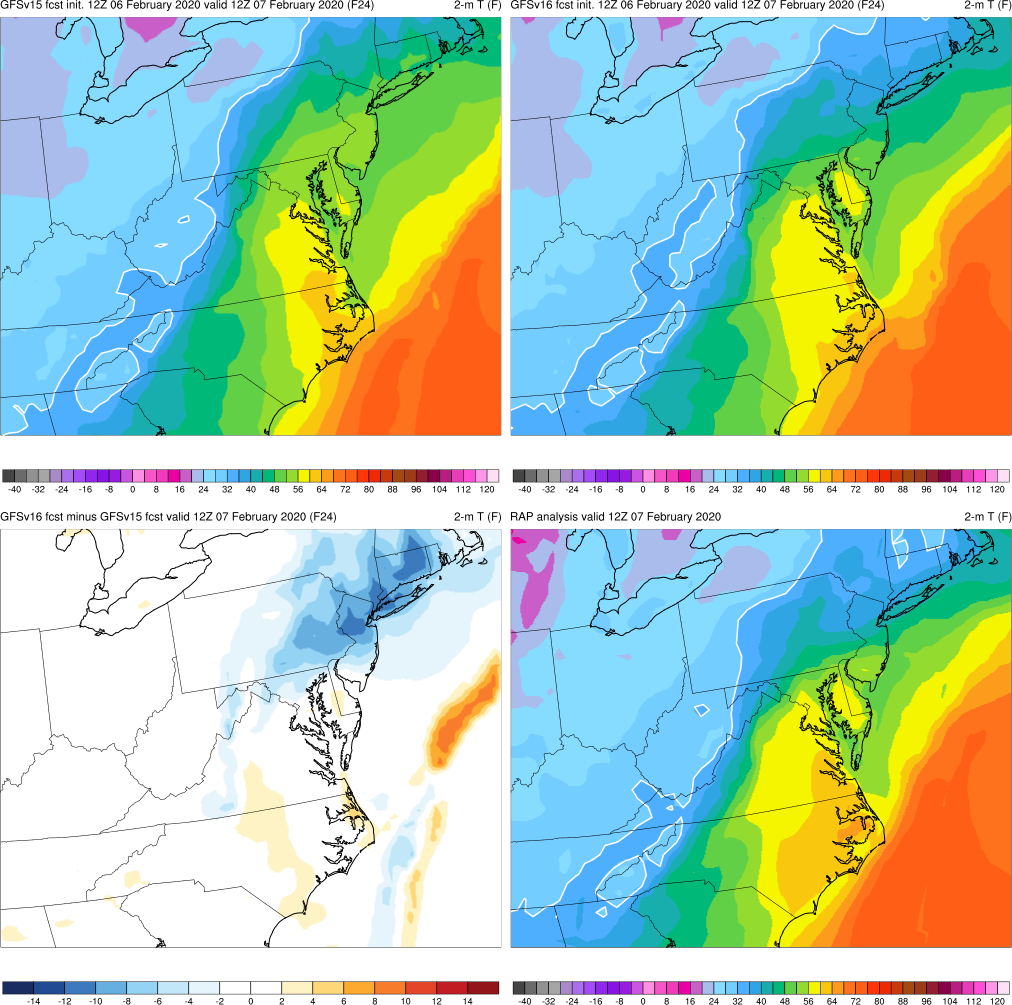 Mid-Atlantic Severe (F024)Valid: 12Z 02/07/20
GFSv15 more correctly forecasted the strength of the low than GFSv16

GFSv16 forecasted correct position/orientation of cold and stationary fronts 24 h before GFSv15
GFSv16
GFSv15
RAP Anl.
v16−v15
NATIONAL OCEANIC AND ATMOSPHERIC ADMINISTRATION
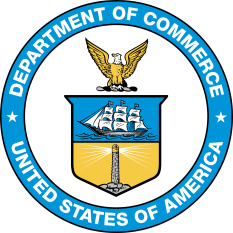 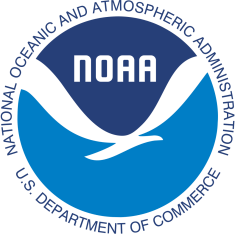 Mid-Atlantic Severe: Surface-based CAPE
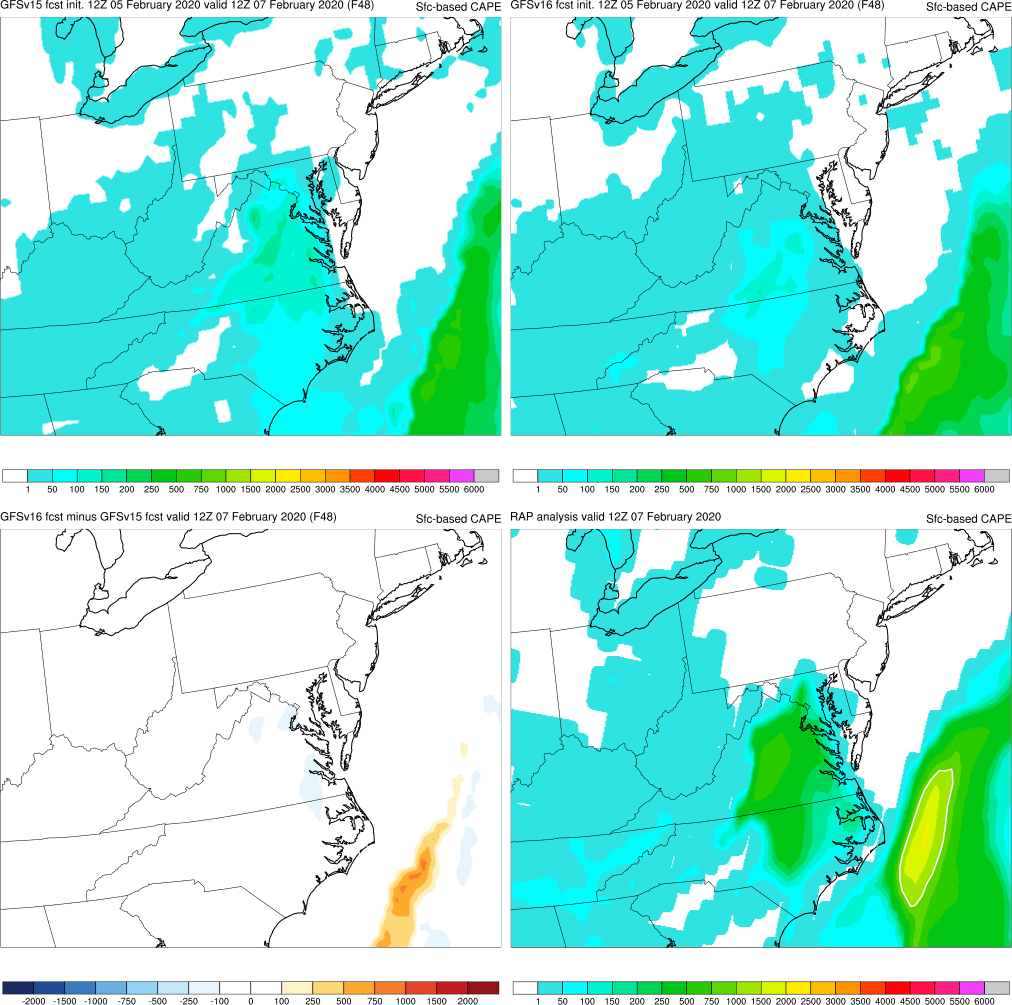 Mid-Atlantic Severe (F048)Valid: 12Z 02/07/20
GFSv15
GFSv16
GFSv15 more correctly forecasted the strength of the low than GFSv16

GFSv16 forecasted correct position/orientation of cold and stationary fronts 24 h before GFSv15

GFSv15/16 both under-forecasted surface-based CAPE (SBCAPE)
RAP Anl.
v16−v15
NATIONAL OCEANIC AND ATMOSPHERIC ADMINISTRATION
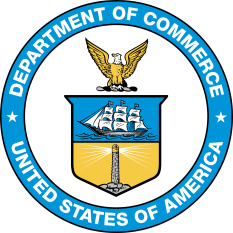 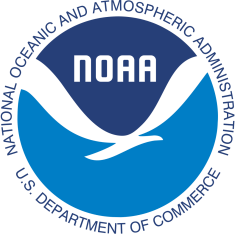 GFSv16 Retrospectives: Severe Weather
GFSv16 severe weather case studies:
Mid-Atlantic Severe (Feb 6-7, 2020)
Tennessee Tornadoes (Mar 2-3, 2020)
Easter Sunday (Apr 12-13, 2020)
Southeast Severe (Apr 19-23, 2020)
Mid-May (May 17-22, 2019)
Late May (May 23-29, 2019)
https://www.emc.ncep.noaa.gov/users/meg/gfsv16/retros/
NATIONAL OCEANIC AND ATMOSPHERIC ADMINISTRATION
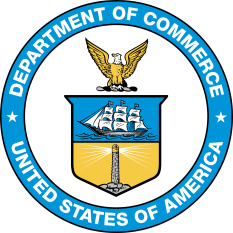 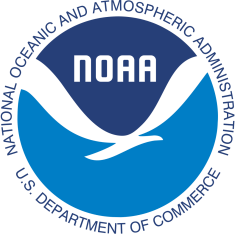 Tennessee Tornadoes (Mar 2-3, 2020)
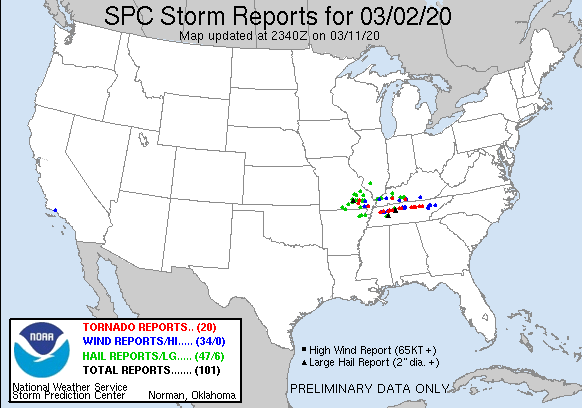 NATIONAL OCEANIC AND ATMOSPHERIC ADMINISTRATION
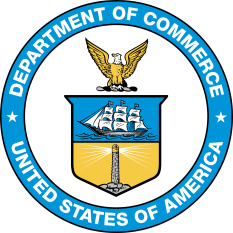 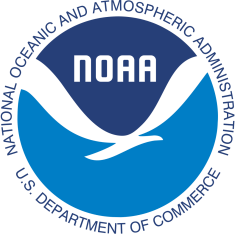 Tennessee Tornadoes: 500-hPa Heights
Tennessee Tornadoes (F120)Valid: 00Z 03/03/20
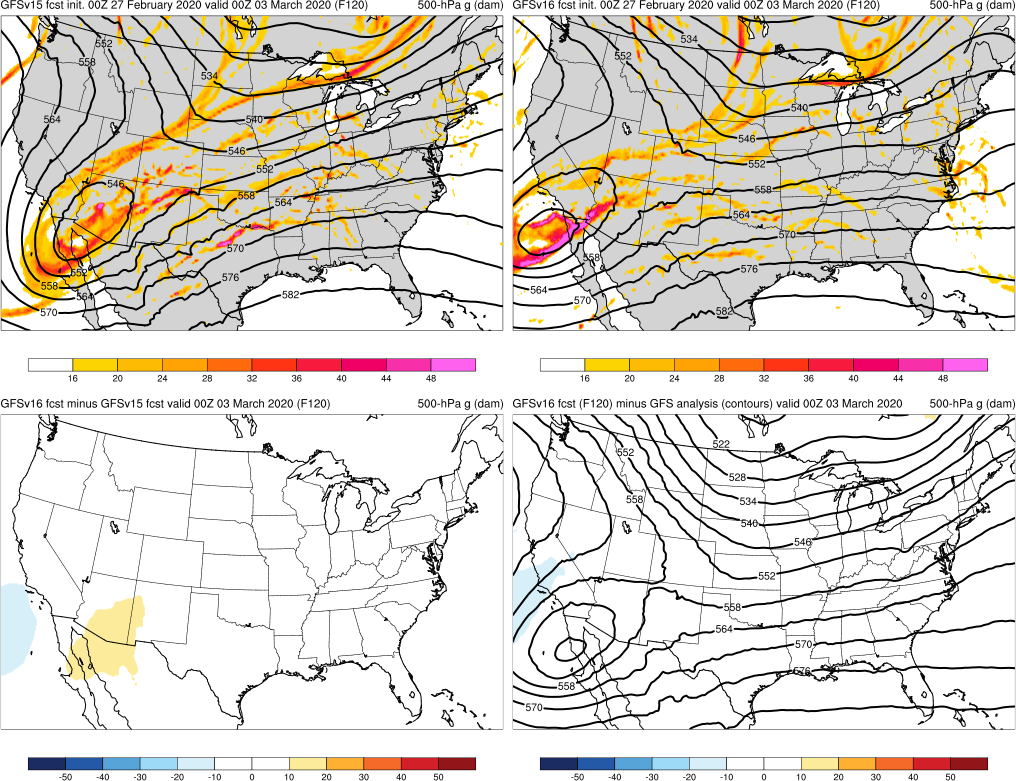 GFSv15
GFSv16
GFSv16 forecasted cutoff over Baja Peninsula more correctly and consistently than GFSv15

GFSv16 forecasted zonal flow over the eastern US more correctly and consistently than GFSv15
GFS Anl.
v16−v15
NATIONAL OCEANIC AND ATMOSPHERIC ADMINISTRATION
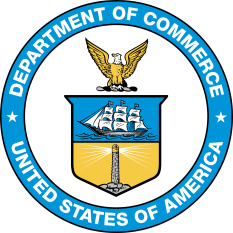 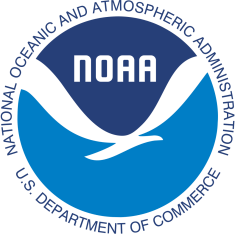 Tennessee Tornadoes: 500-hPa Heights
Tennessee Tornadoes (F096)Valid: 00Z 03/03/20
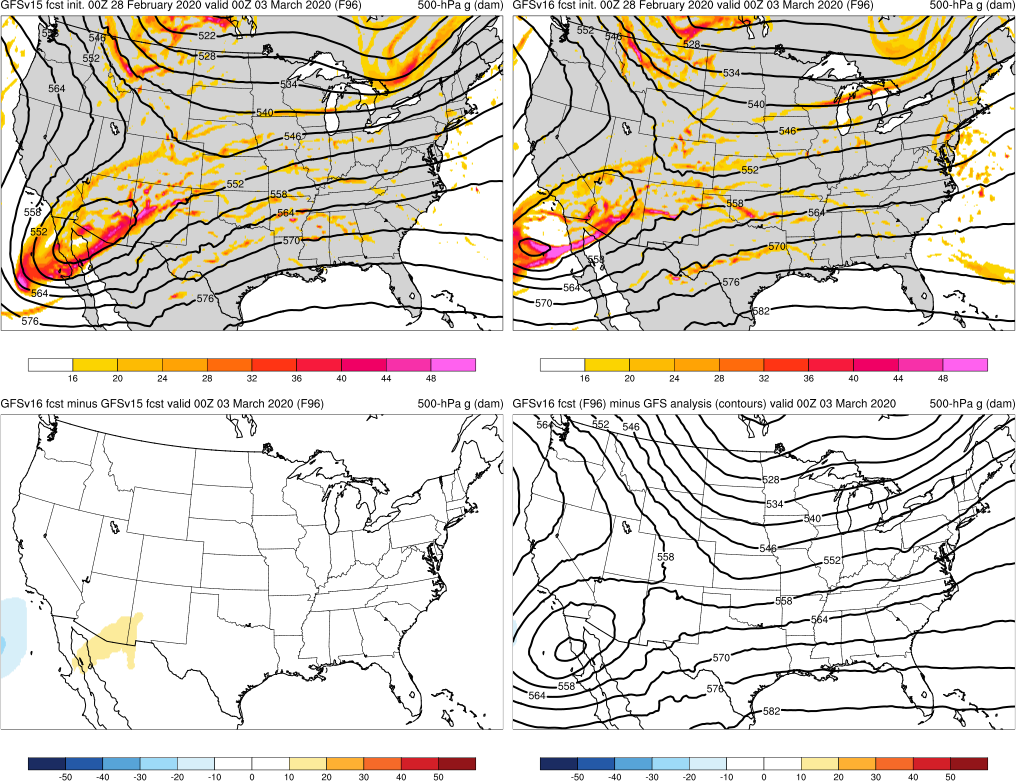 GFSv15
GFSv16
GFSv16 forecasted cutoff over Baja Peninsula more correctly and consistently than GFSv15

GFSv16 forecasted zonal flow over the eastern US more correctly and consistently than GFSv15
GFS Anl.
v16−v15
NATIONAL OCEANIC AND ATMOSPHERIC ADMINISTRATION
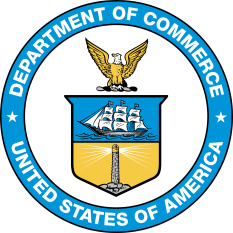 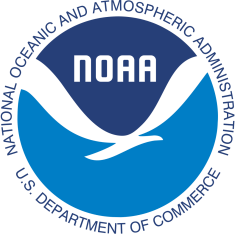 Tennessee Tornadoes: 500-hPa Heights
Tennessee Tornadoes (F072)Valid: 00Z 03/03/20
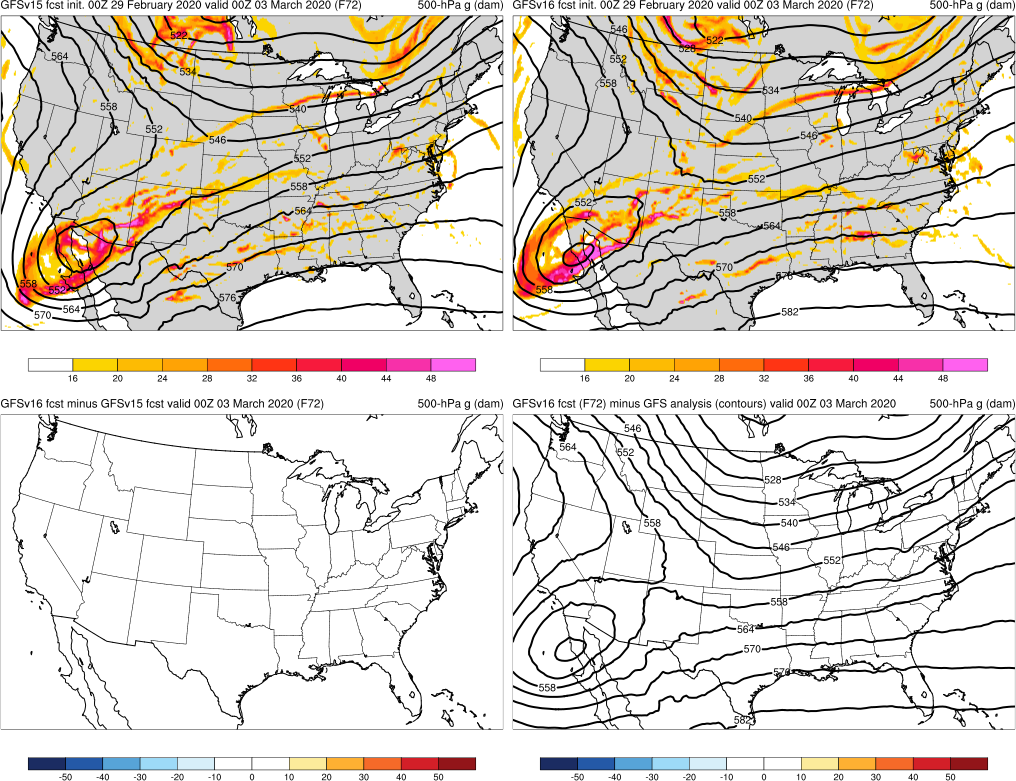 GFSv15
GFSv16
GFSv16 forecasted cutoff over Baja Peninsula more correctly and consistently than GFSv15

GFSv16 forecasted zonal flow over the eastern US more correctly and consistently than GFSv15
GFS Anl.
v16−v15
NATIONAL OCEANIC AND ATMOSPHERIC ADMINISTRATION
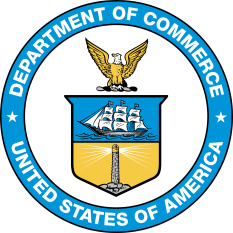 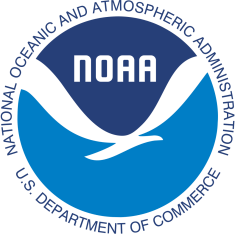 Tennessee Tornadoes: 500-hPa Heights
Tennessee Tornadoes (F060)Valid: 00Z 03/03/20
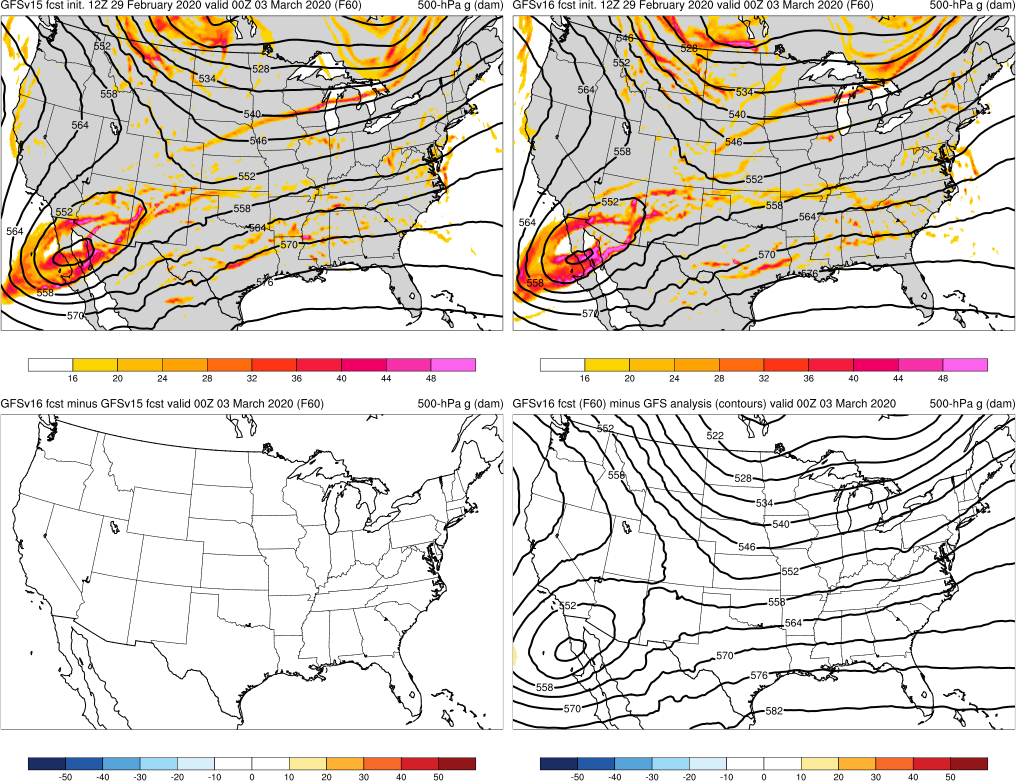 GFSv15
GFSv16
GFSv16 forecasted cutoff over Baja Peninsula more correctly and consistently than GFSv15

GFSv16 forecasted zonal flow over the eastern US more correctly and consistently than GFSv15
GFS Anl.
v16−v15
NATIONAL OCEANIC AND ATMOSPHERIC ADMINISTRATION
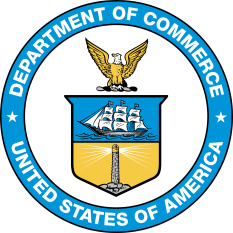 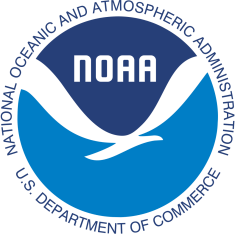 Tennessee Tornadoes: WPC Analysis
Tennessee TornadoesValid: 00Z 03/03/20
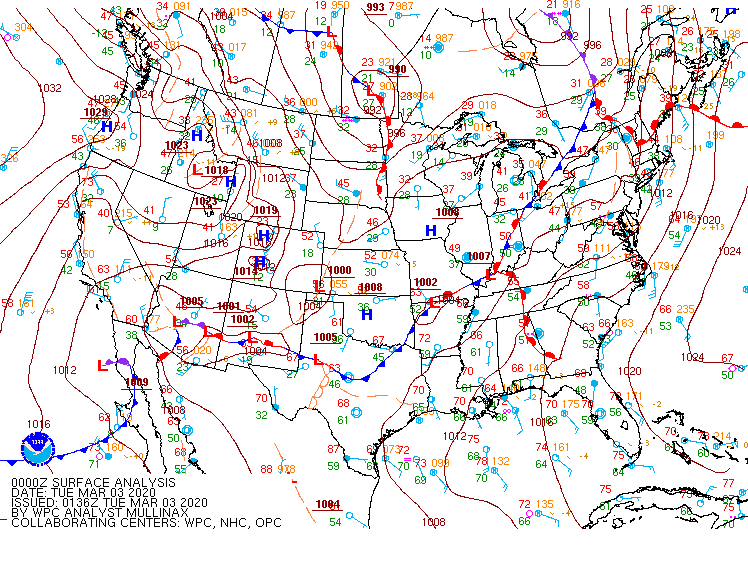 NATIONAL OCEANIC AND ATMOSPHERIC ADMINISTRATION
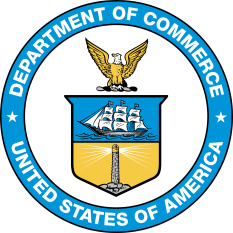 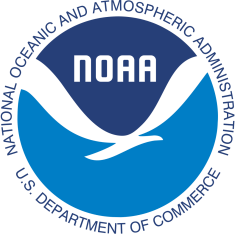 Tennessee Tornadoes: 2-m T
Tennessee Tornadoes (F120)Valid: 00Z 03/03/20
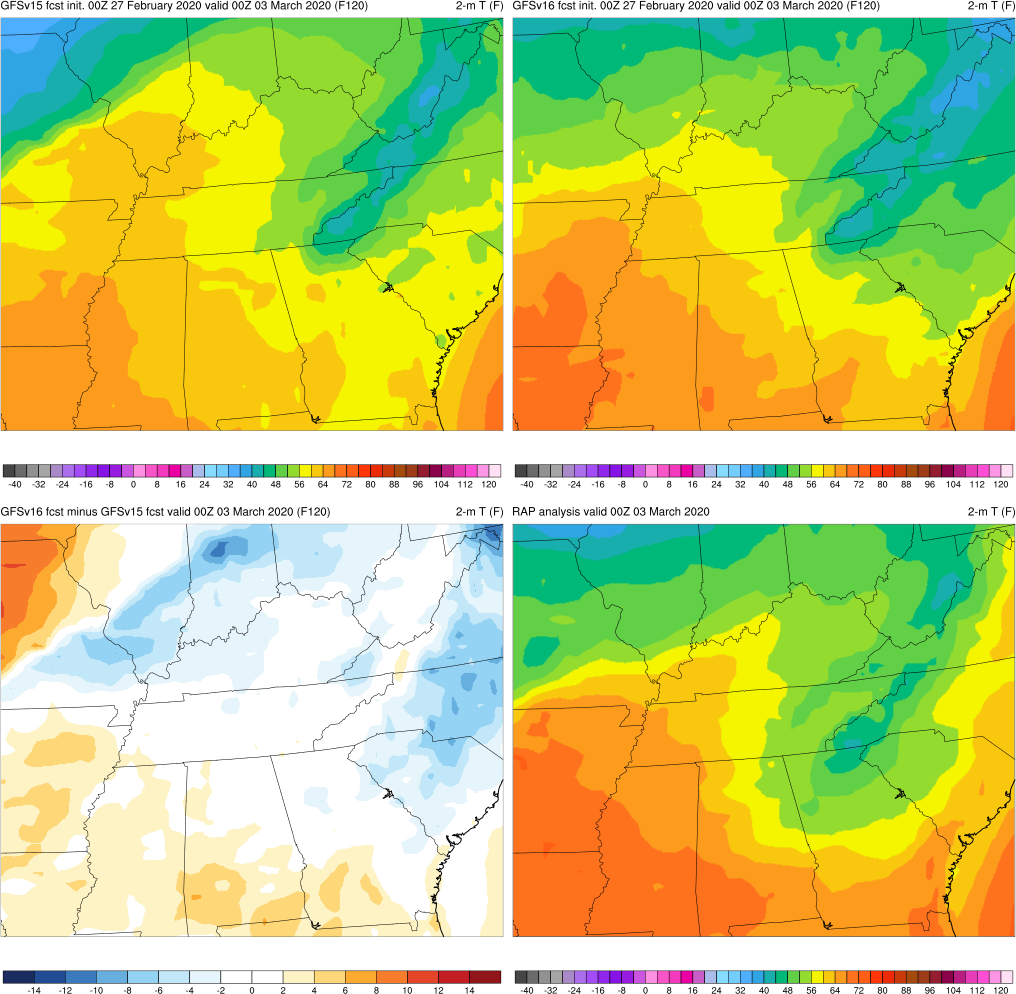 GFSv16 forecasted correct orientation/position of stationary front at F120, 24 h before GFSv15
GFSv15
GFSv16
RAP Anl.
v16−v15
NATIONAL OCEANIC AND ATMOSPHERIC ADMINISTRATION
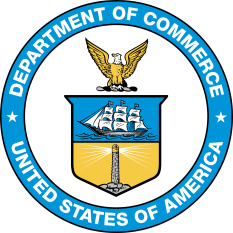 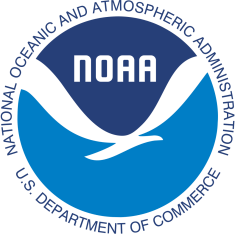 Tennessee Tornadoes: 2-m T
Tennessee Tornadoes (F108)Valid: 00Z 03/03/20
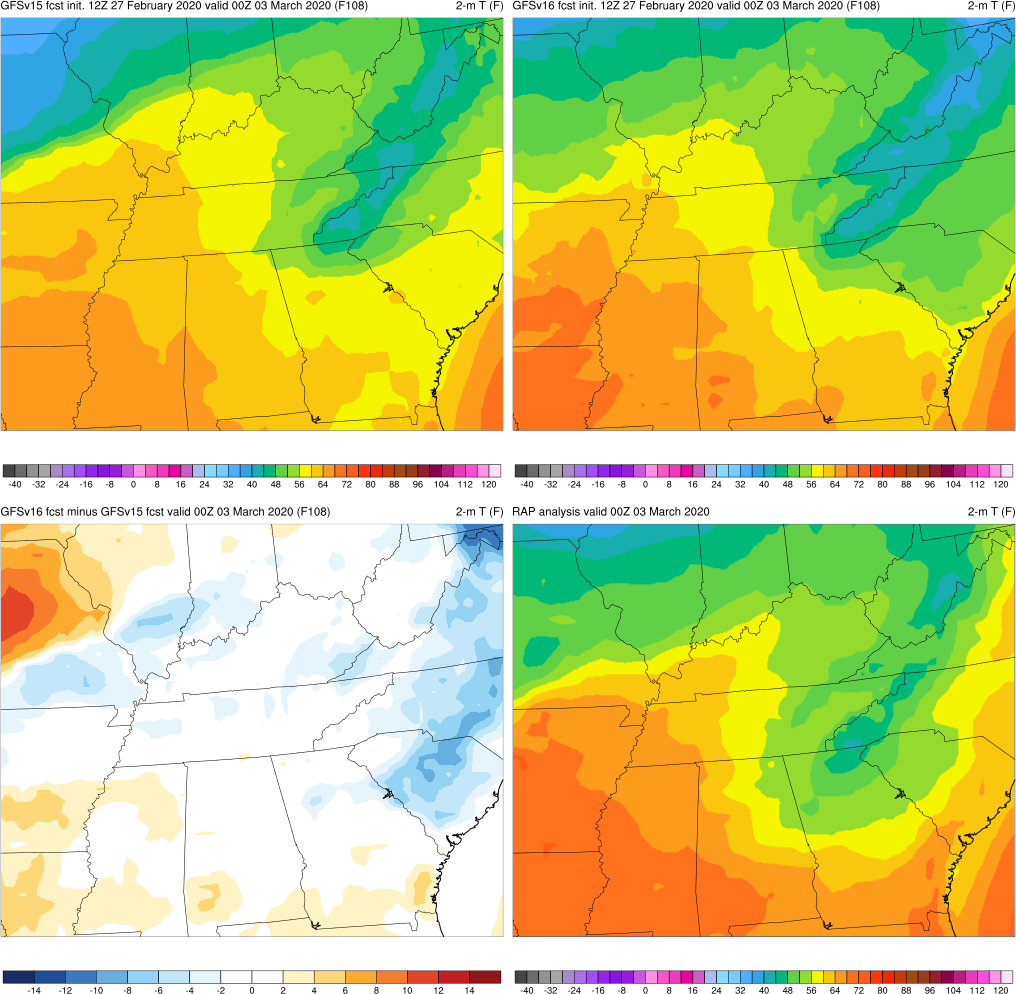 GFSv16 forecasted correct orientation/position of stationary front at F120, 24 h before GFSv15
GFSv15
GFSv16
RAP Anl.
v16−v15
NATIONAL OCEANIC AND ATMOSPHERIC ADMINISTRATION
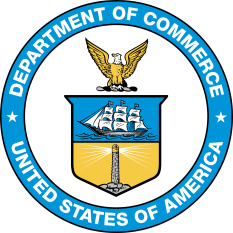 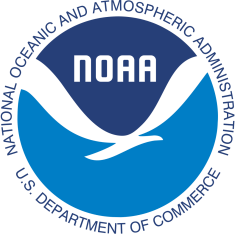 Tennessee Tornadoes: 2-m T
Tennessee Tornadoes (F096)Valid: 00Z 03/03/20
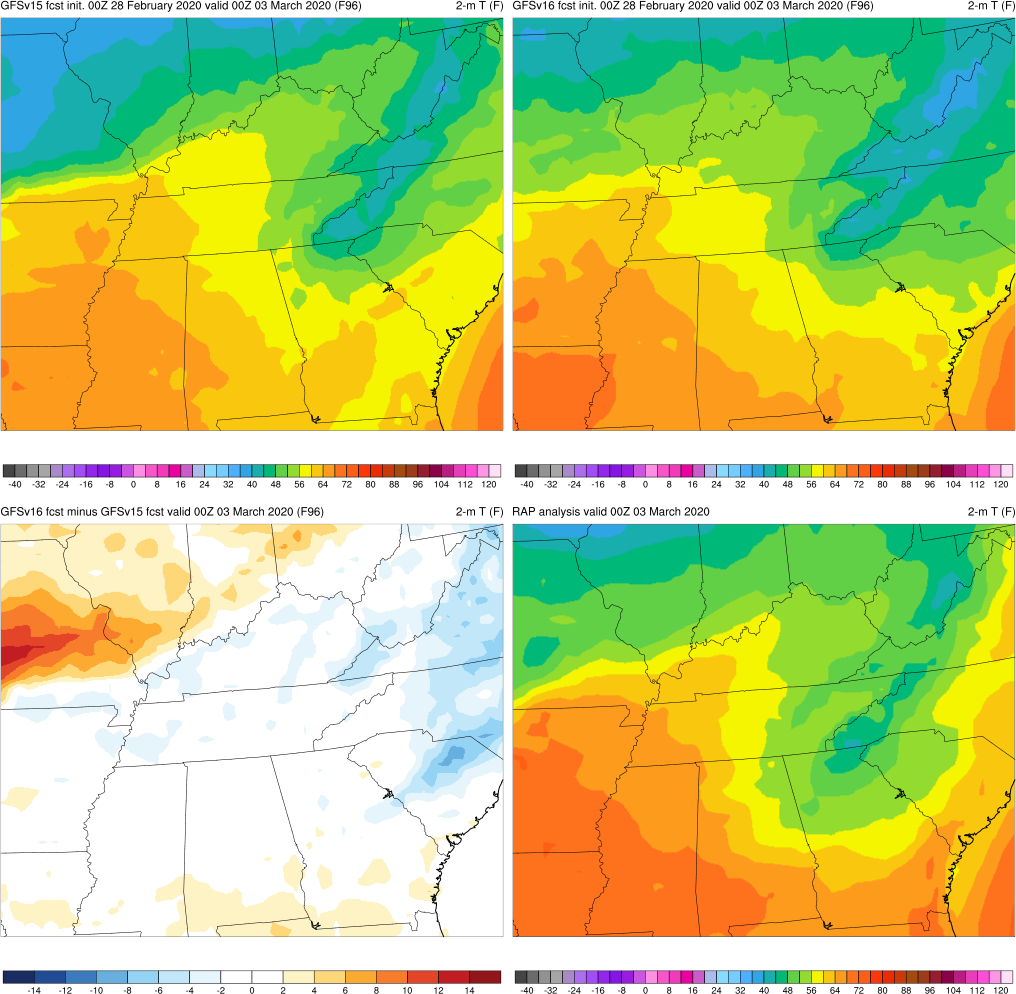 GFSv16 forecasted correct orientation/position of stationary front at F120, 24 h before GFSv15
GFSv15
GFSv16
RAP Anl.
v16−v15
NATIONAL OCEANIC AND ATMOSPHERIC ADMINISTRATION
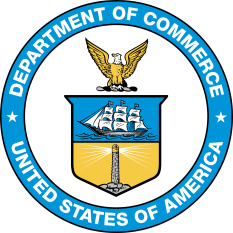 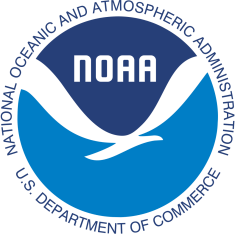 Tennessee Tornadoes: 2-m T
Tennessee Tornadoes (F048)Valid: 00Z 03/03/20
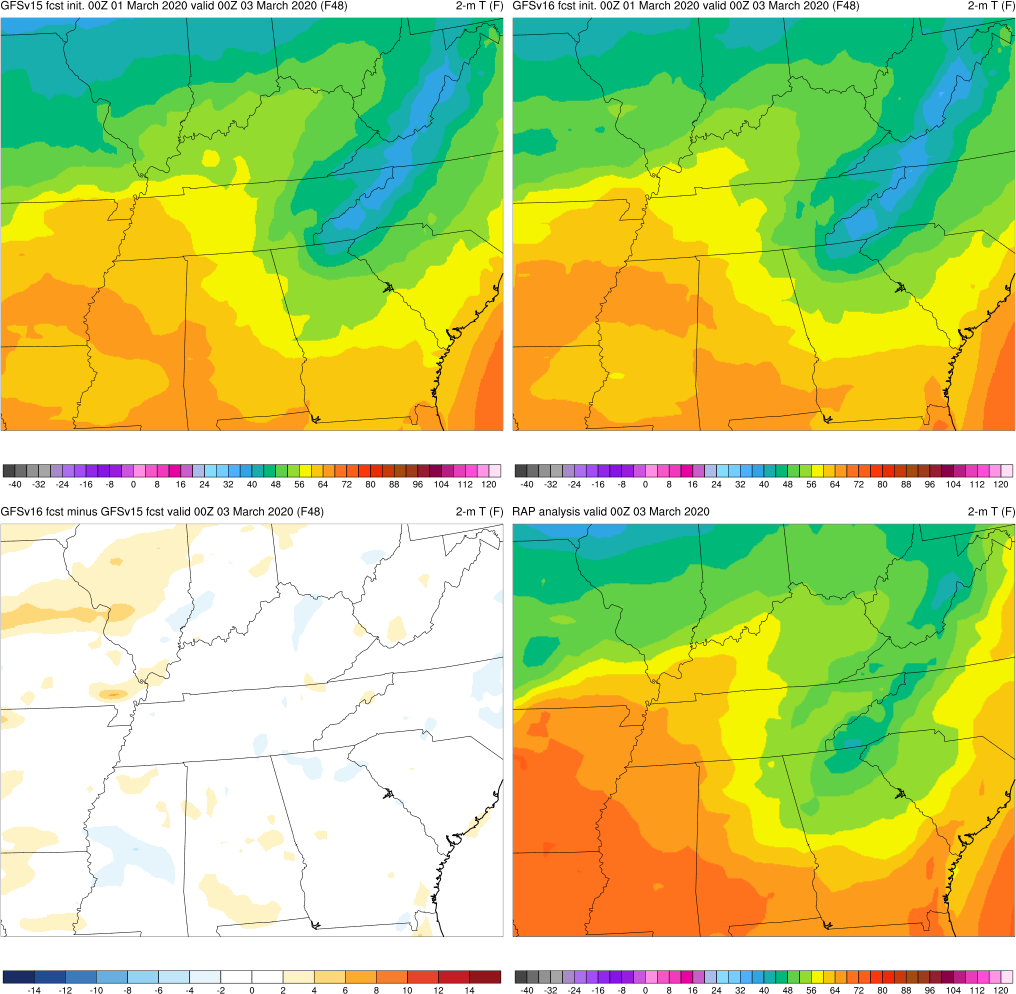 GFSv16 forecasted correct orientation/position of stationary front at F120, 24 h before GFSv15
GFSv15
GFSv16
RAP Anl.
v16−v15
NATIONAL OCEANIC AND ATMOSPHERIC ADMINISTRATION
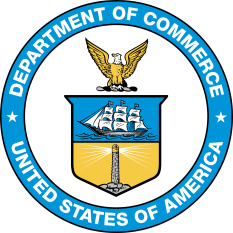 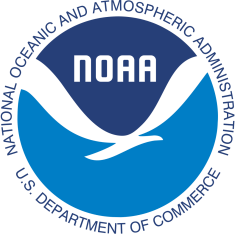 Tennessee Tornadoes: BNA Sounding
Tennessee Tornadoes (F048)Valid: 00Z 03/03/20
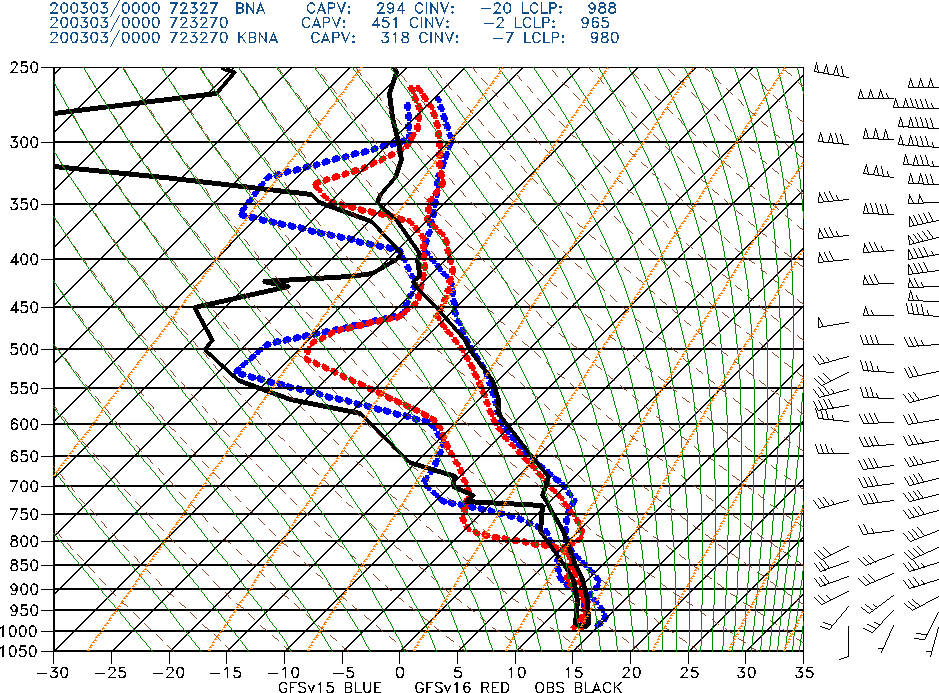 Nashville, TN
GFSv16 forecasted correct orientation/position of warm front 24 h before GFSv15

GFSv16 handled low-level temp/moisture profile at BNA better than GFSv15
GFSv15
GFSv16
OBS
NATIONAL OCEANIC AND ATMOSPHERIC ADMINISTRATION
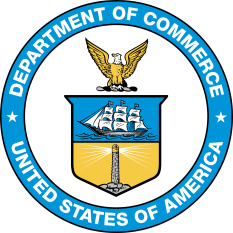 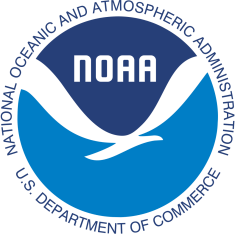 Tennessee Tornadoes: 6-h QPF
Tennessee Tornadoes (F072)Valid: 00Z 03/03/20
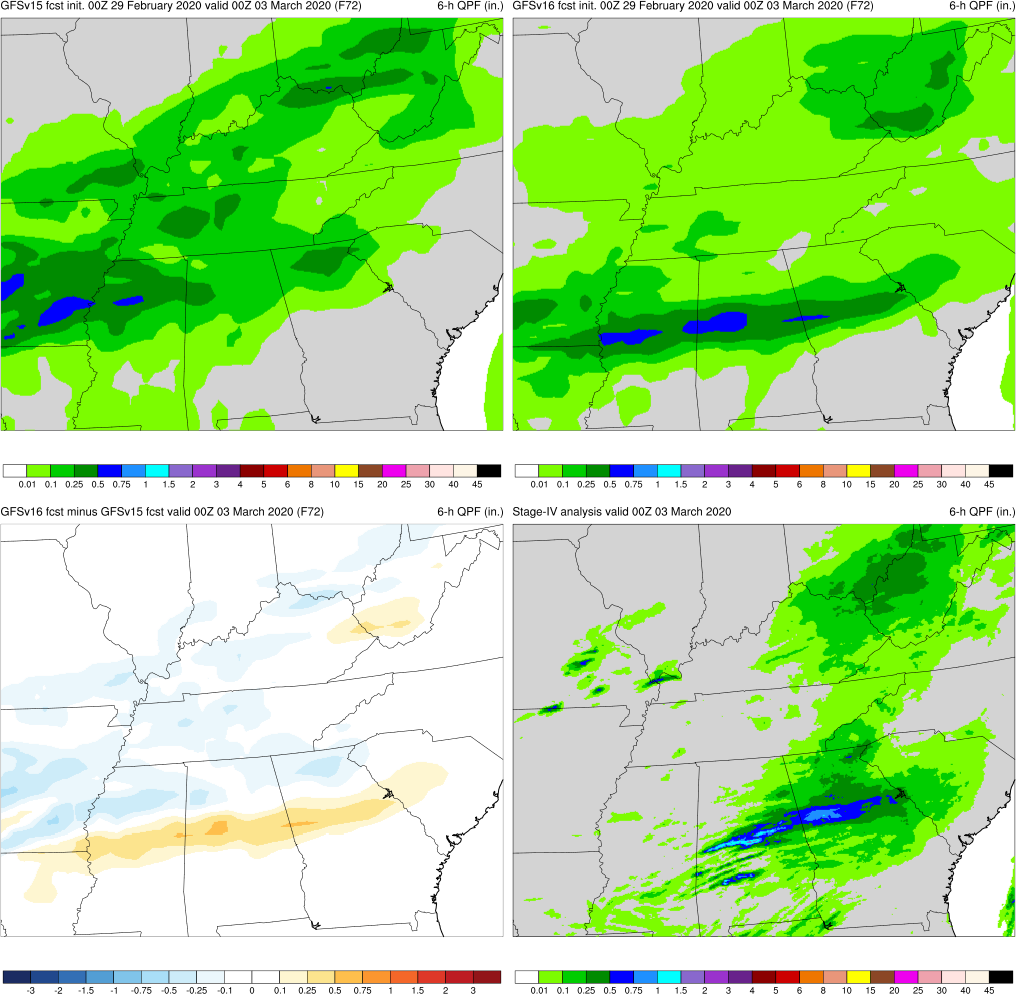 GFSv15
GFSv16
GFSv16 forecasted lower precip amounts over TN more consistently than GFSv15, which benefitted CAPE guidance
S-IV Anl.
v16−v15
NATIONAL OCEANIC AND ATMOSPHERIC ADMINISTRATION
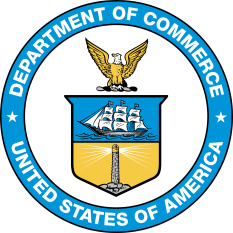 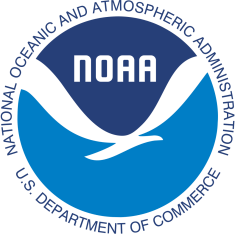 Tennessee Tornadoes: SBCAPE
Tennessee Tornadoes (F072)Valid: 00Z 03/03/20
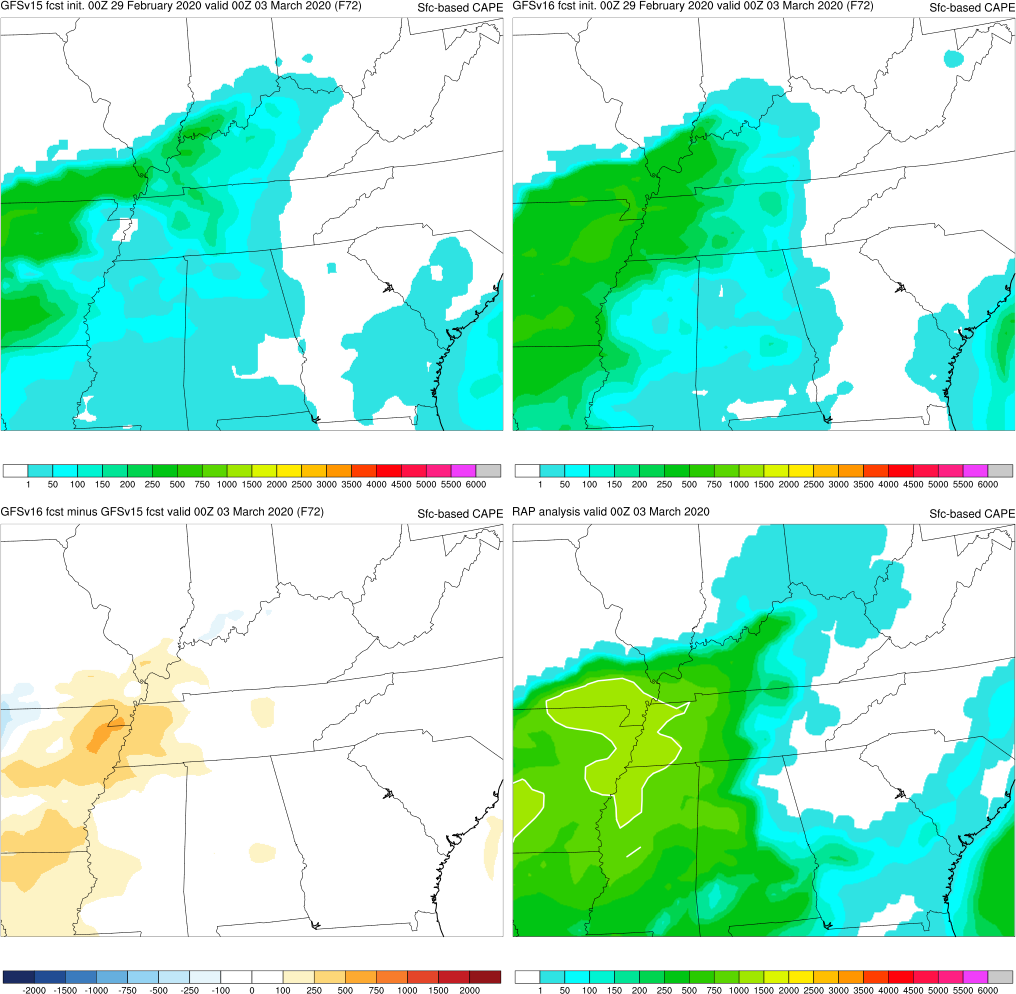 GFSv15
GFSv16
GFSv16 forecasted lower precip amounts over TN more consistently than GFSv15, which benefitted CAPE guidance

GFSv16 more correctly quantified the severe environment over TN
RAP Anl.
v16−v15
NATIONAL OCEANIC AND ATMOSPHERIC ADMINISTRATION
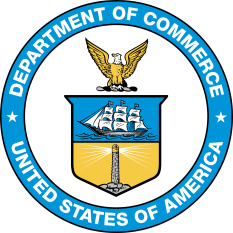 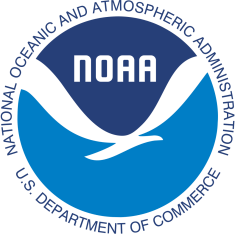 Tennessee Tornadoes: 0-6 km Shear
Tennessee Tornadoes (F072)Valid: 00Z 03/03/20
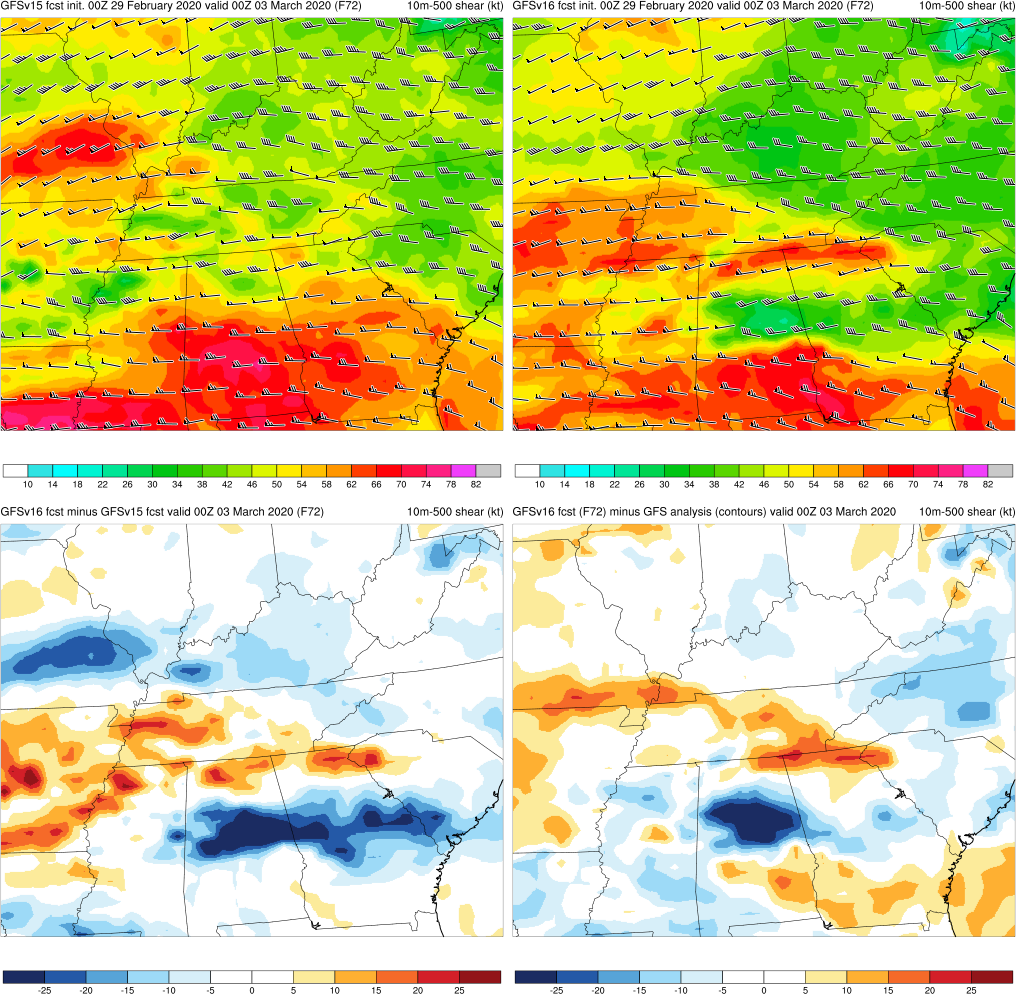 GFSv15
GFSv16
GFSv16 forecasted lower precip amounts over TN more consistently than GFSv15, which benefitted CAPE guidance

GFSv16 more correctly quantified the severe environment over TN
Anl. – v16
v16−v15
NATIONAL OCEANIC AND ATMOSPHERIC ADMINISTRATION
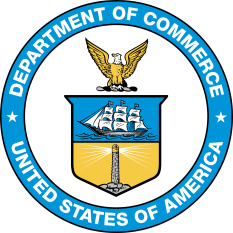 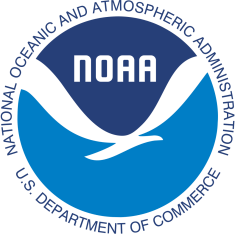 GFSv16 Retrospectives: Severe Weather
GFSv16 severe weather case studies:
Mid-Atlantic Severe (Feb 6-7, 2020)
Tennessee Tornadoes (Mar 2-3, 2020)
Easter Sunday (Apr 12-13, 2020)
Southeast Severe (Apr 19-23, 2020)
Mid-May (May 17-22, 2019)
Late May (May 23-29, 2019)
https://www.emc.ncep.noaa.gov/users/meg/gfsv16/retros/
NATIONAL OCEANIC AND ATMOSPHERIC ADMINISTRATION
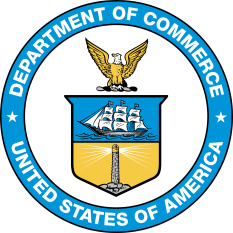 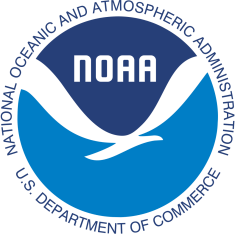 Easter Sunday (Apr 12-13, 2020)
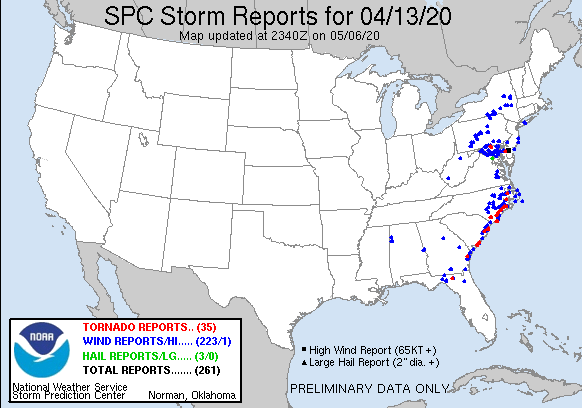 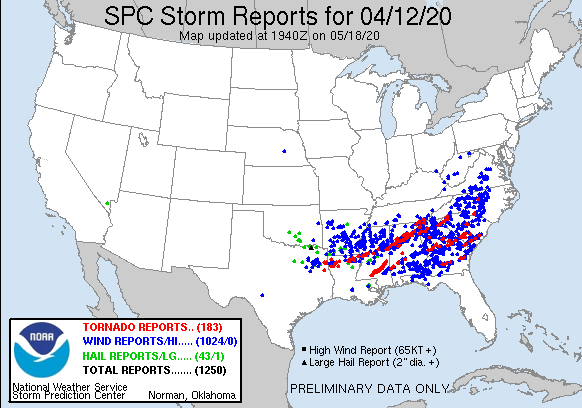 NATIONAL OCEANIC AND ATMOSPHERIC ADMINISTRATION
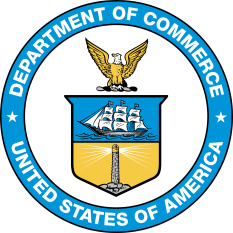 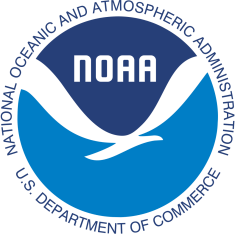 Easter Sunday: 500-hPa Heights
Easter Sunday (F192)Valid: 12Z 04/12/20
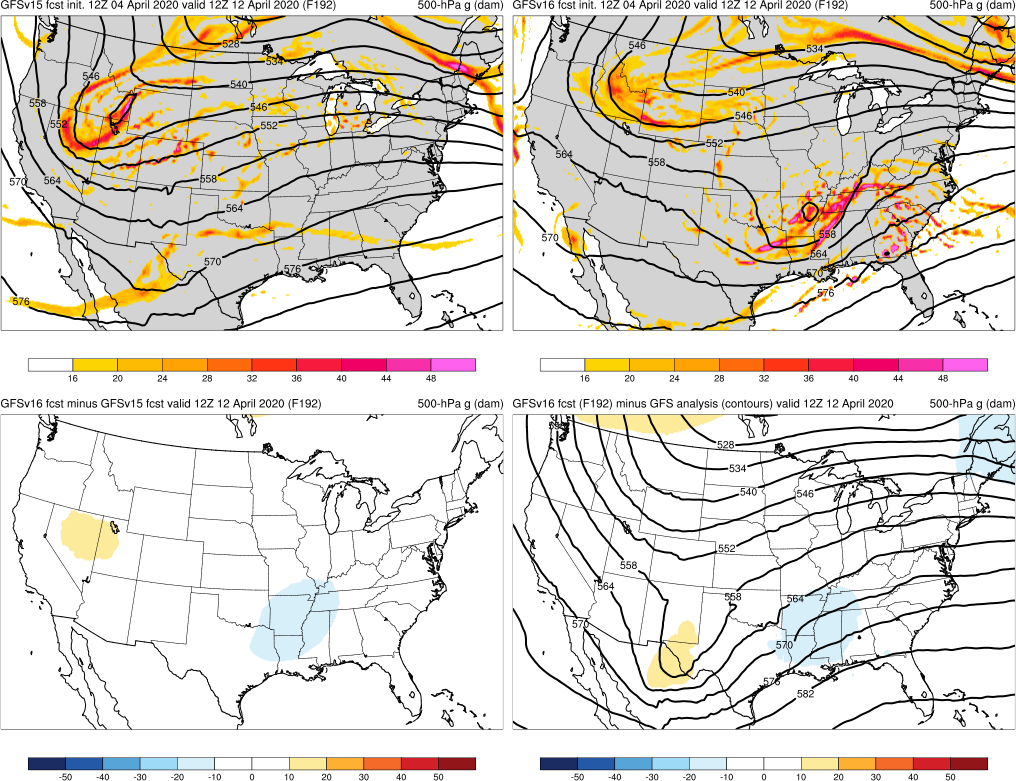 GFSv15
GFSv16
Despite being too progressive, GFSv16 consistently forecasted a trough affecting the Southeast US 72 h before GFSv15
GFS Anl.
v16−v15
NATIONAL OCEANIC AND ATMOSPHERIC ADMINISTRATION
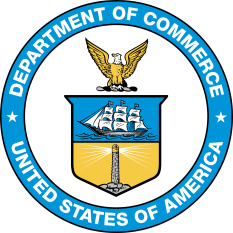 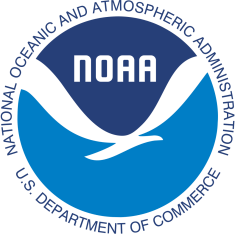 Easter Sunday: 500-hPa Heights
Easter Sunday (F168)Valid: 12Z 04/12/20
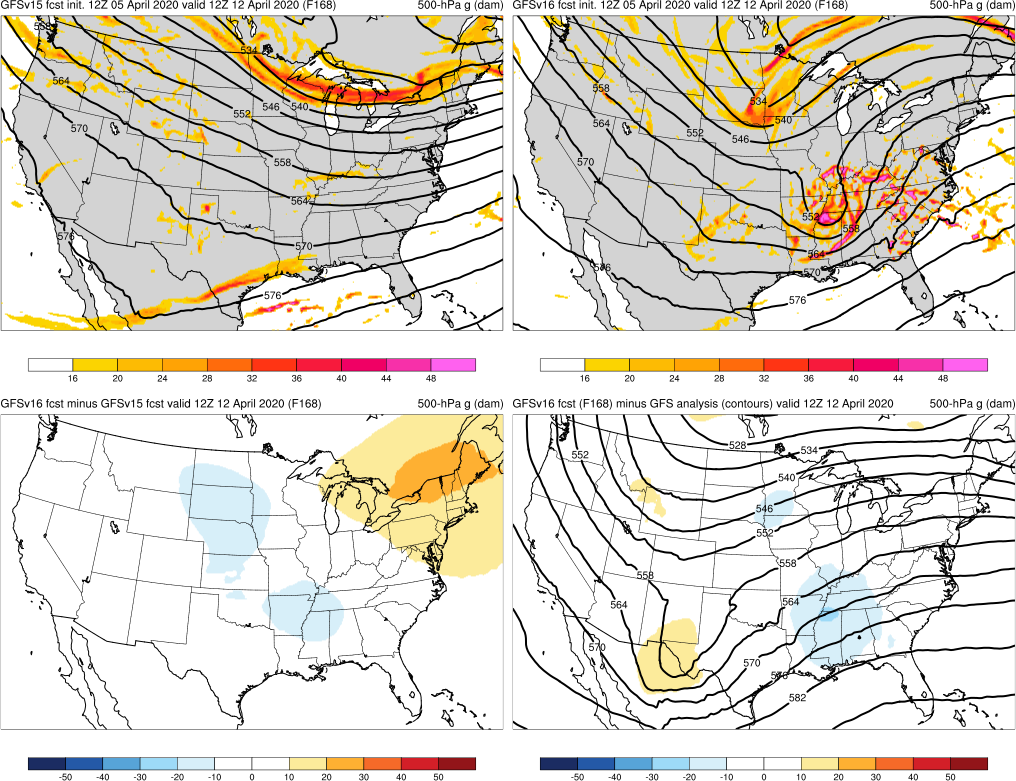 GFSv15
GFSv16
Despite being too progressive, GFSv16 consistently forecasted a trough affecting the Southeast US 72 h before GFSv15
GFS Anl.
v16−v15
NATIONAL OCEANIC AND ATMOSPHERIC ADMINISTRATION
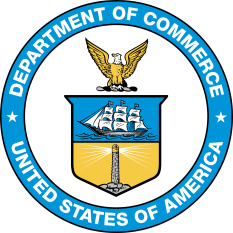 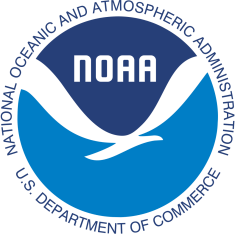 Easter Sunday: 500-hPa Heights
Easter Sunday (F120)Valid: 12Z 04/12/20
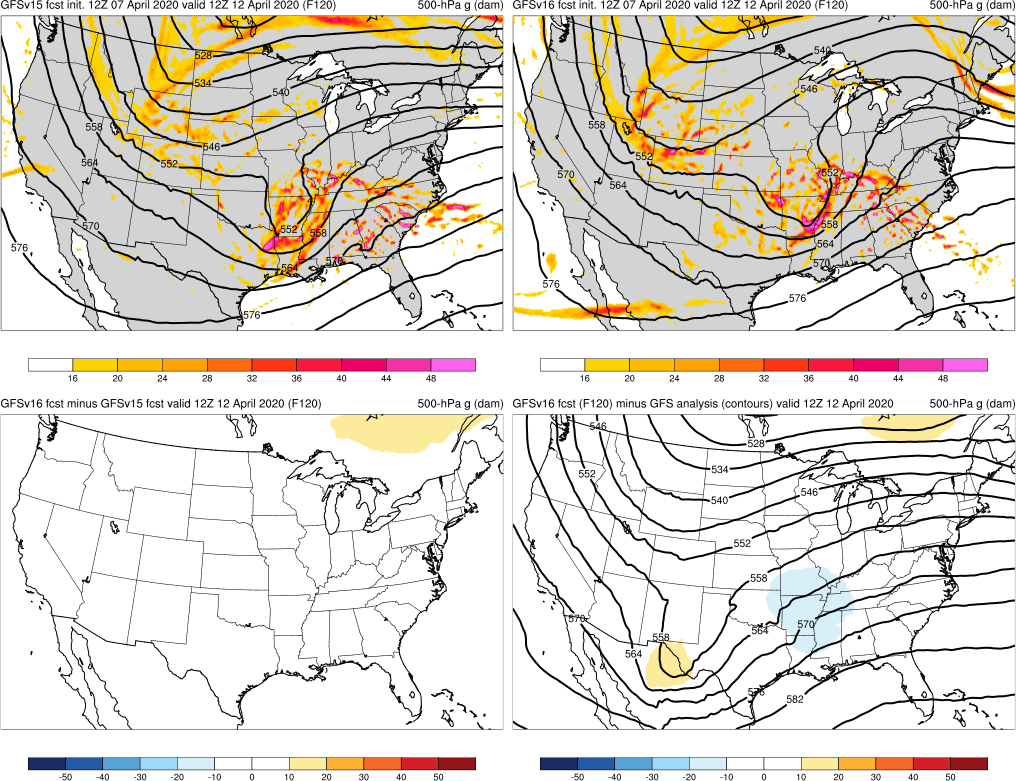 GFSv15
GFSv16
Despite being too progressive, GFSv16 consistently forecasted a trough affecting the Southeast US 72 h before GFSv15
GFS Anl.
v16−v15
NATIONAL OCEANIC AND ATMOSPHERIC ADMINISTRATION
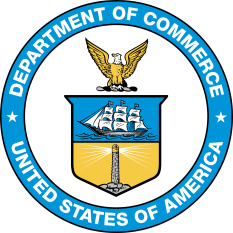 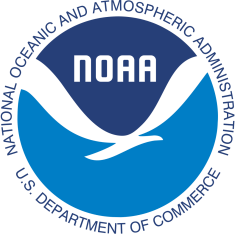 Easter Sunday: 500-hPa Heights
Easter Sunday (F096)Valid: 12Z 04/12/20
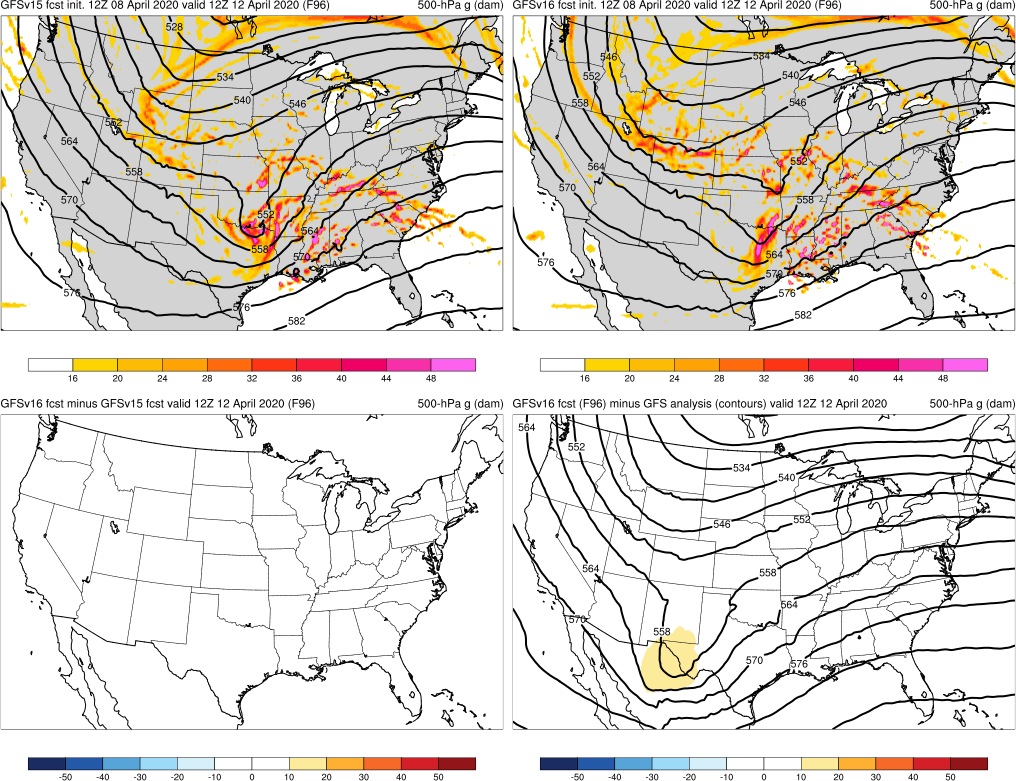 GFSv15
GFSv16
Despite being too progressive, GFSv16 consistently forecasted a trough affecting the Southeast US 72 h before GFSv15
GFS Anl.
v16−v15
NATIONAL OCEANIC AND ATMOSPHERIC ADMINISTRATION
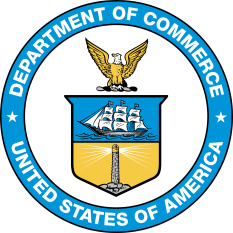 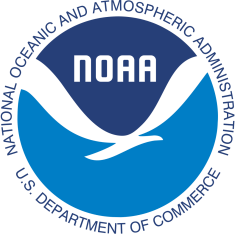 Easter Sunday: 500-hPa Heights
Easter Sunday (F072)Valid: 12Z 04/12/20
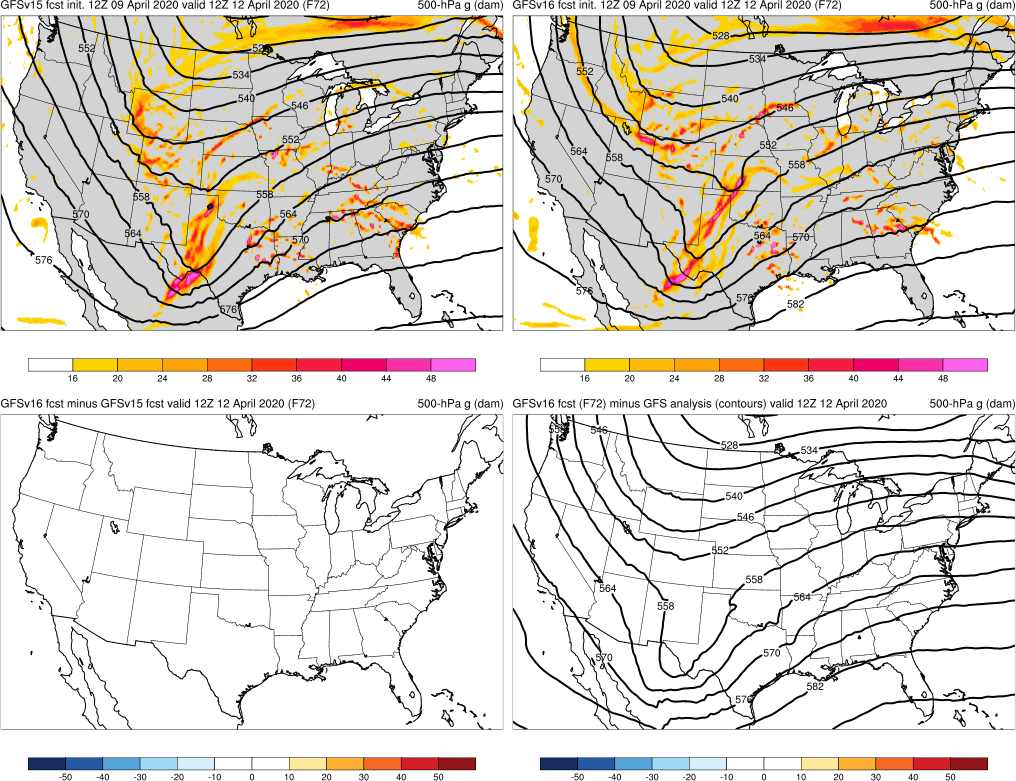 GFSv15
GFSv16
Despite being too progressive, GFSv16 consistently forecasted a trough affecting the Southeast US 72 h before GFSv15
GFS Anl.
v16−v15
NATIONAL OCEANIC AND ATMOSPHERIC ADMINISTRATION
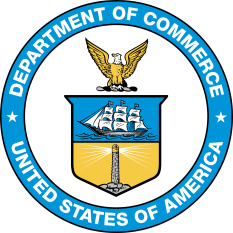 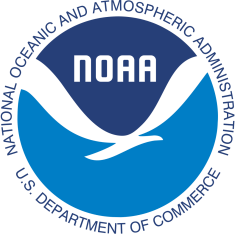 Easter Sunday: Surface Analysis
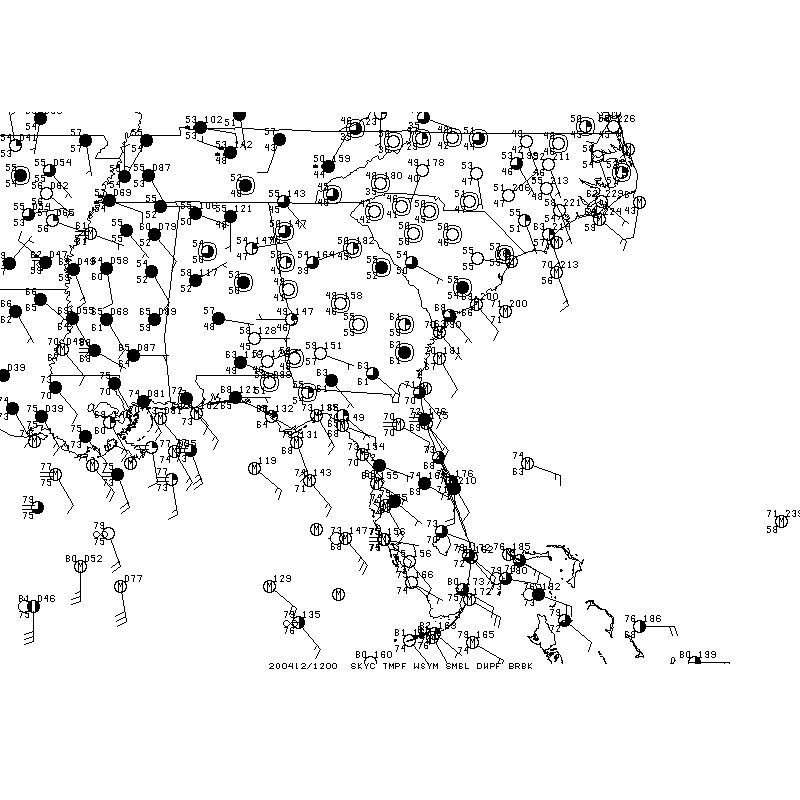 Easter SundayValid: 12Z 04/12/20
NATIONAL OCEANIC AND ATMOSPHERIC ADMINISTRATION
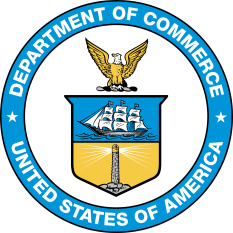 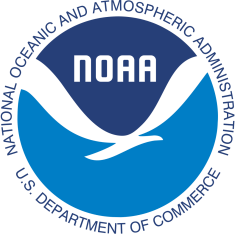 Easter Sunday: 2-m T
Easter Sunday (F144)Valid: 12Z 04/12/20
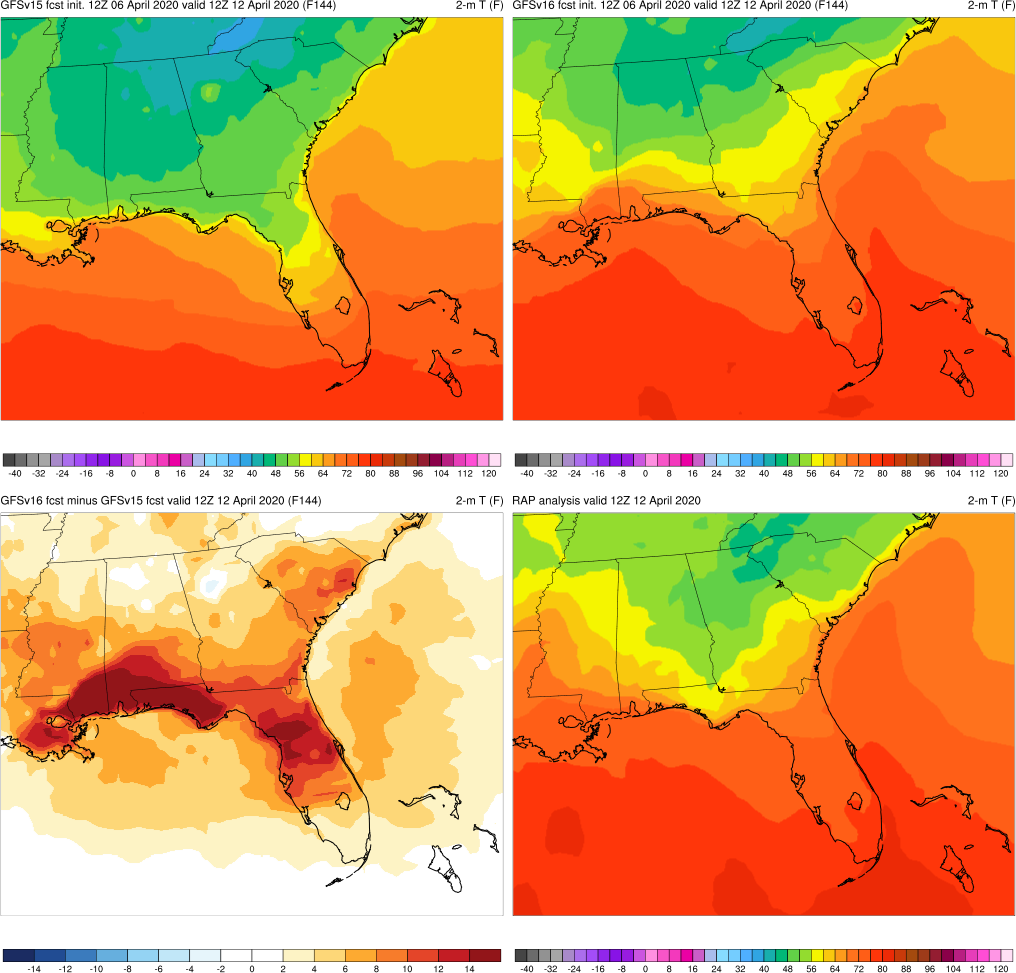 GFSv16 forecasted correct orientation of warm front 24 h before GFSv15
GFSv15
GFSv16
RAP Anl.
v16−v15
NATIONAL OCEANIC AND ATMOSPHERIC ADMINISTRATION
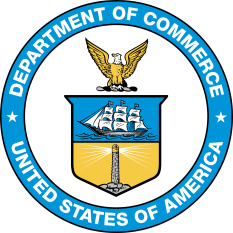 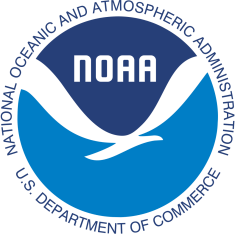 Easter Sunday: 2-m T
Easter Sunday (F120)Valid: 12Z 04/12/20
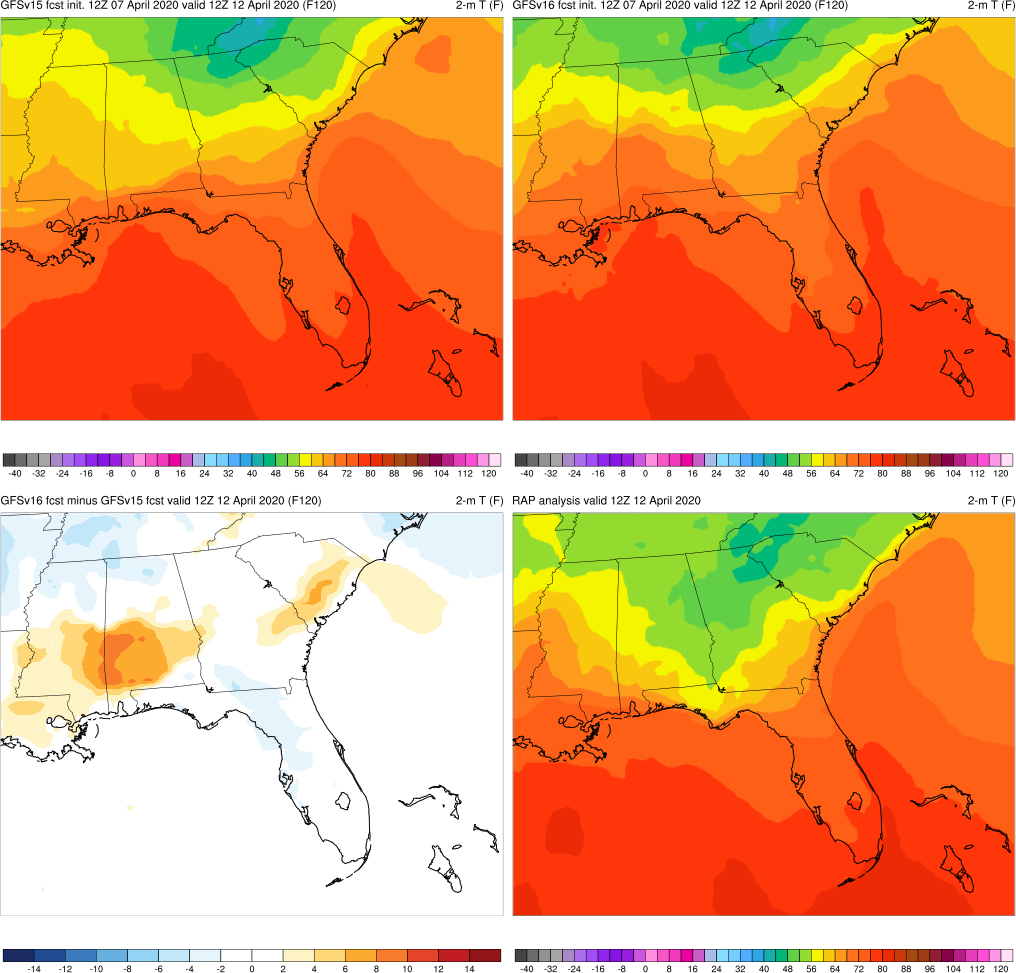 GFSv16 forecasted correct orientation of warm front 24 h before GFSv15
GFSv15
GFSv16
RAP Anl.
v16−v15
NATIONAL OCEANIC AND ATMOSPHERIC ADMINISTRATION
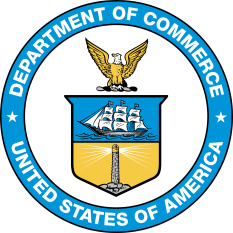 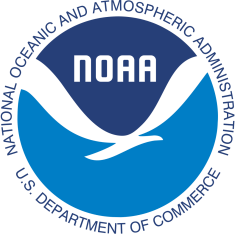 Easter Sunday: 2-m T
Easter Sunday (F072)Valid: 12Z 04/12/20
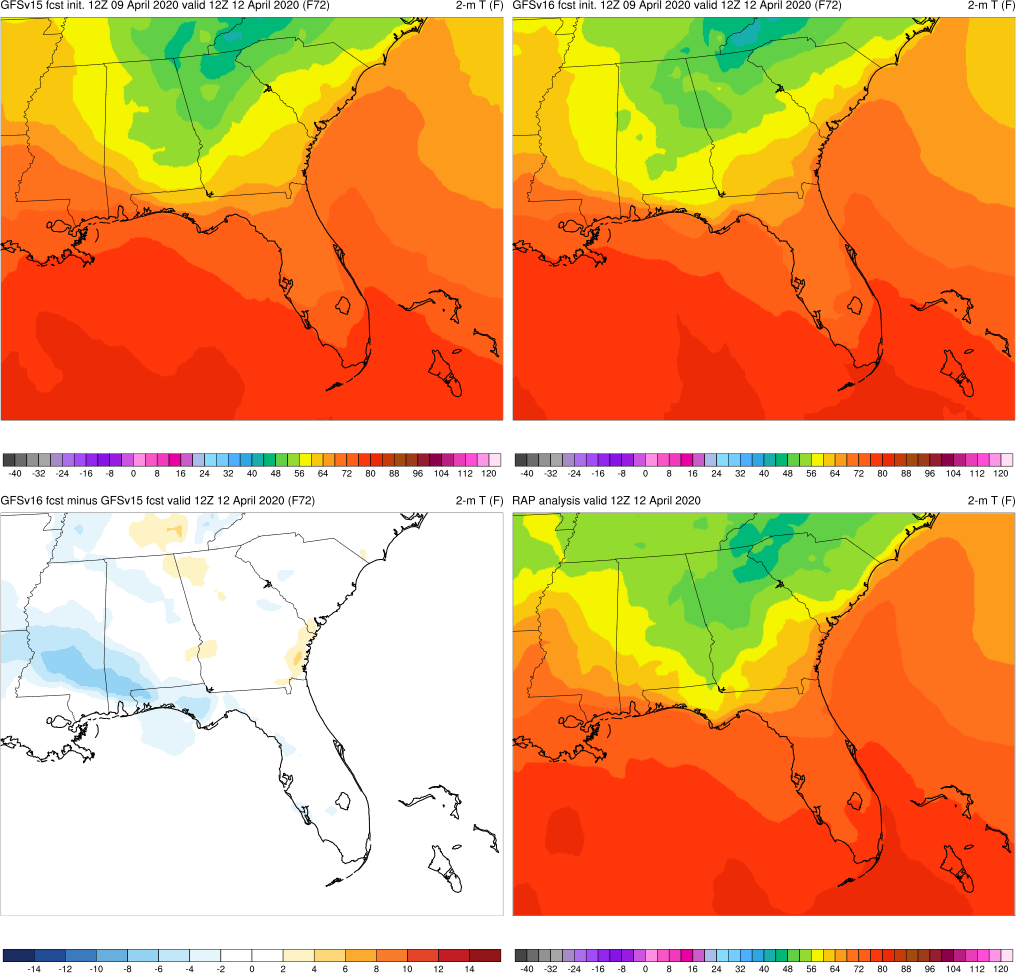 GFSv16 forecasted correct orientation of warm front 24 h before GFSv15
GFSv15
GFSv16
RAP Anl.
v16−v15
NATIONAL OCEANIC AND ATMOSPHERIC ADMINISTRATION
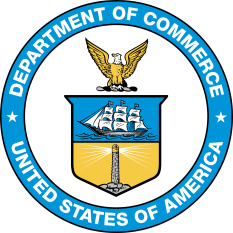 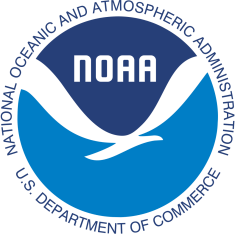 Easter Sunday: JAN Sounding
Easter Sunday (F072)Valid: 12Z 04/12/20
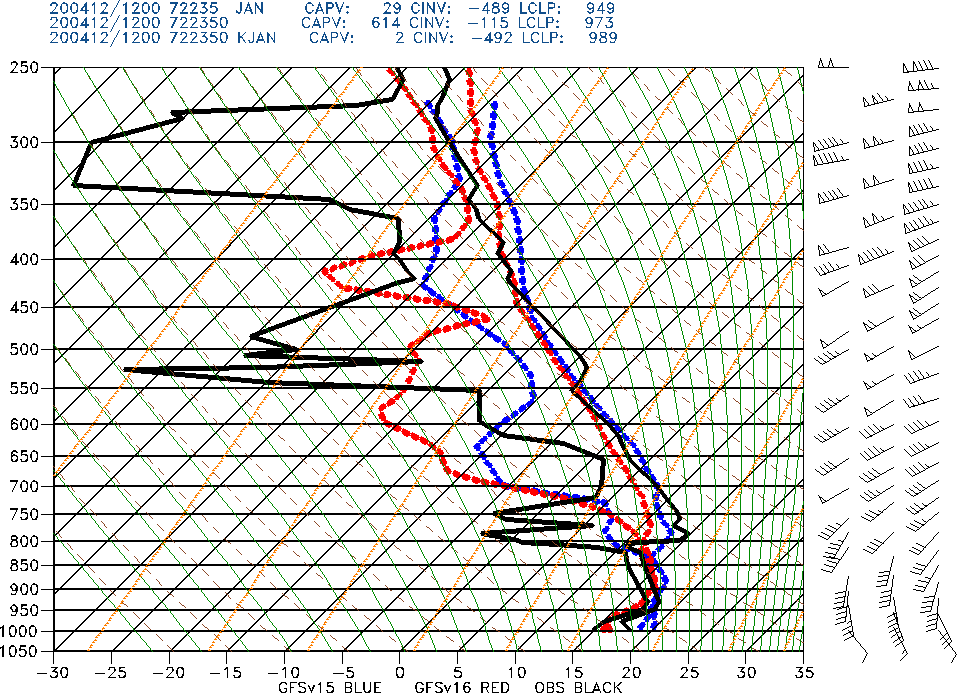 Jackson, MS
GFSv16 forecasted correct orientation of 12z warm front 24 h before GFSv15

GFSv16 handled low-level temp/moisture profile at JAN better than GFSv15
GFSv15
GFSv16
OBS
NATIONAL OCEANIC AND ATMOSPHERIC ADMINISTRATION
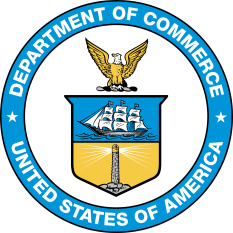 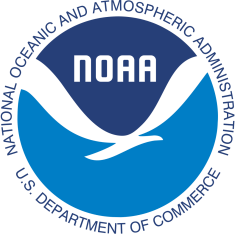 Easter Sunday: SBCAPE
Easter Sunday (F042)Valid: 18Z 04/12/20
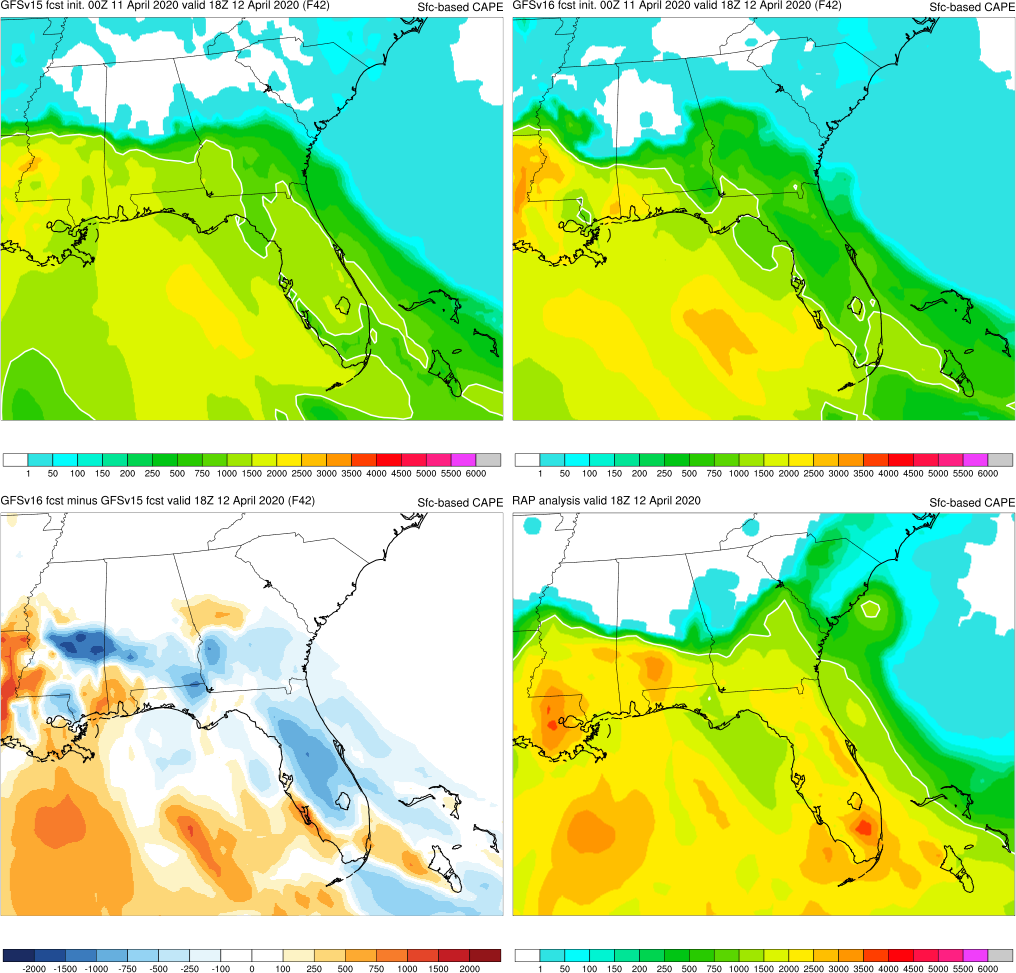 GFSv16 forecasted SBCAPE that was closer to analyzed in the main threat area than GFSv15
GFSv15
GFSv16
RAP Anl.
v16−v15
NATIONAL OCEANIC AND ATMOSPHERIC ADMINISTRATION
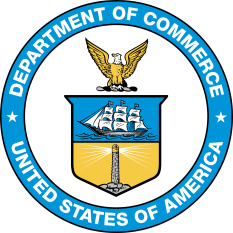 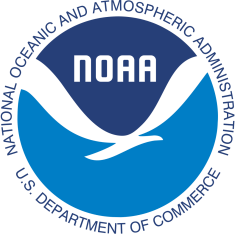 Easter Sunday: SBCAPE
Easter Sunday (F018)Valid: 18Z 04/12/20
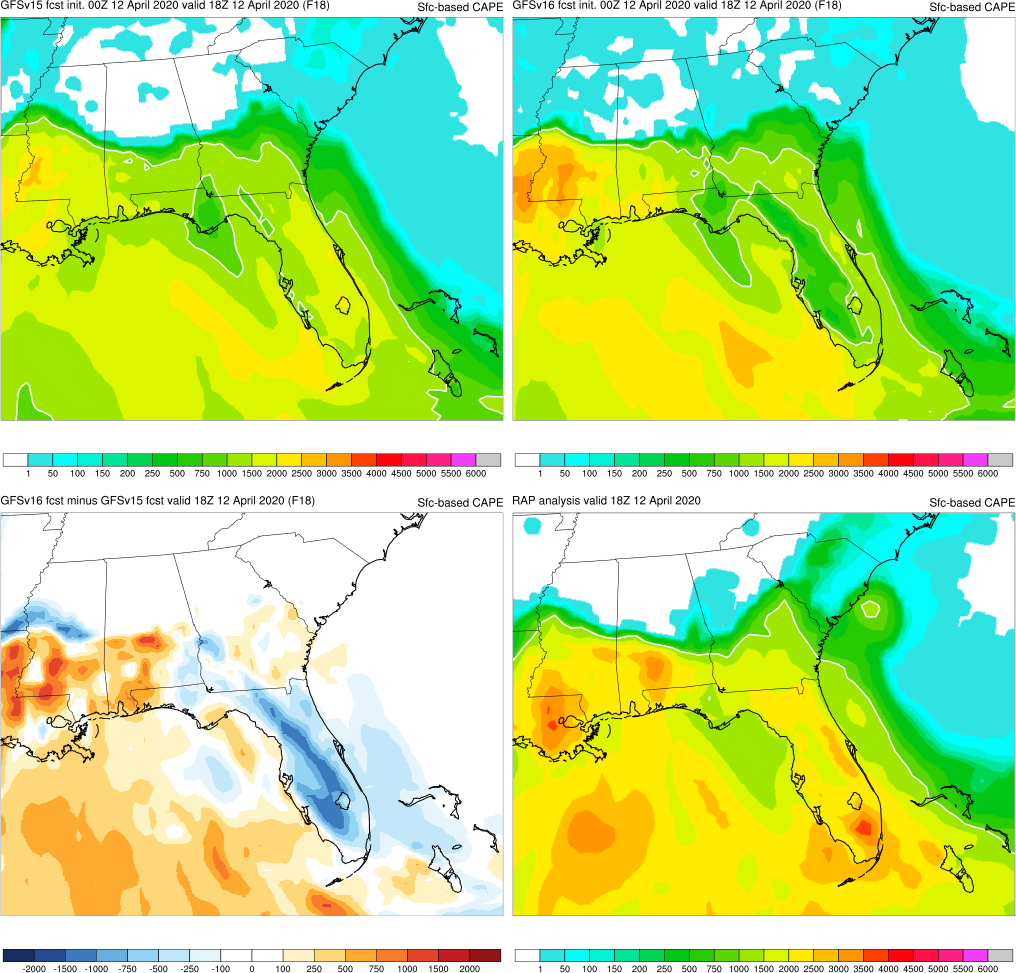 GFSv16 forecasted SBCAPE that was closer to analyzed in the main threat area than GFSv15
GFSv15
GFSv16
RAP Anl.
v16−v15
NATIONAL OCEANIC AND ATMOSPHERIC ADMINISTRATION
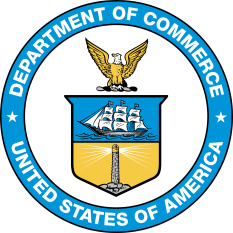 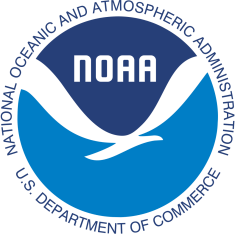 Easter Sunday: WPC Analysis
Easter SundayValid: 06Z 04/13/20
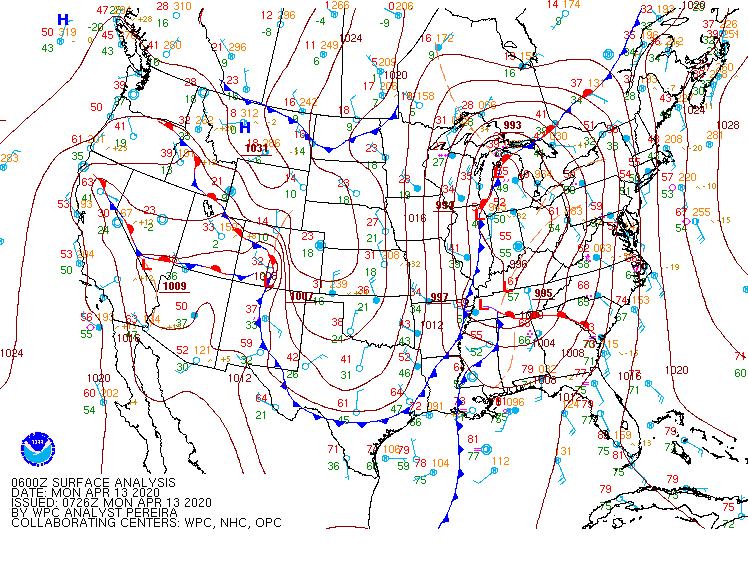 NATIONAL OCEANIC AND ATMOSPHERIC ADMINISTRATION
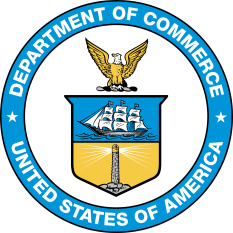 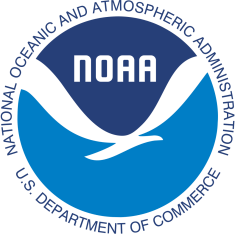 Easter Sunday: 2-m T
Easter Sunday (F090)Valid: 06Z 04/13/20
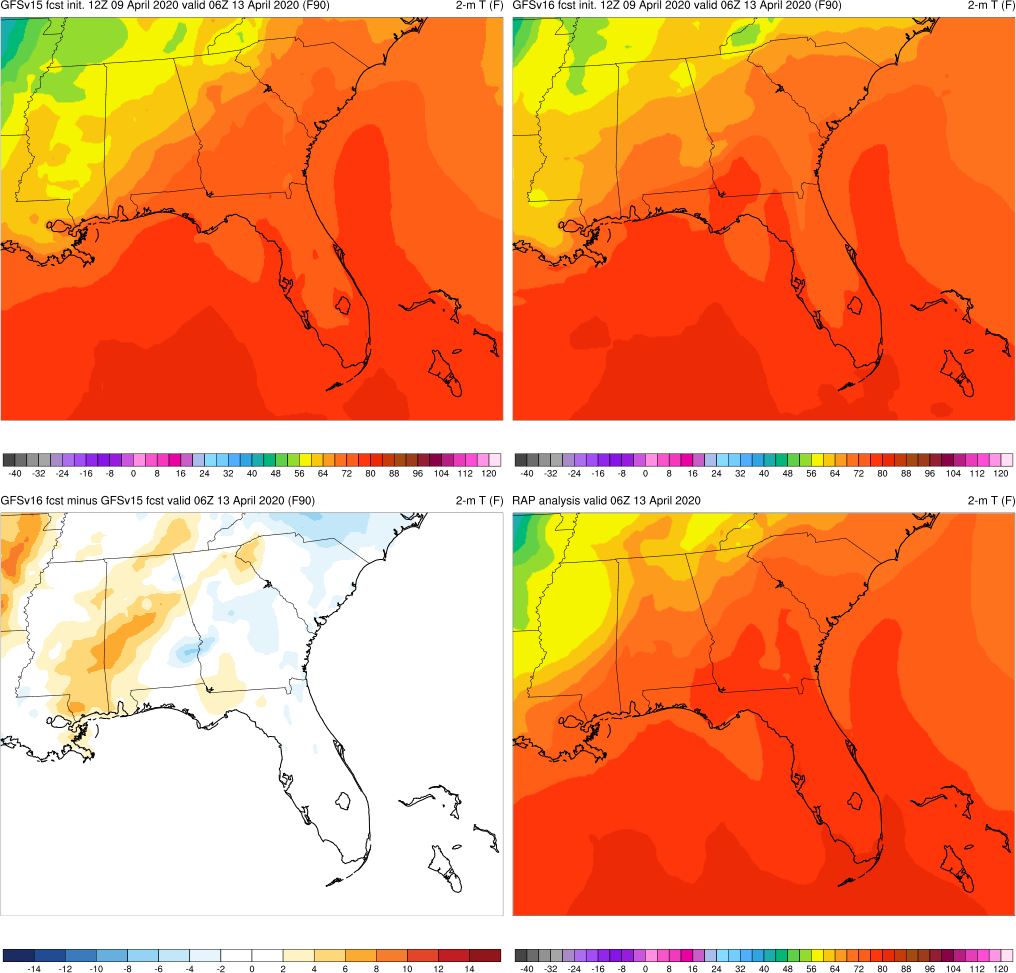 GFSv16 was more correct and consistent with position/orientation of warm and cold fronts than GFSv15
GFSv15
GFSv16
RAP Anl.
v16−v15
NATIONAL OCEANIC AND ATMOSPHERIC ADMINISTRATION
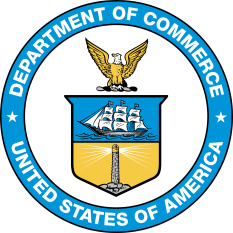 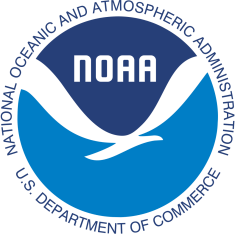 Easter Sunday: 2-m T
Easter Sunday (F066)Valid: 06Z 04/13/20
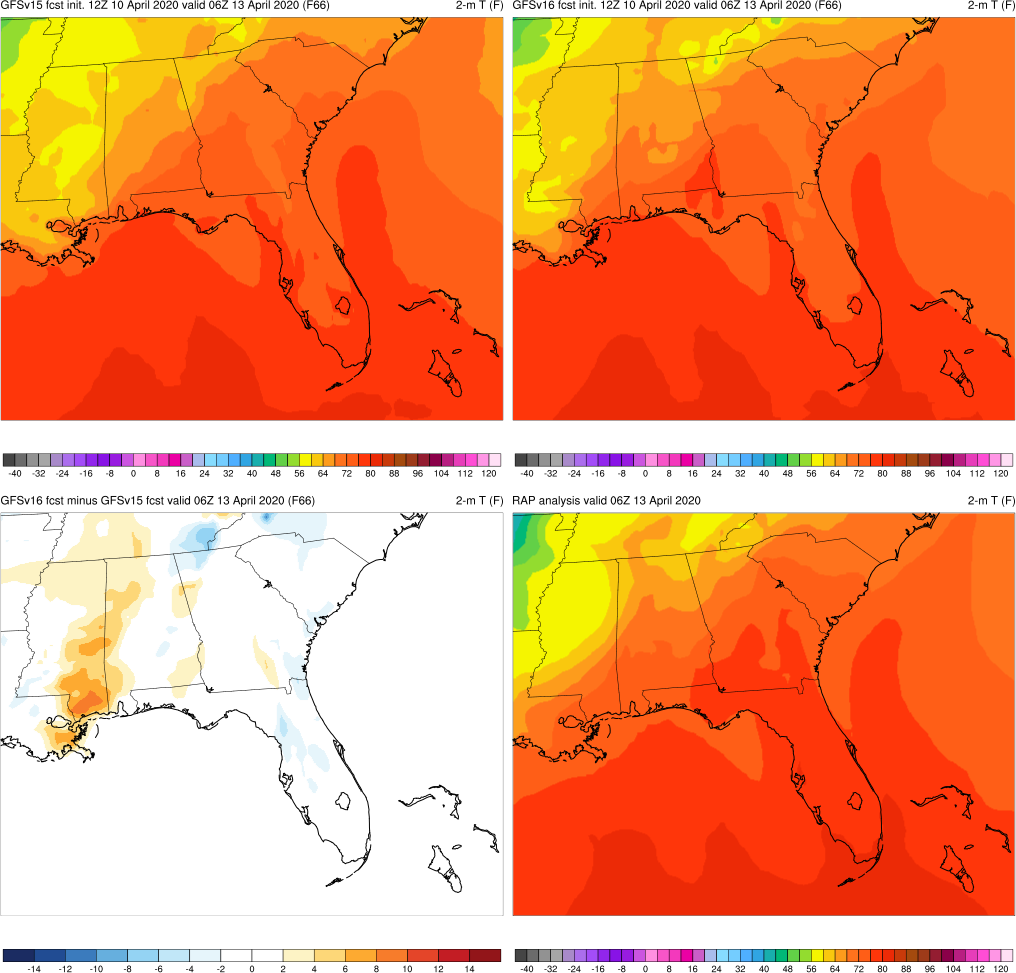 GFSv16 was more correct and consistent with position/orientation of warm and cold fronts than GFSv15
GFSv15
GFSv16
RAP Anl.
v16−v15
NATIONAL OCEANIC AND ATMOSPHERIC ADMINISTRATION
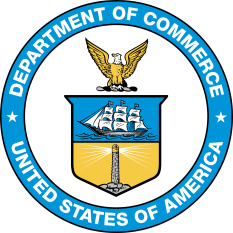 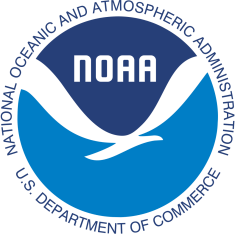 Easter Sunday: 2-m T
Easter Sunday (F054)Valid: 06Z 04/13/20
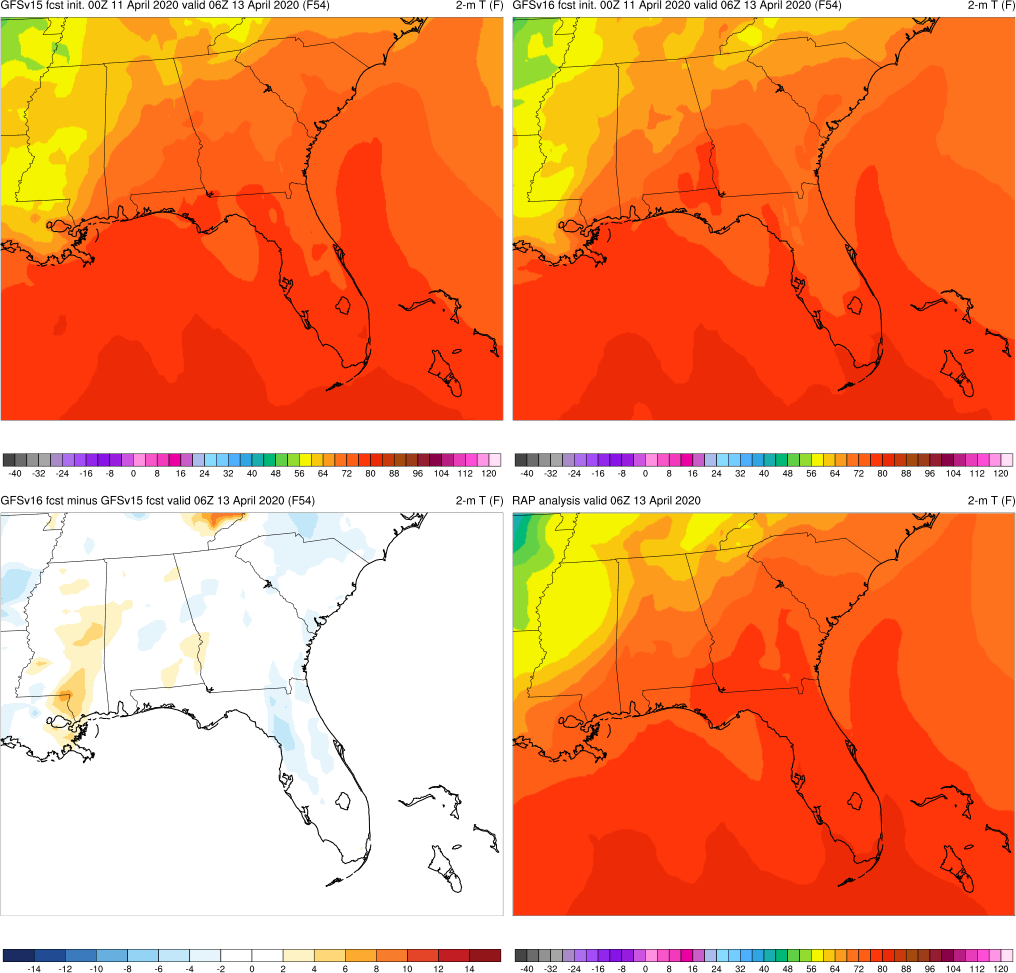 GFSv16 was more correct and consistent with position/orientation of warm and cold fronts than GFSv15
GFSv15
GFSv16
RAP Anl.
v16−v15
NATIONAL OCEANIC AND ATMOSPHERIC ADMINISTRATION
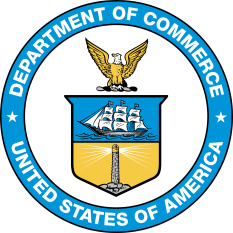 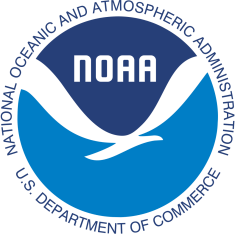 Easter Sunday: SBCAPE
Easter Sunday (F042)Valid: 06Z 04/13/20
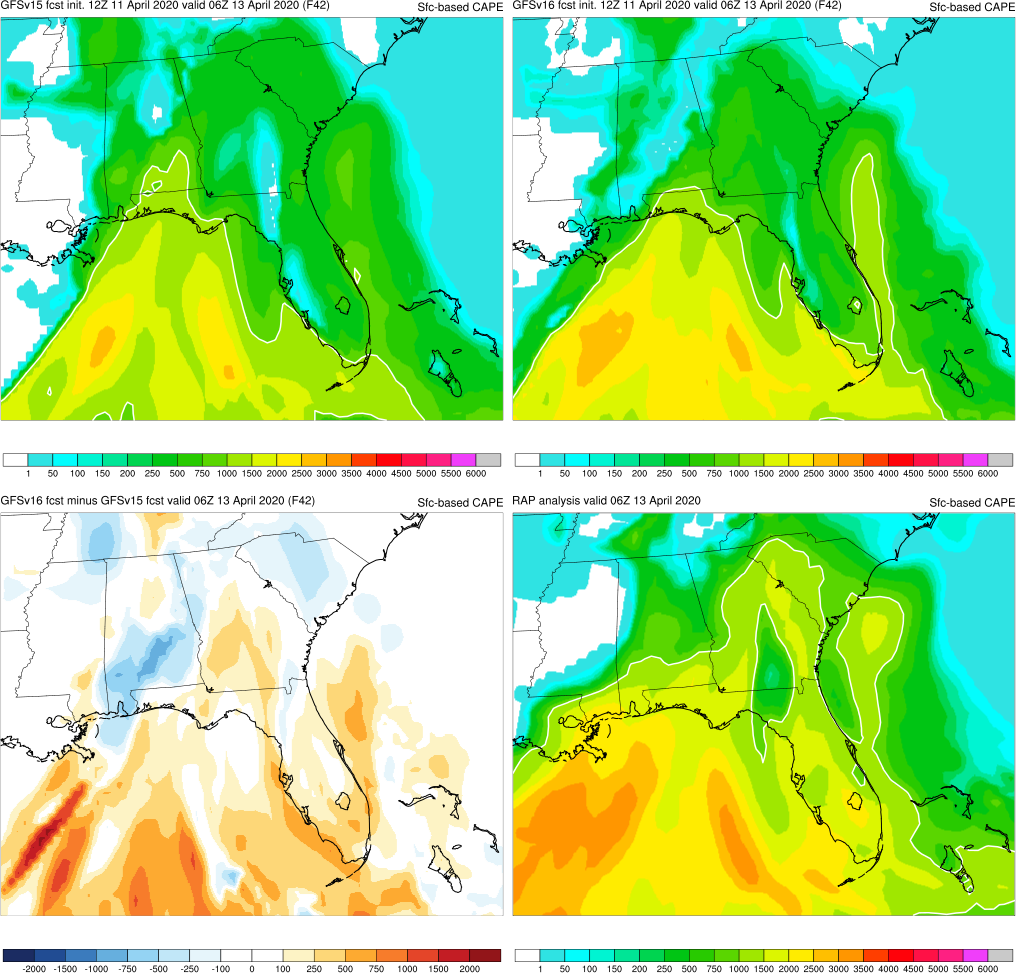 GFSv16 was more correct and consistent with position/orientation of warm and cold fronts than GFSv15

Both GFSv15 and GFSv16 poorly forecasted SBCAPE ahead of convective line in GA/SC
GFSv15
GFSv16
RAP Anl.
v16−v15
NATIONAL OCEANIC AND ATMOSPHERIC ADMINISTRATION
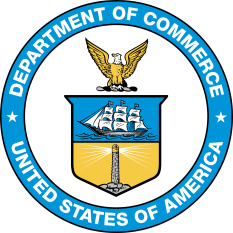 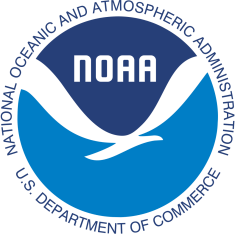 Easter Sunday: SBCAPE
Easter Sunday (F018)Valid: 06Z 04/13/20
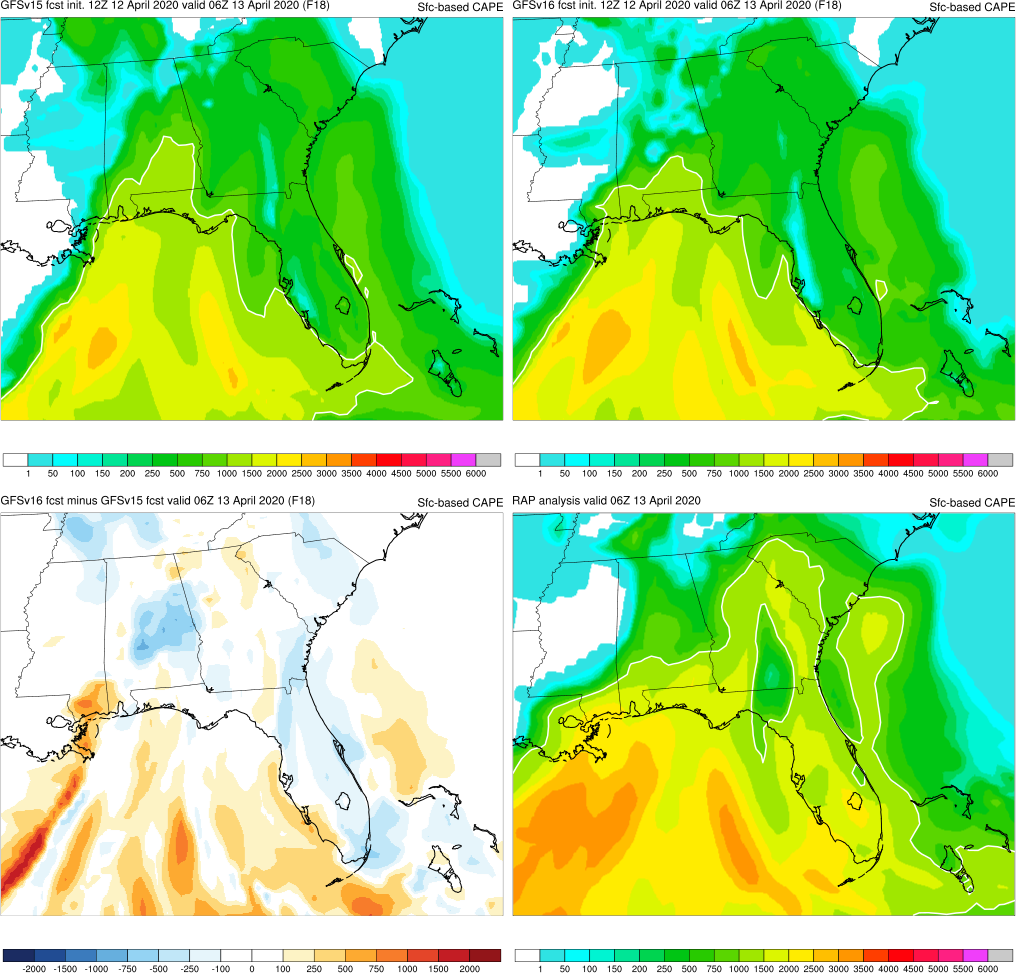 GFSv16 was more correct and consistent with position/orientation of warm and cold fronts than GFSv15

Both GFSv15 and GFSv16 poorly forecasted SBCAPE ahead of convective line in GA/SC
GFSv15
GFSv16
RAP Anl.
v16−v15
NATIONAL OCEANIC AND ATMOSPHERIC ADMINISTRATION
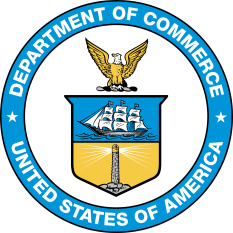 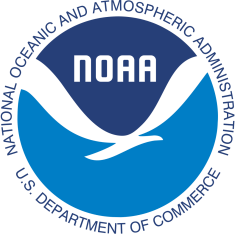 GFSv16 Retrospectives: Severe Weather
GFSv16 severe weather case studies:
Mid-Atlantic Severe (Feb 6-7, 2020)
Tennessee Tornadoes (Mar 2-3, 2020)
Easter Sunday (Apr 12-13, 2020)
Southeast Severe (Apr 19-23, 2020)
Mid-May (May 17-22, 2019)
Late May (May 23-29, 2019)
https://www.emc.ncep.noaa.gov/users/meg/gfsv16/retros/
NATIONAL OCEANIC AND ATMOSPHERIC ADMINISTRATION
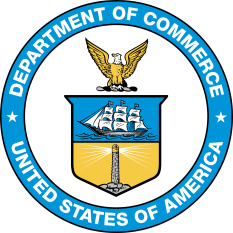 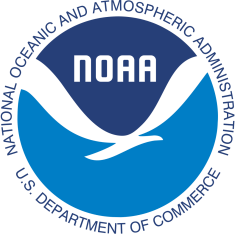 Southeast Severe (Apr 19-23, 2020)
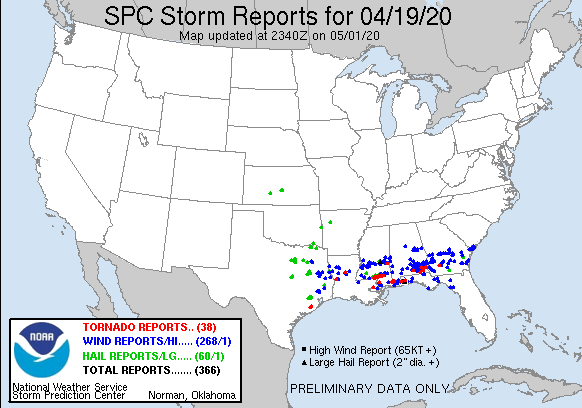 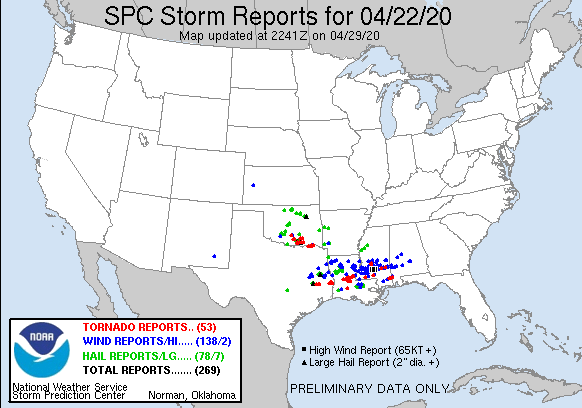 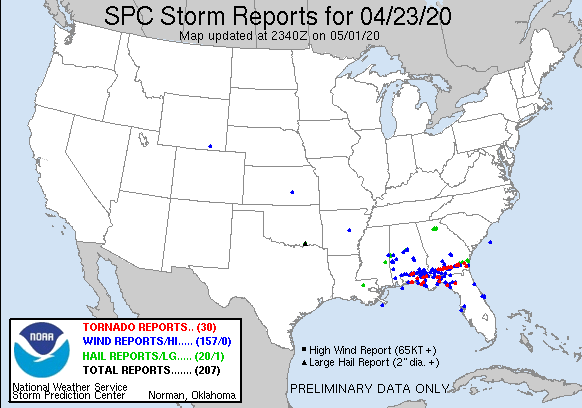 NATIONAL OCEANIC AND ATMOSPHERIC ADMINISTRATION
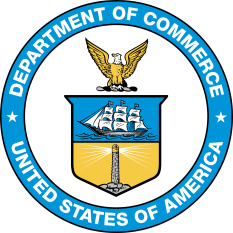 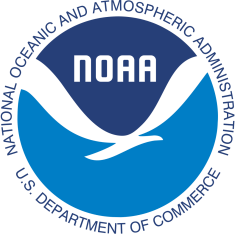 Southeast Severe: 500-hPa Heights
Southeast Severe (F120)Valid: 12Z 04/22/20
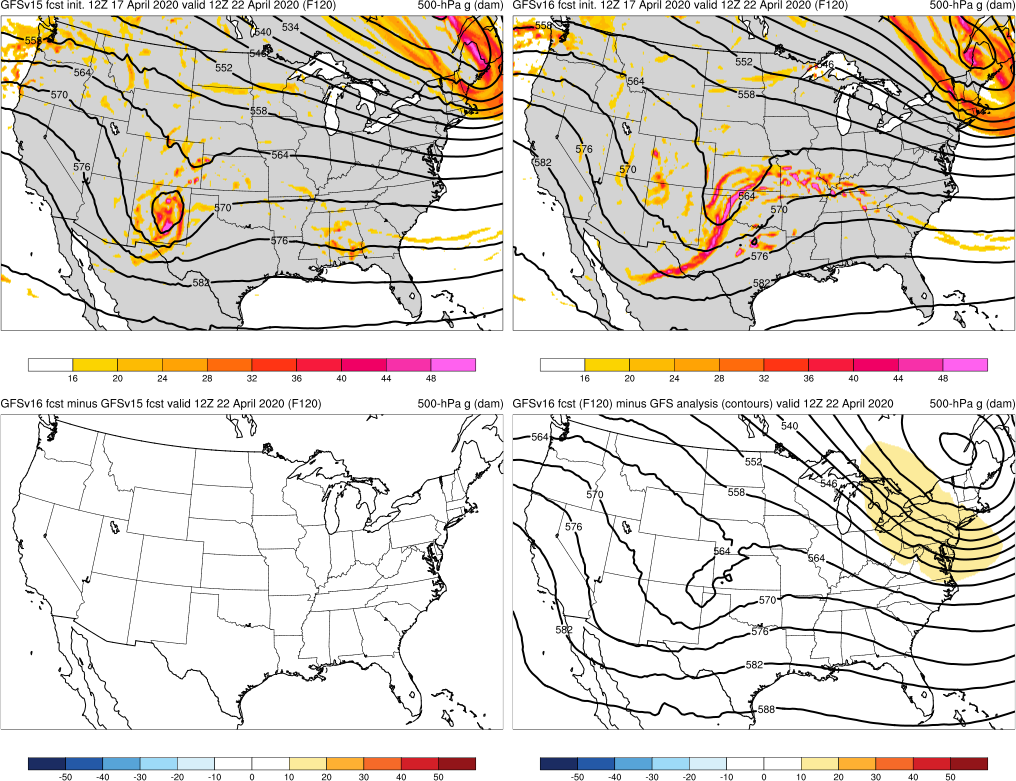 GFSv15
GFSv16
GFSv16 forecasted structure of trough 24 h earlier than GFSv15

GFSv15 forecasted location of trough more correctly than GFSv16
GFS Anl.
v16−v15
NATIONAL OCEANIC AND ATMOSPHERIC ADMINISTRATION
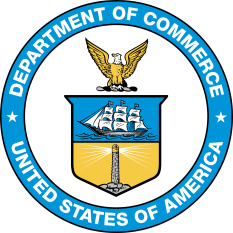 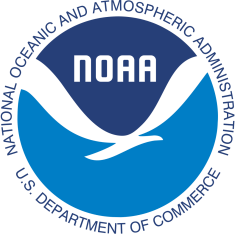 Southeast Severe: 500-hPa Heights
Southeast Severe (F096)Valid: 12Z 04/22/20
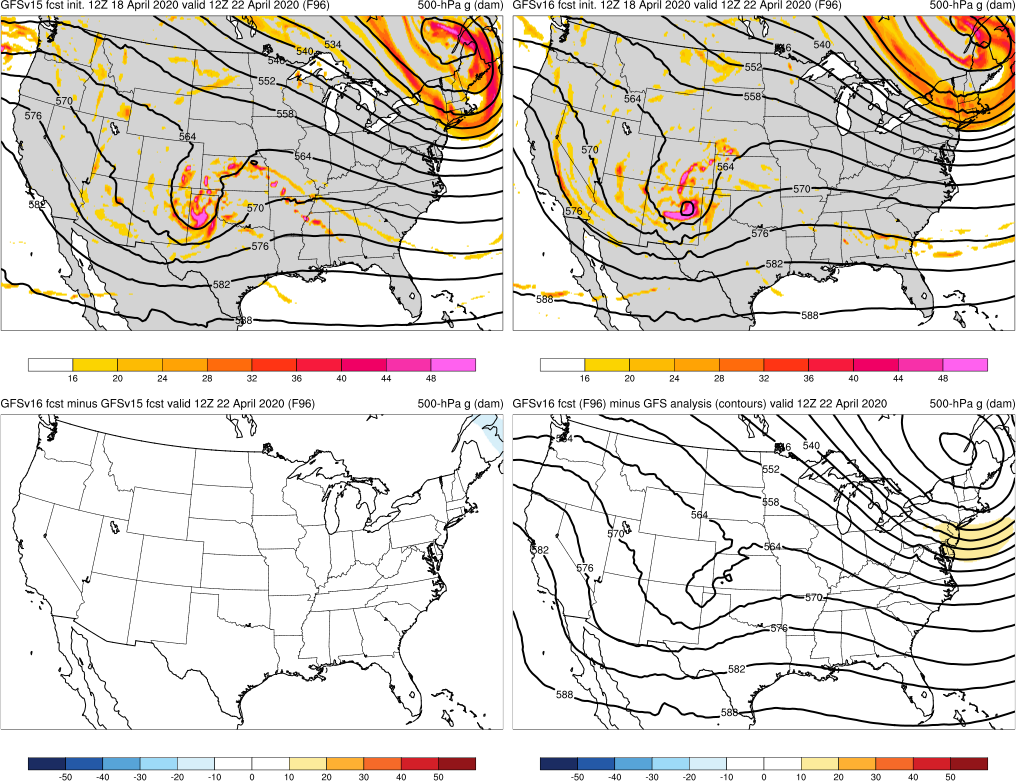 GFSv15
GFSv16
GFSv16 forecasted structure of trough 24 h earlier than GFSv15

GFSv15 forecasted location of trough more correctly than GFSv16
GFS Anl.
v16−v15
NATIONAL OCEANIC AND ATMOSPHERIC ADMINISTRATION
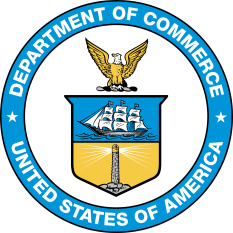 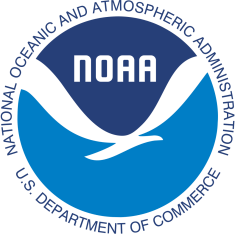 Southeast Severe: 500-hPa Heights
Southeast Severe (F072)Valid: 12Z 04/22/20
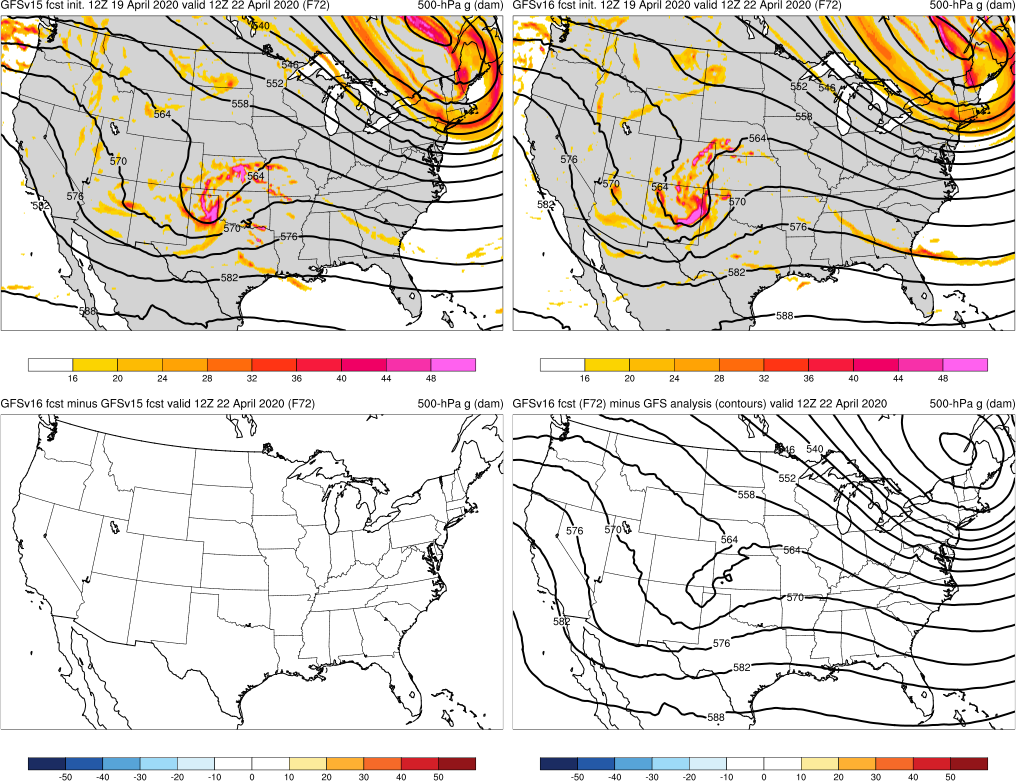 GFSv15
GFSv16
GFSv16 forecasted structure of trough 24 h earlier than GFSv15

GFSv15 forecasted location of trough more correctly than GFSv16
GFS Anl.
v16−v15
NATIONAL OCEANIC AND ATMOSPHERIC ADMINISTRATION
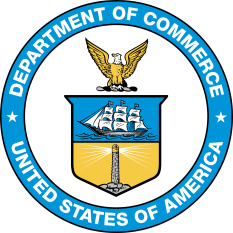 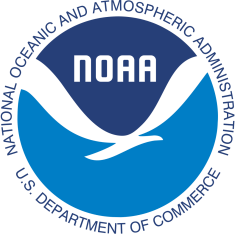 Southeast Severe: WPC Analysis
Southeast SevereValid: 00Z 04/23/20
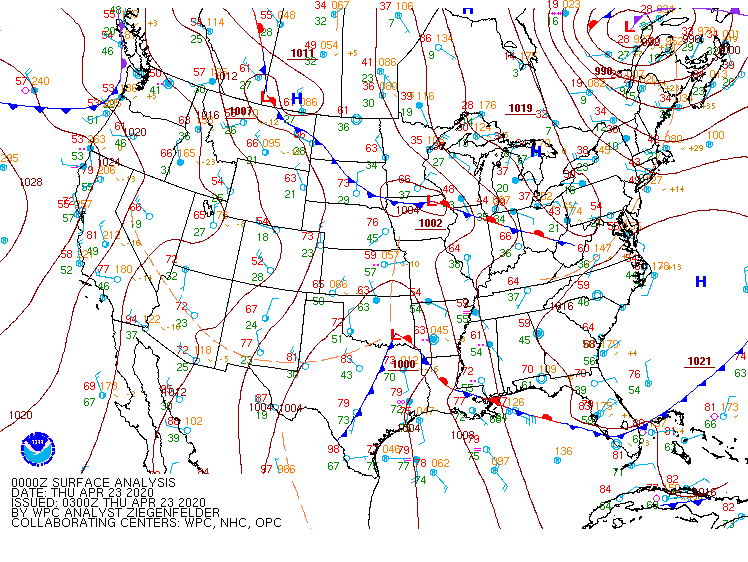 NATIONAL OCEANIC AND ATMOSPHERIC ADMINISTRATION
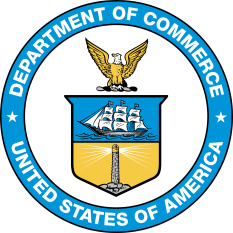 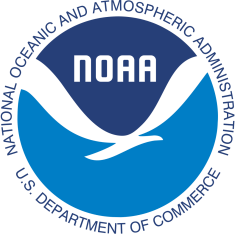 Southeast Severe: 2-m Td
Southeast Severe (F072)Valid: 00Z 04/23/20
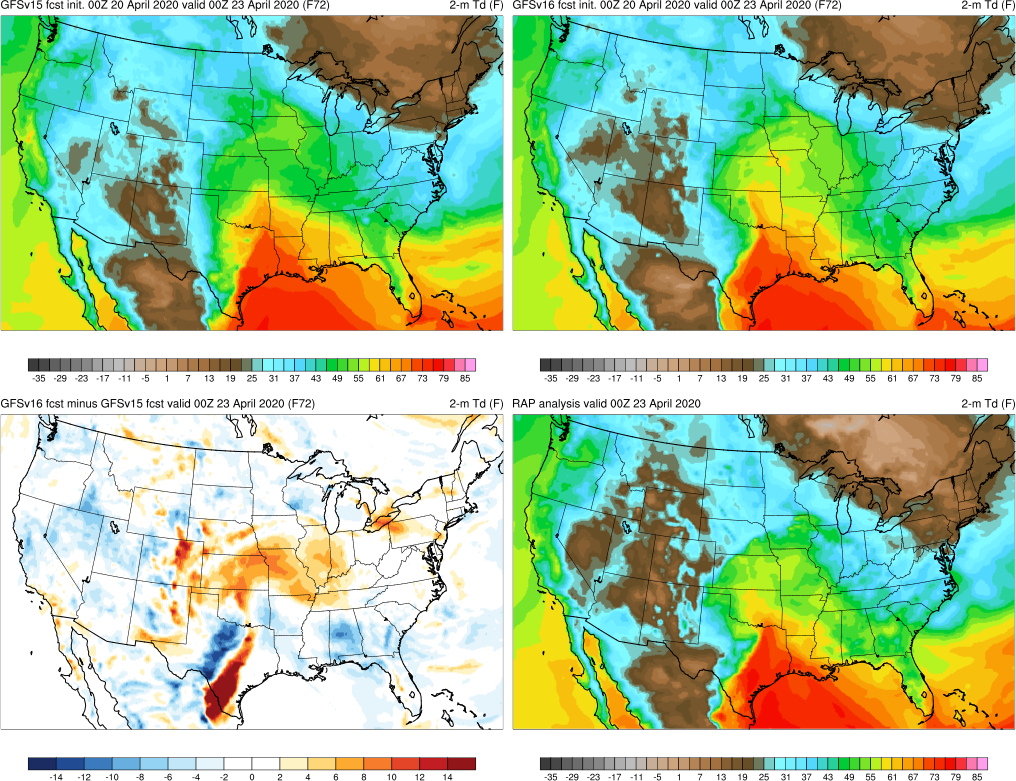 GFSv15
GFSv16
GFSv16 forecasted the correct position/orientation of cold front    24 h before GFSv15
GFS Anl.
v16−v15
NATIONAL OCEANIC AND ATMOSPHERIC ADMINISTRATION
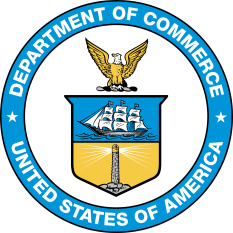 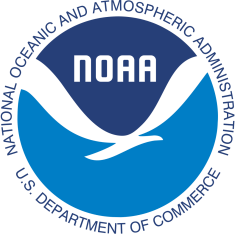 Southeast Severe: 2-m Td
Southeast Severe (F048)Valid: 00Z 04/23/20
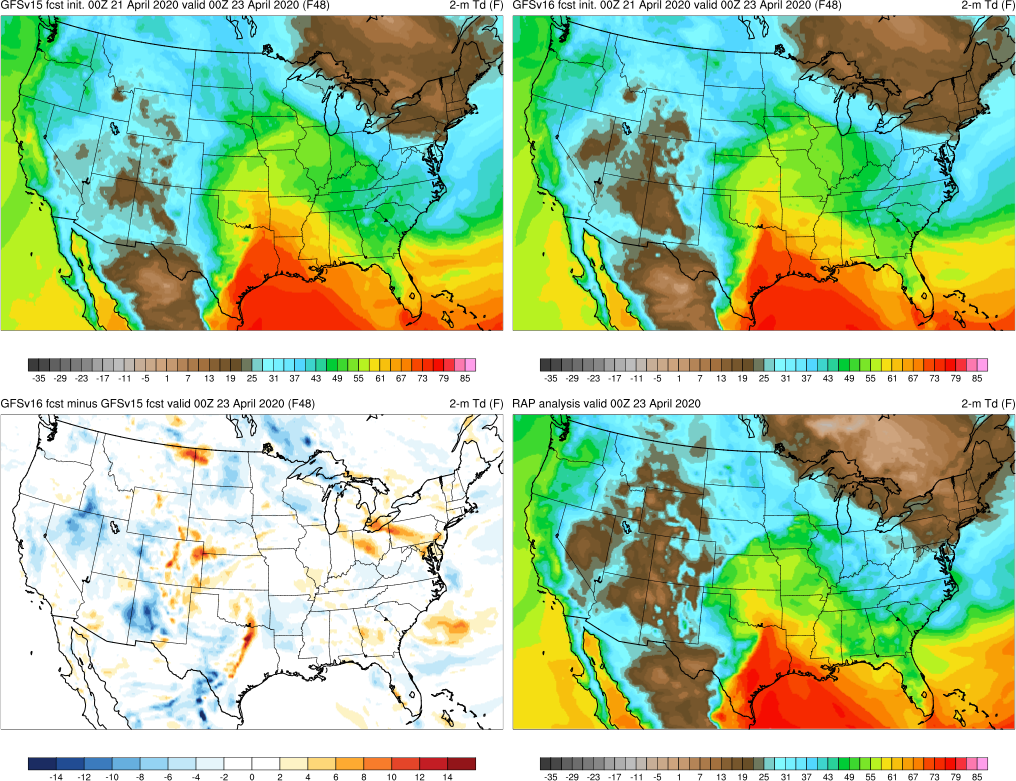 GFSv15
GFSv16
GFSv16 forecasted the correct position/orientation of cold front    24 h before GFSv15
GFS Anl.
v16−v15
NATIONAL OCEANIC AND ATMOSPHERIC ADMINISTRATION
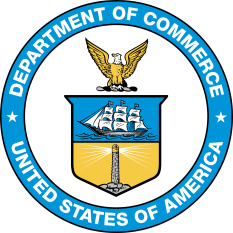 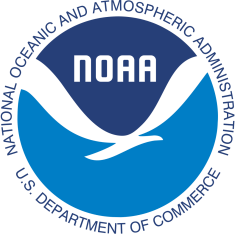 Southeast Severe: LCH Sounding
Southeast Severe (F072)Valid: 00Z 04/23/20
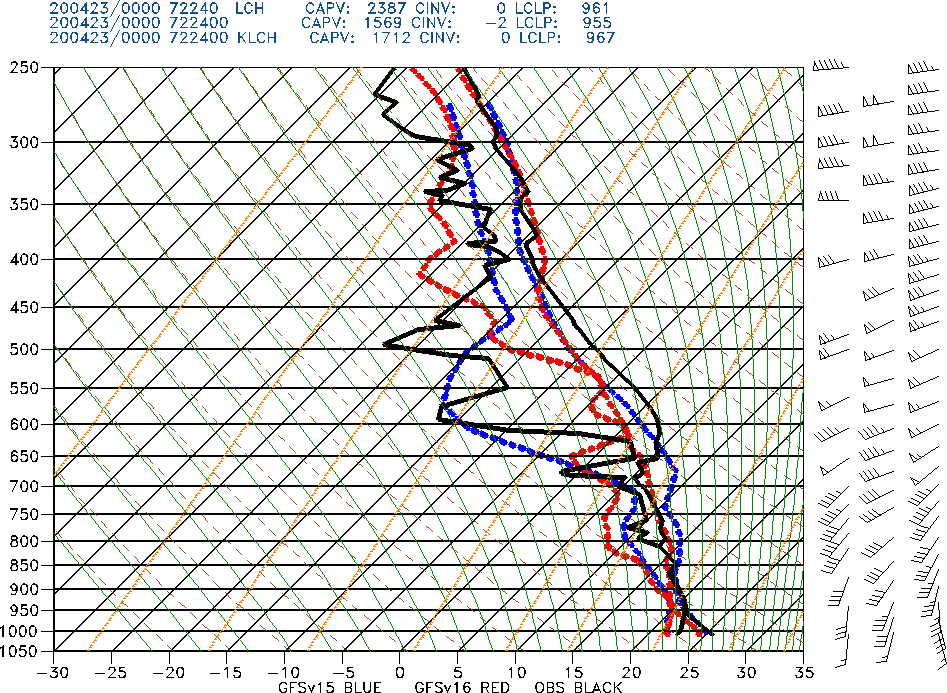 Lake Charles, LA
GFSv16 forecasted the correct position/orientation of cold front    24 h before GFSv15

GFSv16 handled low-level temp/moisture profile at LCH better than GFSv15
GFSv15
GFSv16
OBS
NATIONAL OCEANIC AND ATMOSPHERIC ADMINISTRATION
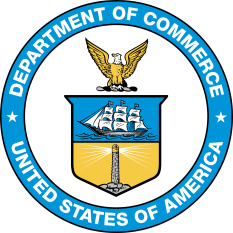 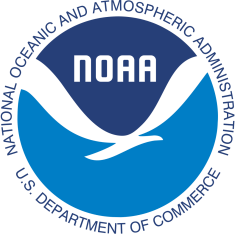 Southeast Severe: 500-hPa Heights
Southeast Severe (F084)Valid: 00Z 04/24/20
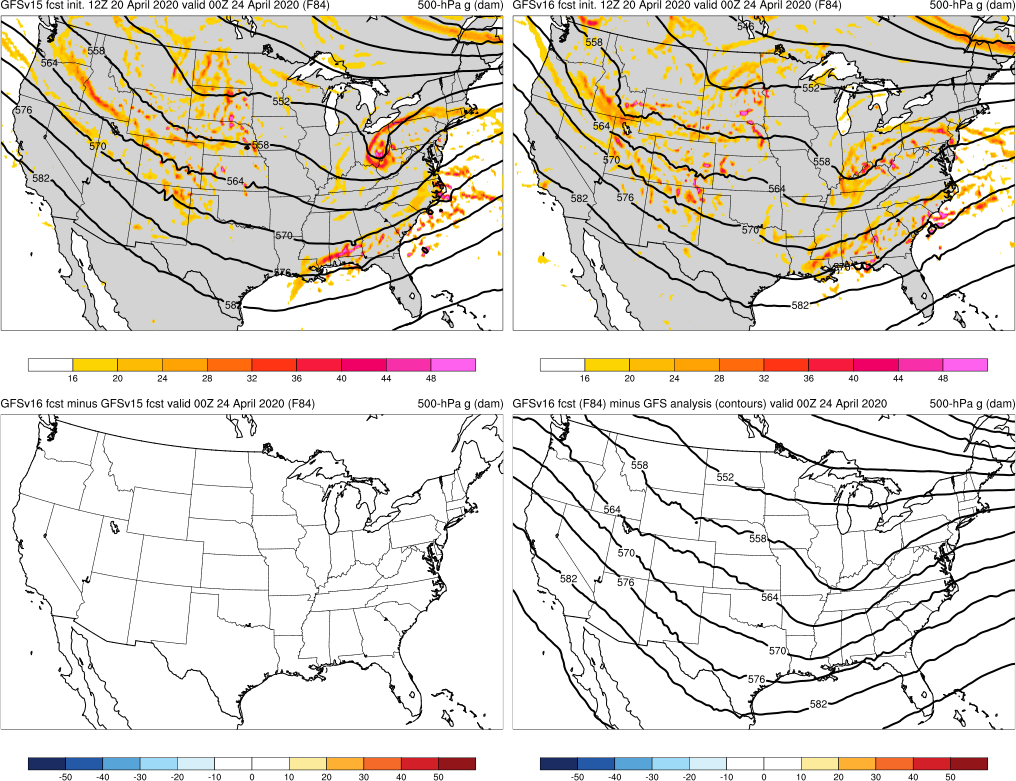 GFSv15
GFSv16
GFSv16 forecasted structure and location of trough 48 h earlier than GFSv15
GFS Anl.
v16−v15
NATIONAL OCEANIC AND ATMOSPHERIC ADMINISTRATION
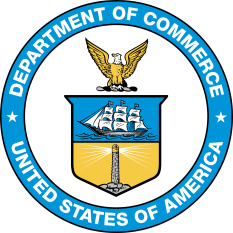 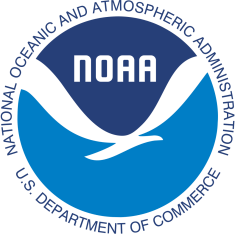 Southeast Severe: 500-hPa Heights
Southeast Severe (F060)Valid: 00Z 04/24/20
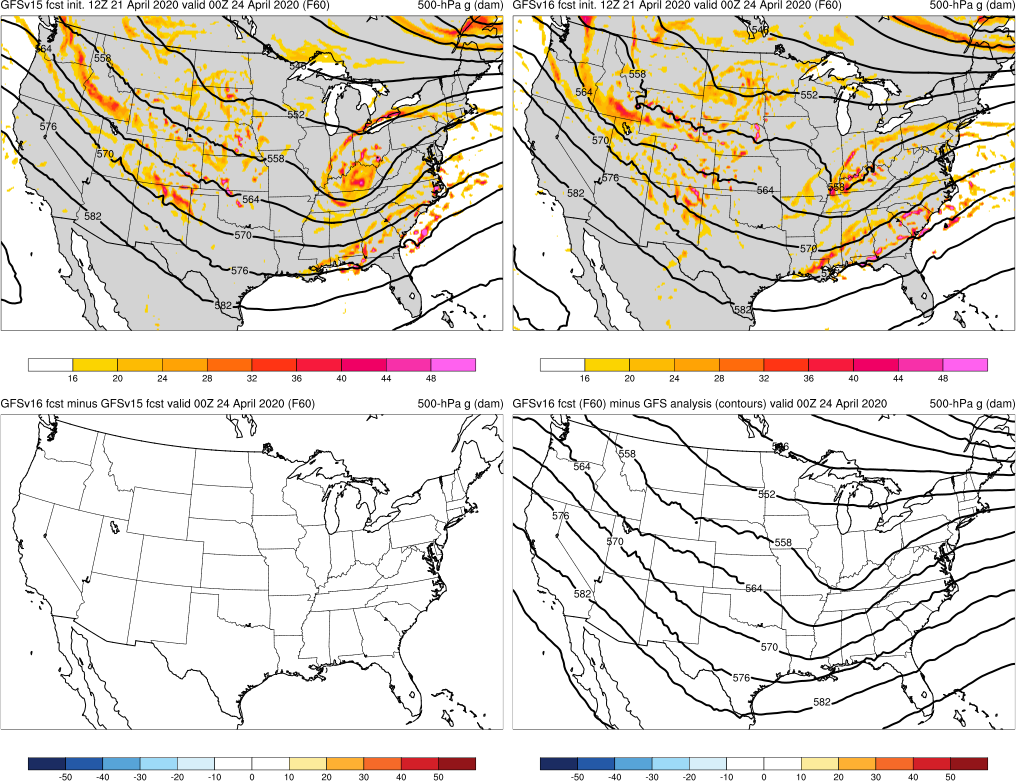 GFSv15
GFSv16
GFSv16 forecasted structure and location of trough 48 h earlier than GFSv15
GFS Anl.
v16−v15
NATIONAL OCEANIC AND ATMOSPHERIC ADMINISTRATION
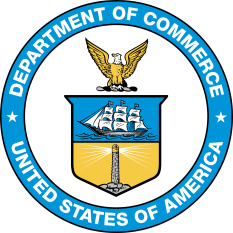 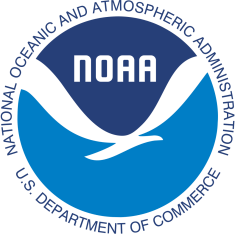 Southeast Severe: 500-hPa Heights
Southeast Severe (F036)Valid: 00Z 04/24/20
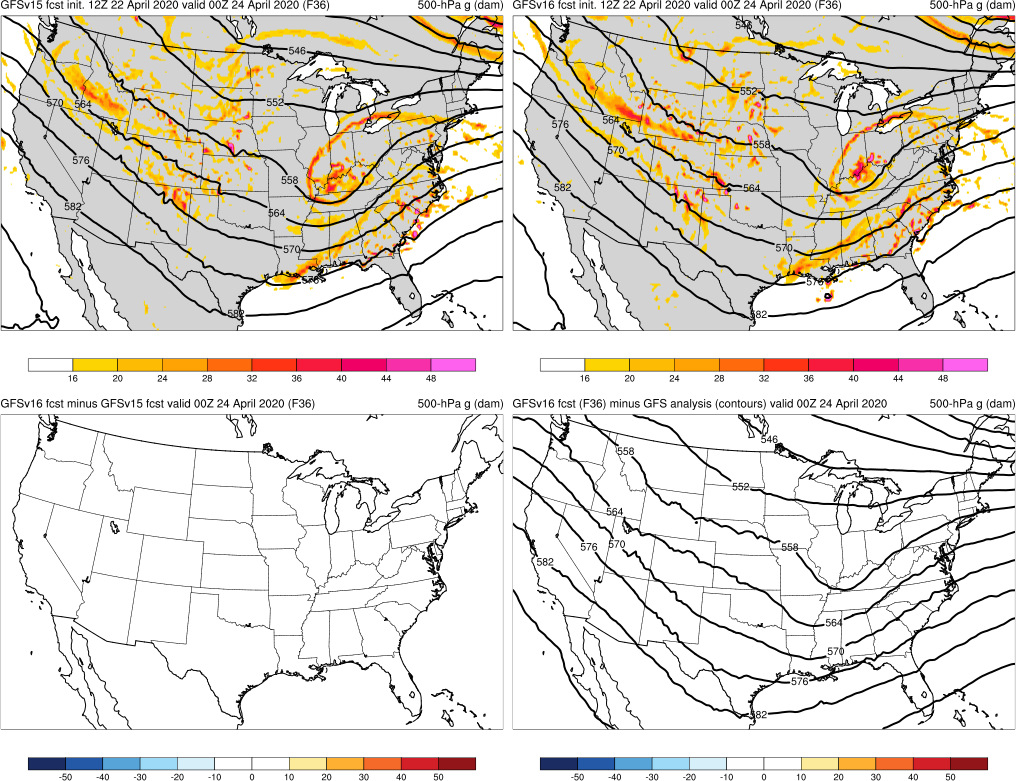 GFSv15
GFSv16
GFSv16 forecasted structure and location of trough 48 h earlier than GFSv15
GFS Anl.
v16−v15
NATIONAL OCEANIC AND ATMOSPHERIC ADMINISTRATION
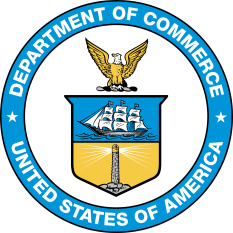 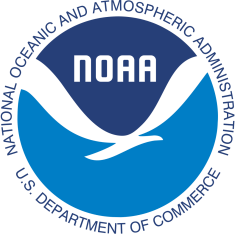 GFSv16 Retrospectives: Severe Weather
GFSv16 severe weather case studies:
Mid-Atlantic Severe (Feb 6-7, 2020)
Tennessee Tornadoes (Mar 2-3, 2020)
Easter Sunday (Apr 12-13, 2020)
Southeast Severe (Apr 19-23, 2020)
Mid-May (May 17-22, 2019)
Late May (May 23-29, 2019)
https://www.emc.ncep.noaa.gov/users/meg/gfsv16/retros/
NATIONAL OCEANIC AND ATMOSPHERIC ADMINISTRATION
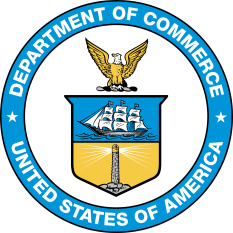 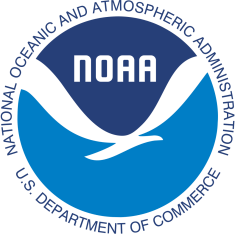 Mid-May (May 17-22, 2019)
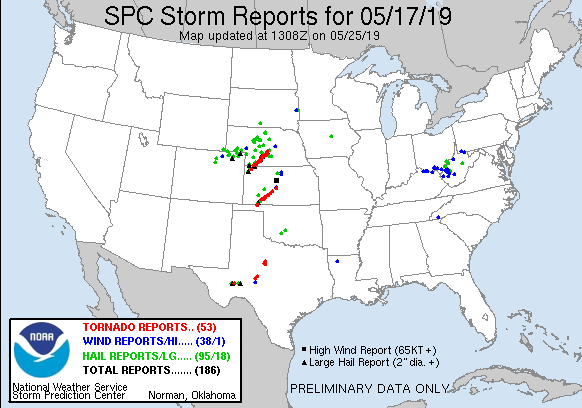 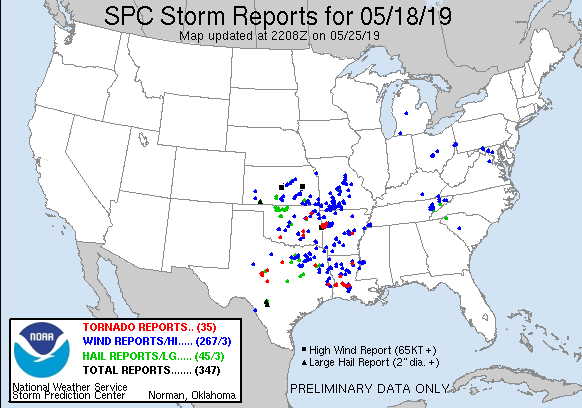 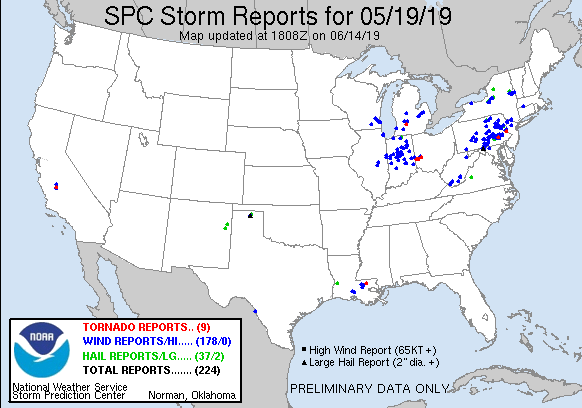 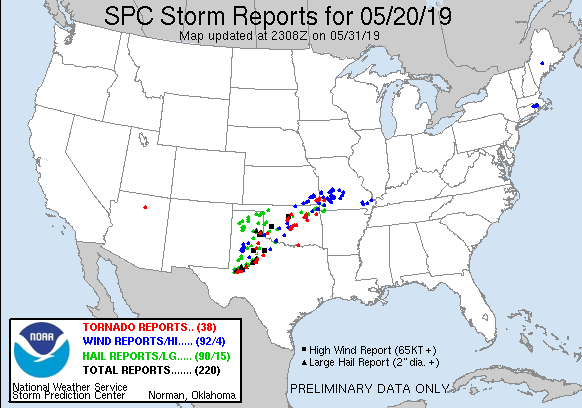 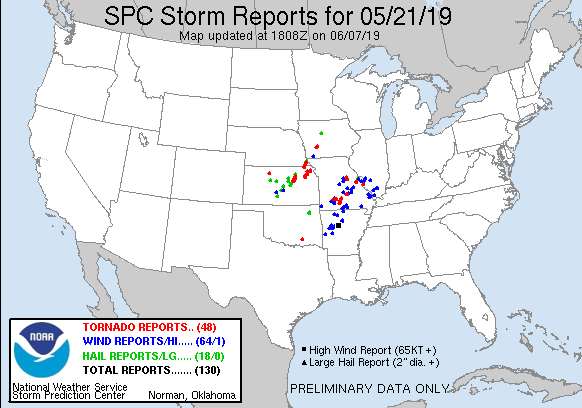 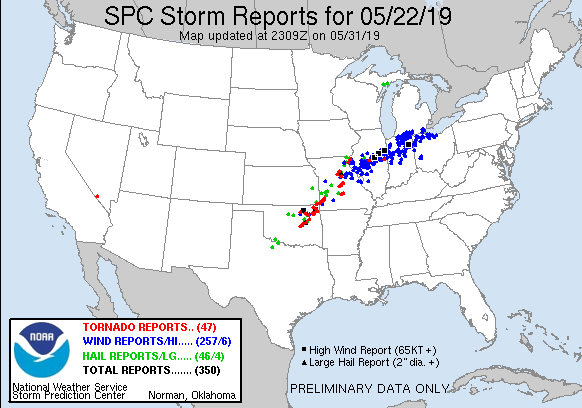 NATIONAL OCEANIC AND ATMOSPHERIC ADMINISTRATION
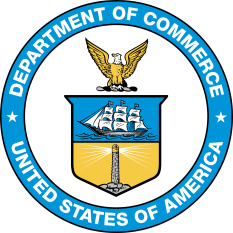 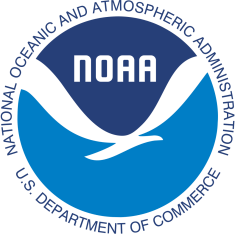 Mid-May: 500-hPa Heights
Mid-May (F180)Valid: 12Z 05/17/19
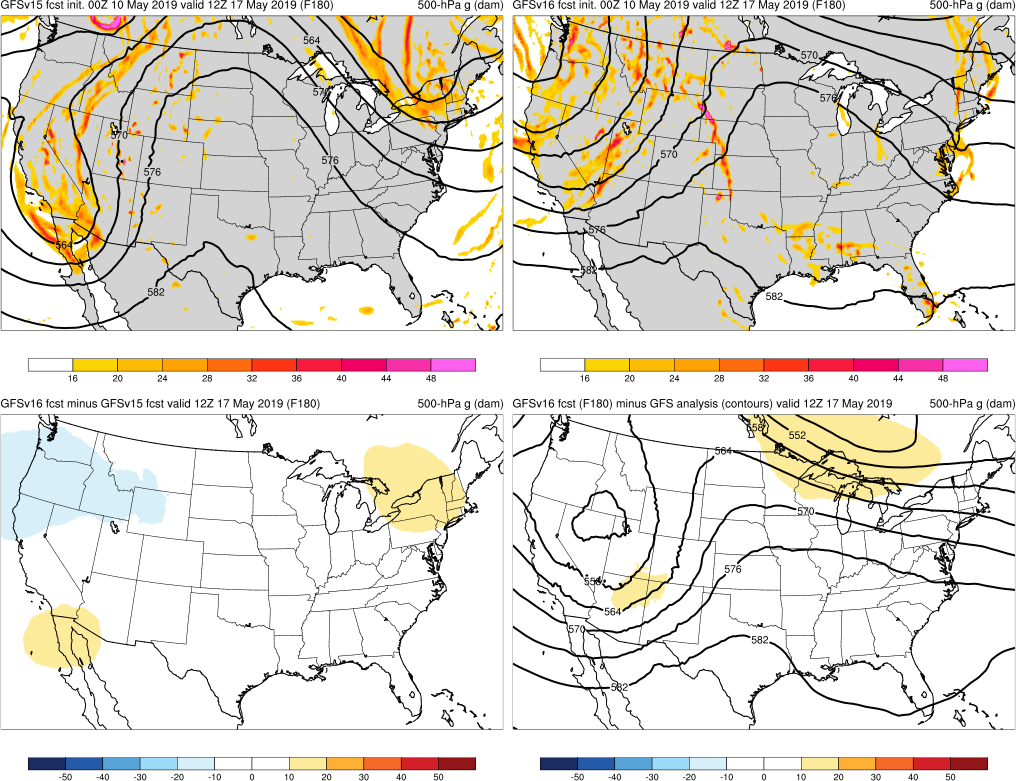 12z 5/17/20: GFSv16 forecasted the considerable synoptic pattern change 72 h earlier than GFSv15
GFSv15
GFSv16
GFS Anl.
v16−v15
NATIONAL OCEANIC AND ATMOSPHERIC ADMINISTRATION
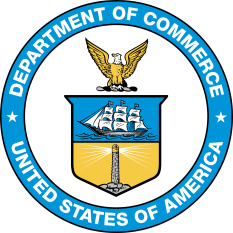 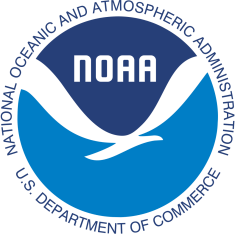 Mid-May: 500-hPa Heights
Mid-May (F156)Valid: 12Z 05/17/19
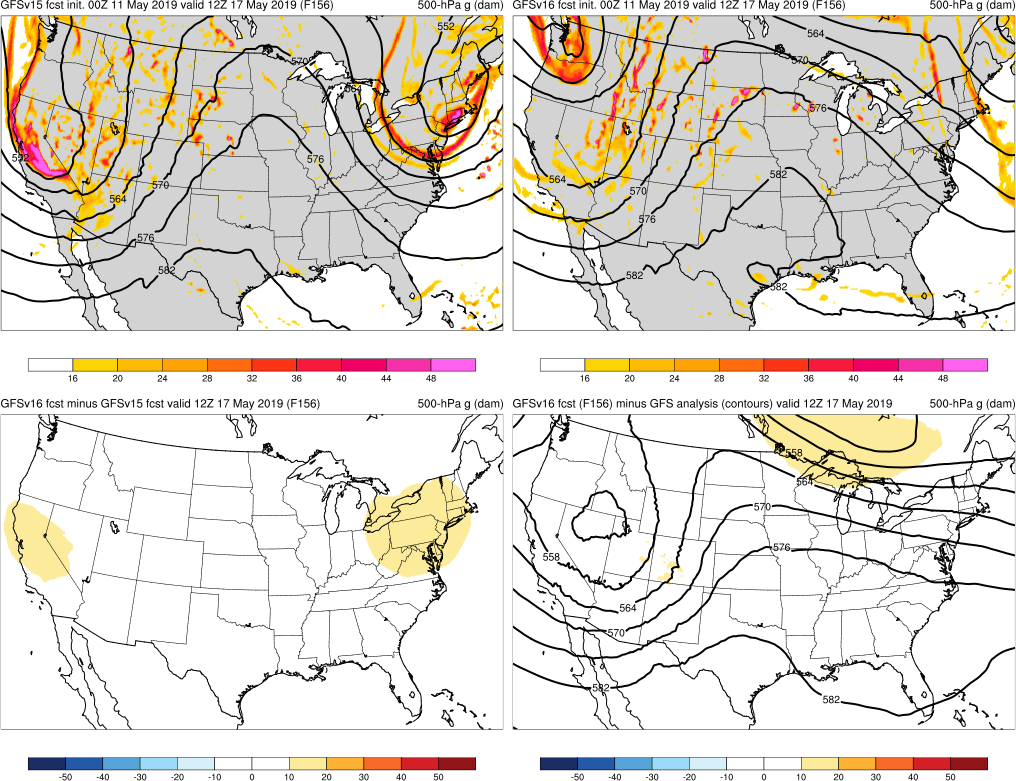 12z 5/17/20: GFSv16 forecasted the considerable synoptic pattern change 72 h earlier than GFSv15
GFSv15
GFSv16
GFS Anl.
v16−v15
NATIONAL OCEANIC AND ATMOSPHERIC ADMINISTRATION
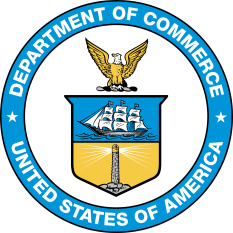 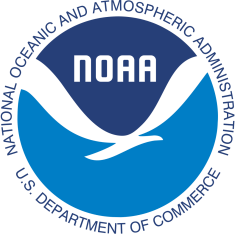 Mid-May: 500-hPa Heights
Mid-May (F108)Valid: 12Z 05/17/19
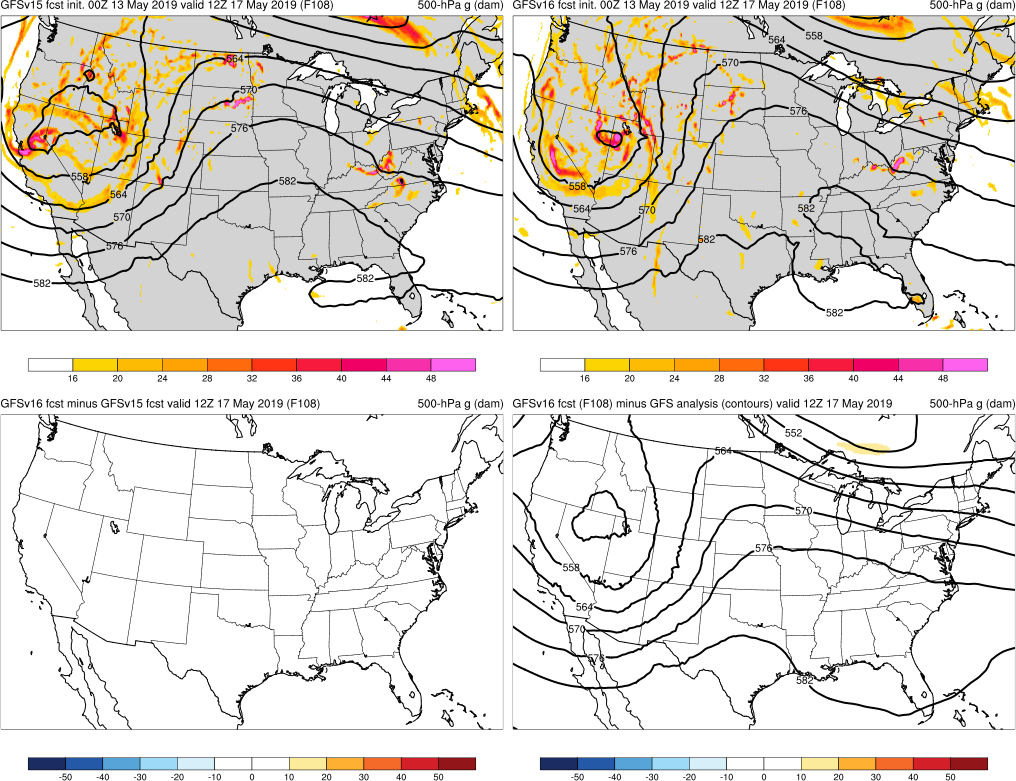 12z 5/17/20: GFSv16 forecasted the considerable synoptic pattern change 72 h earlier than GFSv15
GFSv15
GFSv16
GFS Anl.
v16−v15
NATIONAL OCEANIC AND ATMOSPHERIC ADMINISTRATION
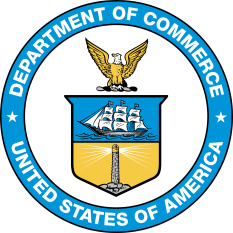 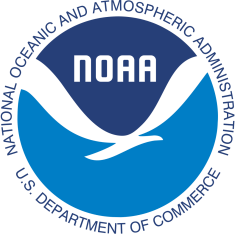 Mid-May: 500-hPa Heights
Mid-May (F192)Valid: 12Z 05/22/19
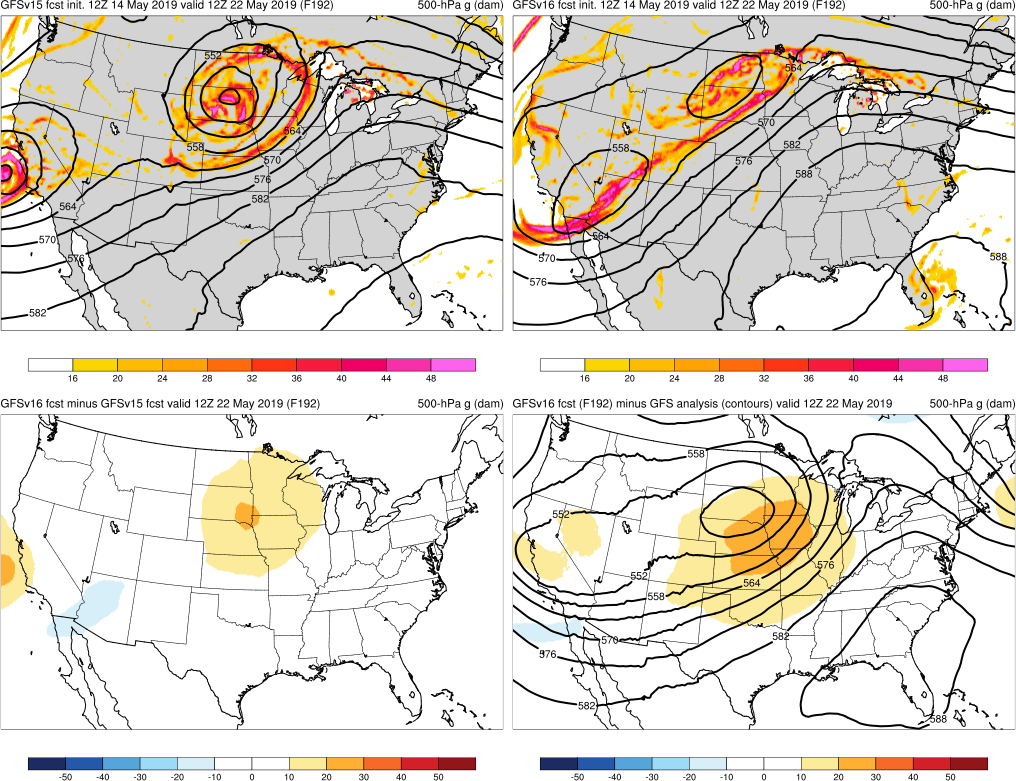 12z 5/17/20: GFSv16 forecasted the considerable synoptic pattern change 72 h earlier than GFSv15

12z 5/22/20: GFSv16 forecasted the structure of the cutoff more correctly and consistently than GFSv15
GFSv15
GFSv16
GFS Anl.
v16−v15
NATIONAL OCEANIC AND ATMOSPHERIC ADMINISTRATION
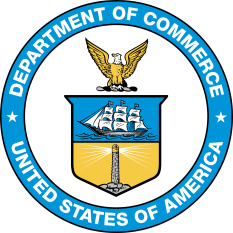 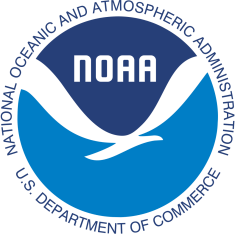 Mid-May: 500-hPa Heights
Mid-May (F156)Valid: 12Z 05/22/19
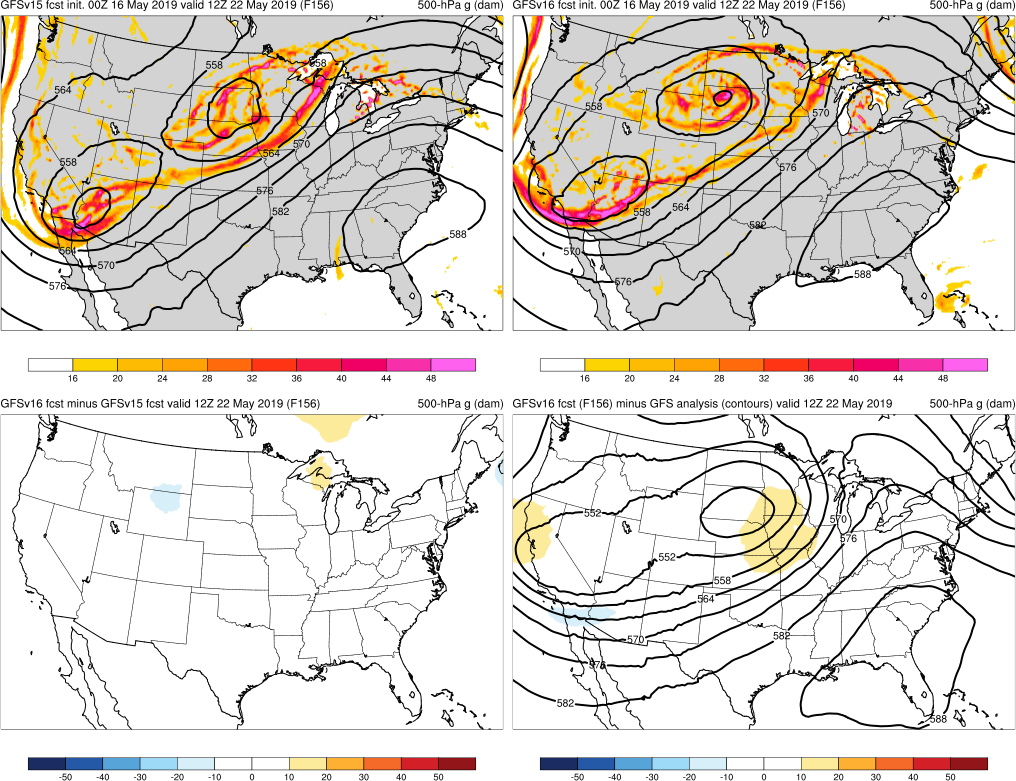 12z 5/17/20: GFSv16 forecasted the considerable synoptic pattern change 72 h earlier than GFSv15

12z 5/22/20: GFSv16 forecasted the structure of the cutoff more correctly and consistently than GFSv15
GFSv15
GFSv16
GFS Anl.
v16−v15
NATIONAL OCEANIC AND ATMOSPHERIC ADMINISTRATION
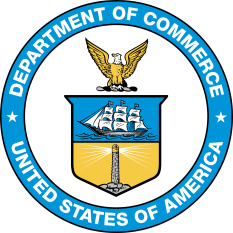 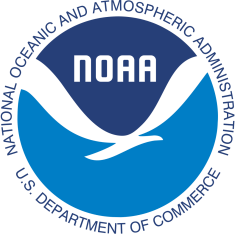 Mid-May: 500-hPa Heights
Mid-May (F132)Valid: 12Z 05/22/19
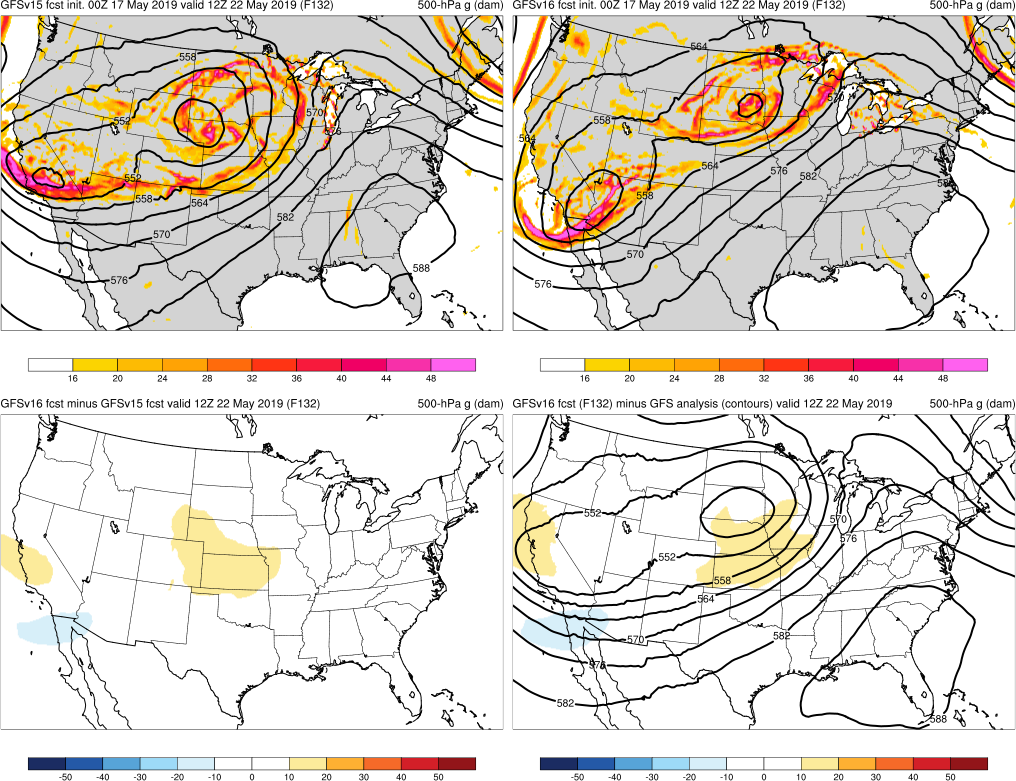 12z 5/17/20: GFSv16 forecasted the considerable synoptic pattern change 72 h earlier than GFSv15

12z 5/22/20: GFSv16 forecasted the structure of the cutoff more correctly and consistently than GFSv15
GFSv15
GFSv16
GFS Anl.
v16−v15
NATIONAL OCEANIC AND ATMOSPHERIC ADMINISTRATION
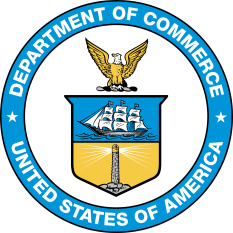 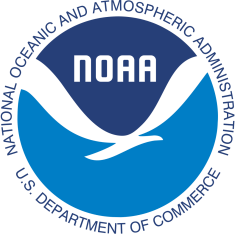 Mid-May: 500-hPa Heights
Mid-May (F108)Valid: 12Z 05/22/19
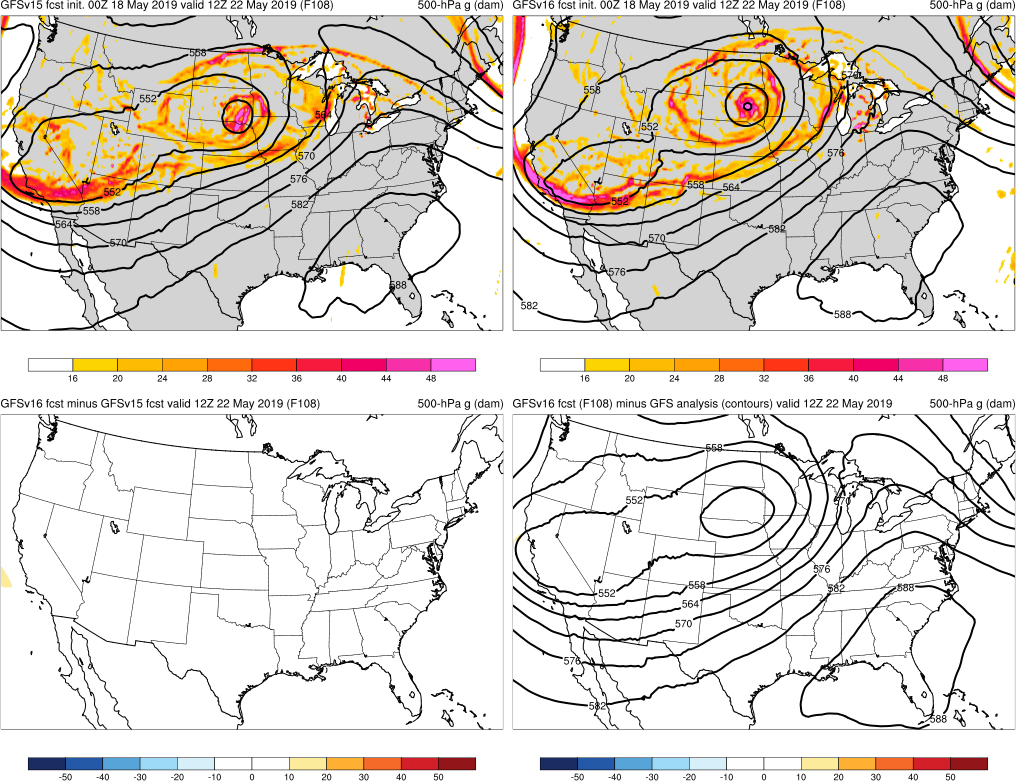 12z 5/17/20: GFSv16 forecasted the considerable synoptic pattern change 72 h earlier than GFSv15

12z 5/22/20: GFSv16 forecasted the structure of the cutoff more correctly and consistently than GFSv15
GFSv15
GFSv16
GFS Anl.
v16−v15
NATIONAL OCEANIC AND ATMOSPHERIC ADMINISTRATION
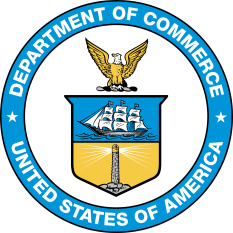 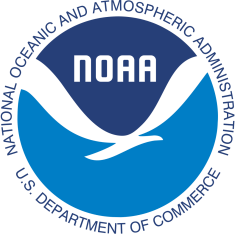 Mid-May: WPC Analysis
Mid-MayValid: 18Z 05/17/19
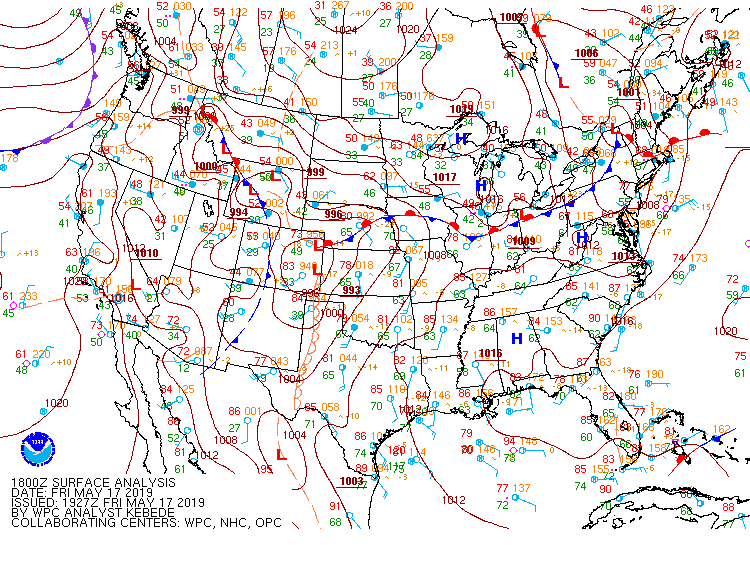 NATIONAL OCEANIC AND ATMOSPHERIC ADMINISTRATION
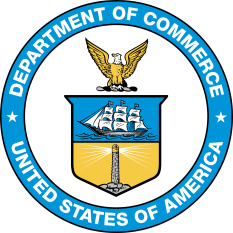 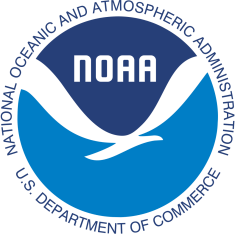 Mid-May: 2-m Td
Mid-May (F102)Valid: 18Z 05/17/19
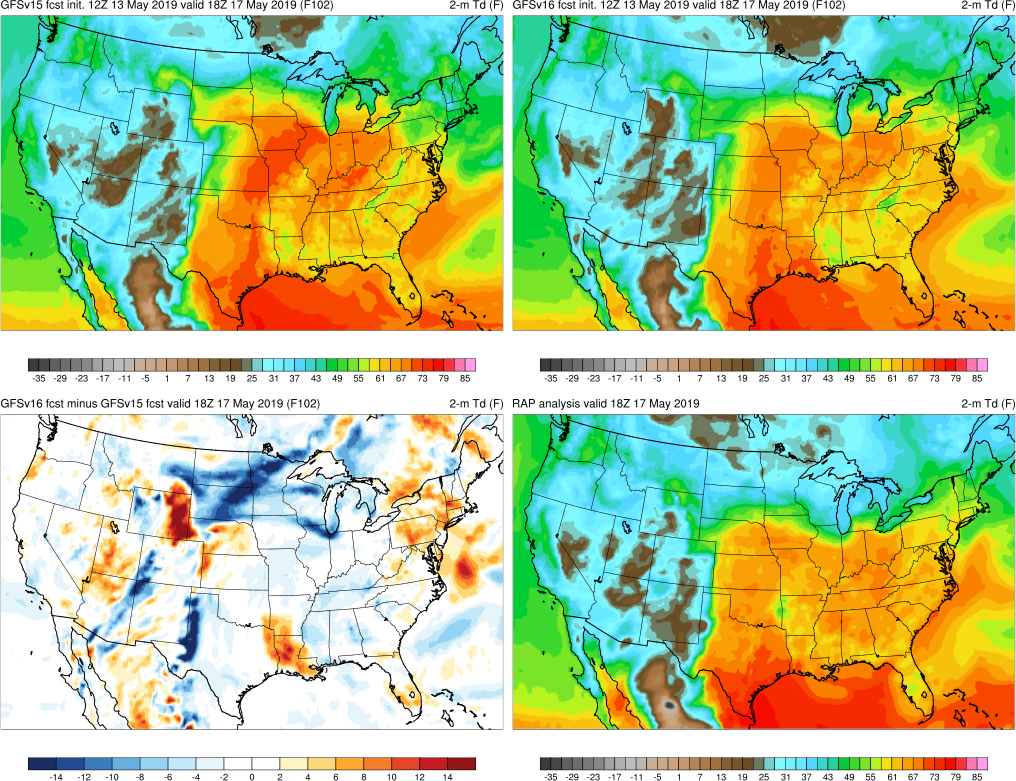 GFSv15
GFSv16
GFSv16 forecasted the position of the dryline more correctly and consistently than GFSv15

GFSv16 under-forecasted Td over much of the warm sector
v16−v15
RAP Anl.
NATIONAL OCEANIC AND ATMOSPHERIC ADMINISTRATION
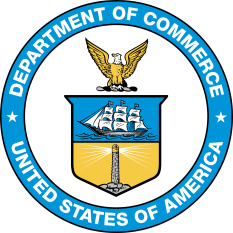 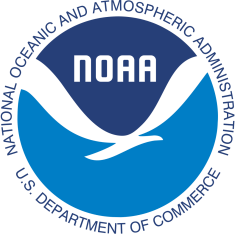 Mid-May: 2-m Td
Mid-May (F078)Valid: 18Z 05/17/19
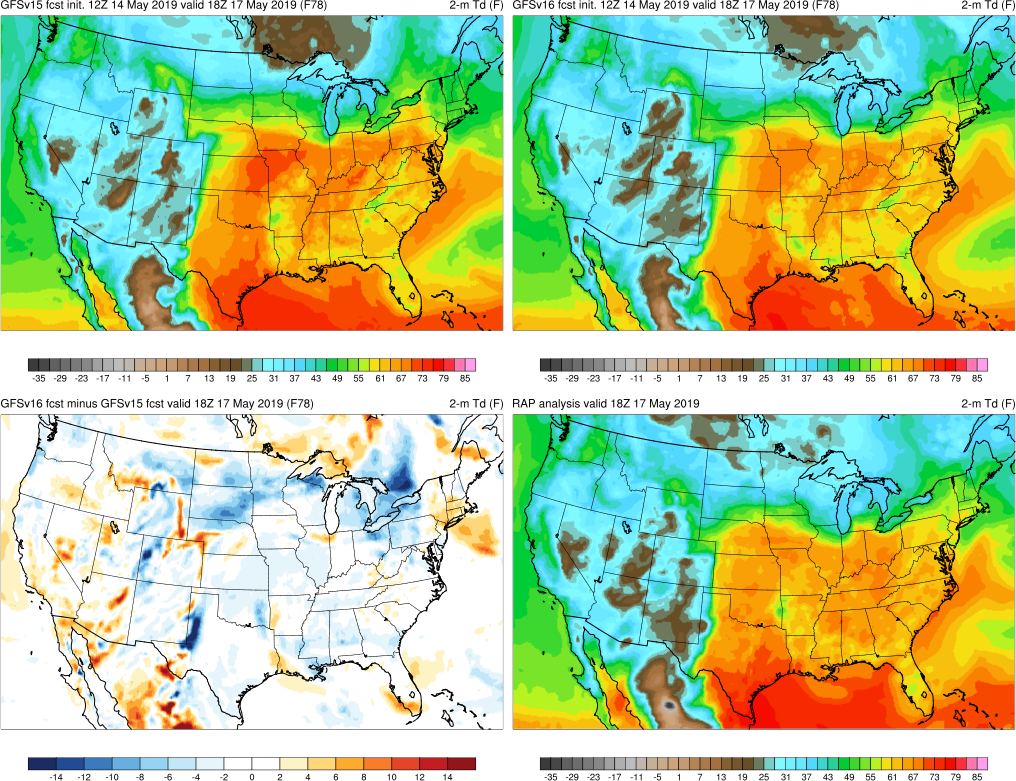 GFSv15
GFSv16
GFSv16 forecasted the position of the dryline more correctly and consistently than GFSv15

GFSv16 under-forecasted Td over much of the warm sector
v16−v15
RAP Anl.
NATIONAL OCEANIC AND ATMOSPHERIC ADMINISTRATION
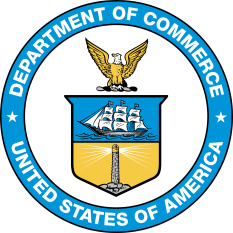 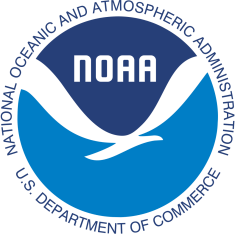 Mid-May: 2-m Td
Mid-May (F054)Valid: 18Z 05/17/19
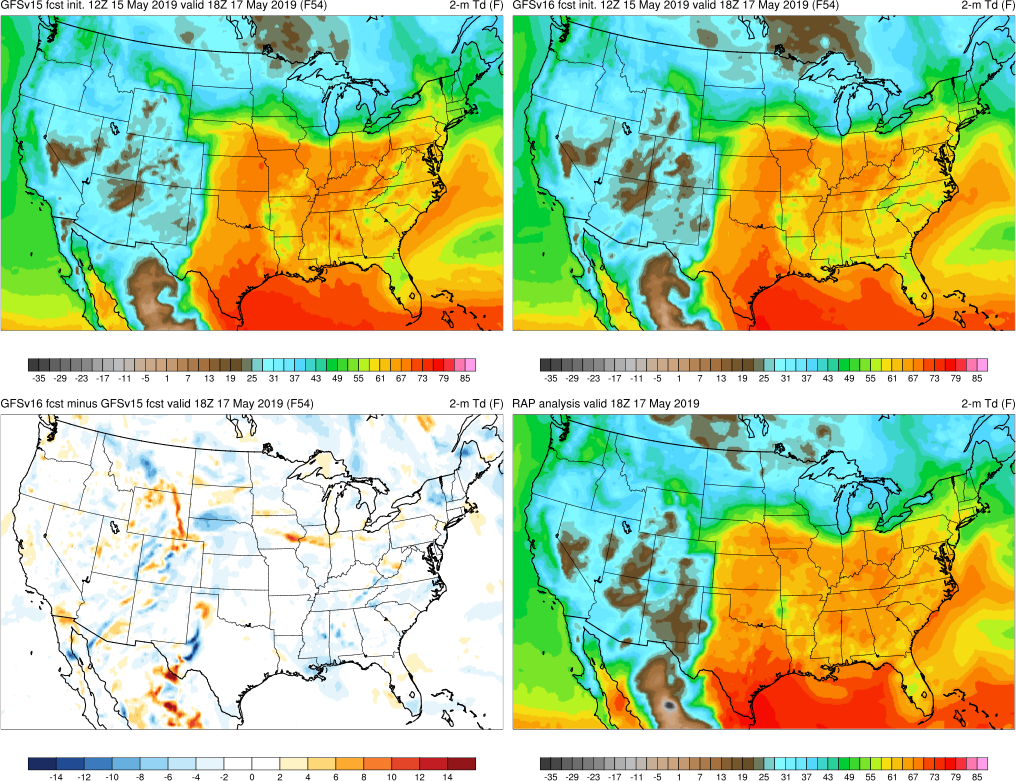 GFSv15
GFSv16
GFSv16 forecasted the position of the dryline more correctly and consistently than GFSv15

GFSv16 under-forecasted Td over much of the warm sector
v16−v15
RAP Anl.
NATIONAL OCEANIC AND ATMOSPHERIC ADMINISTRATION
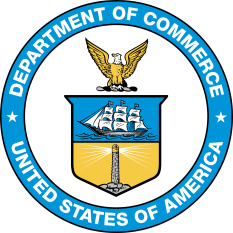 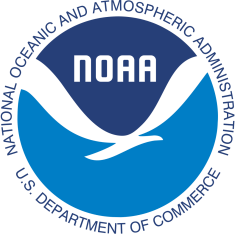 Mid-May: SBCAPE
Mid-May (F042)Valid: 18Z 05/17/19
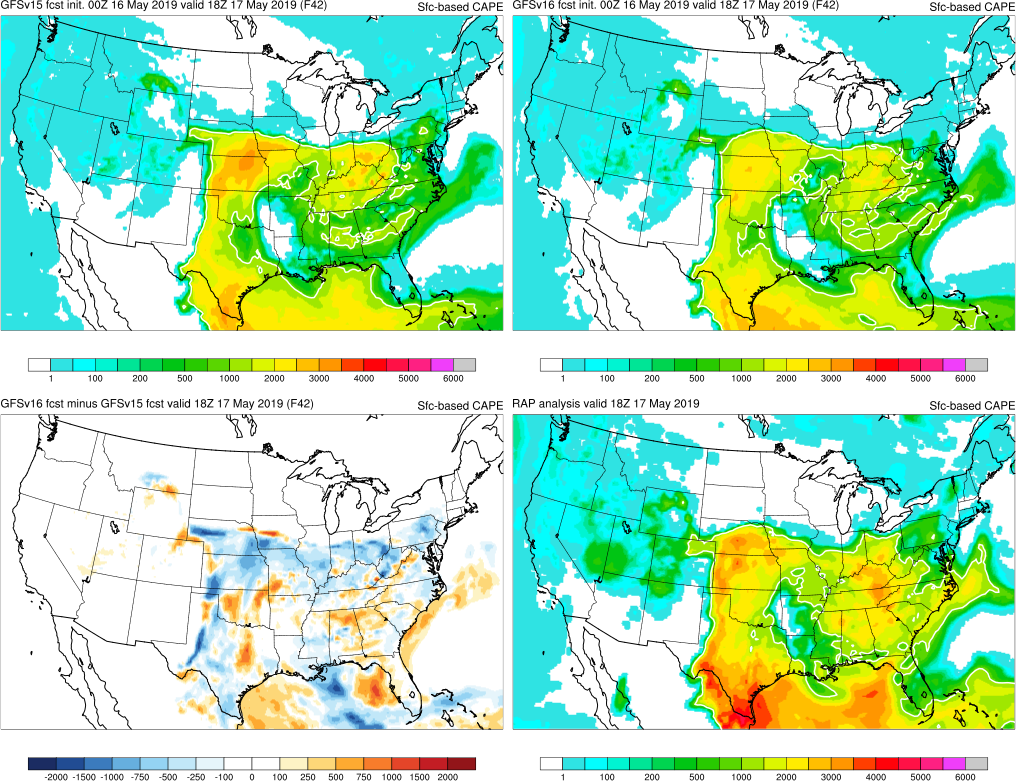 GFSv15
GFSv16
GFSv16 forecasted the position of the dryline more correctly and consistently than GFSv15

GFSv16 under-forecasted Td over much of the warm sector

GFSv16 forecasted considerably lower SBCAPE than GFSv15
v16−v15
RAP Anl.
NATIONAL OCEANIC AND ATMOSPHERIC ADMINISTRATION
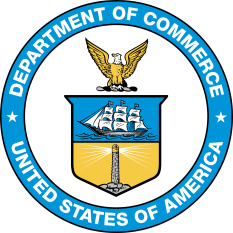 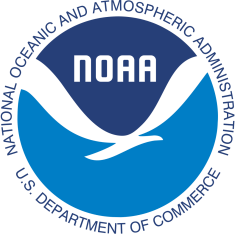 Mid-May: SBCAPE
Mid-May (F018)Valid: 18Z 05/17/19
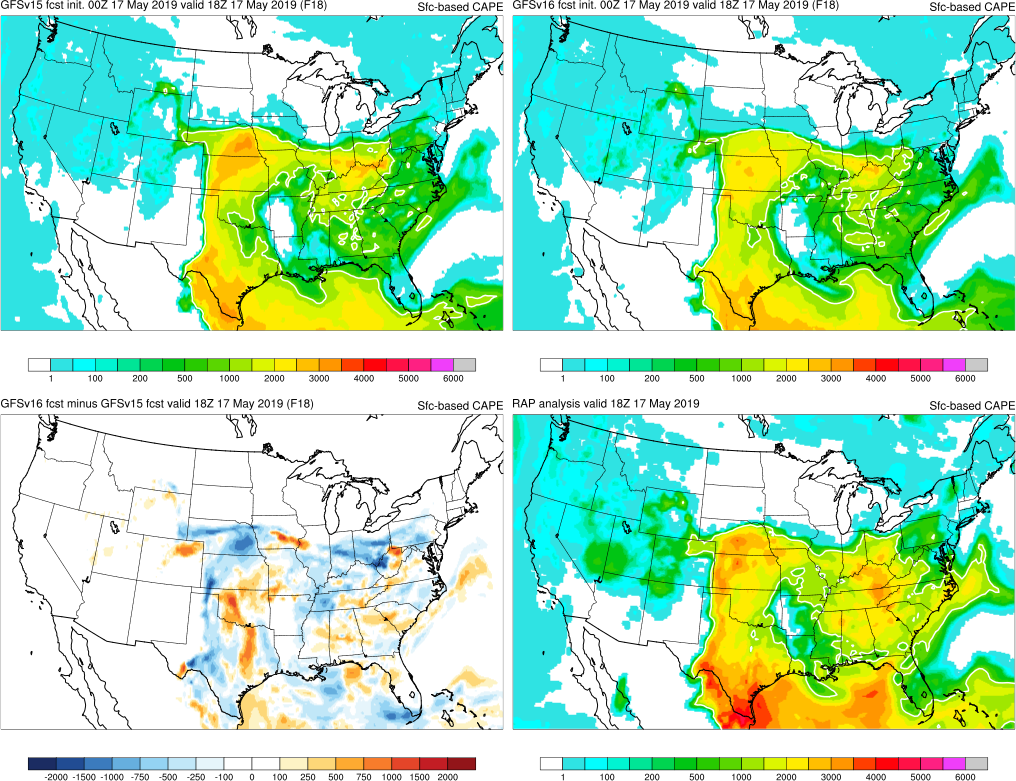 GFSv15
GFSv16
GFSv16 forecasted the position of the dryline more correctly and consistently than GFSv15

GFSv16 under-forecasted Td over much of the warm sector

GFSv16 forecasted considerably lower SBCAPE than GFSv15
v16−v15
RAP Anl.
NATIONAL OCEANIC AND ATMOSPHERIC ADMINISTRATION
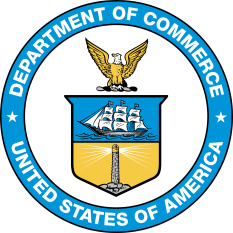 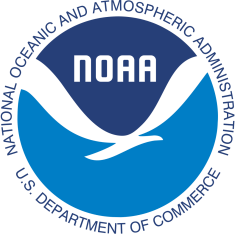 Mid-May: DDC Sounding
Mid-May (F084)Valid: 00Z 05/18/19
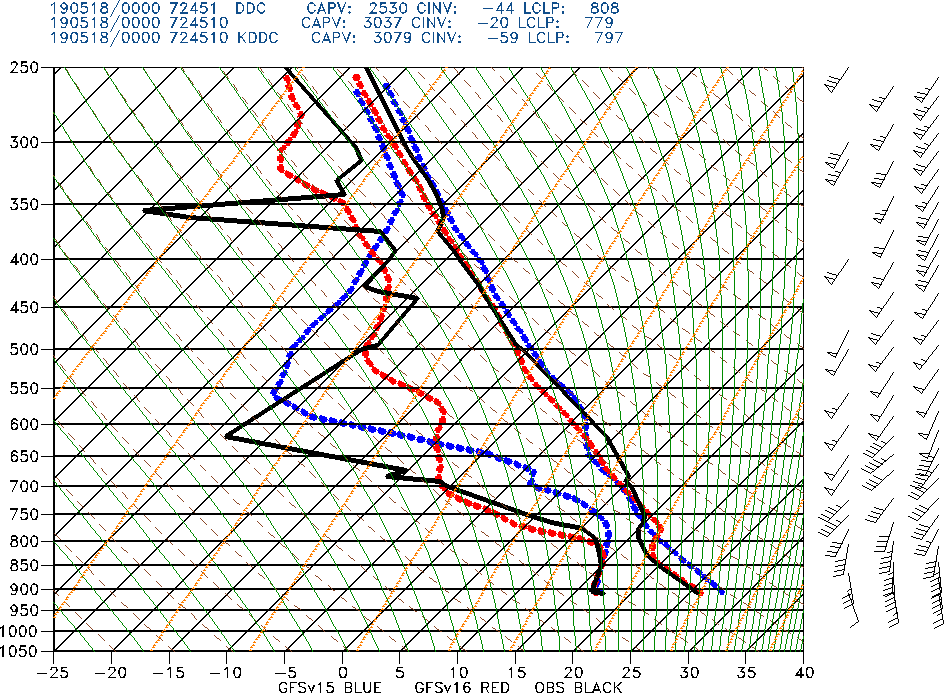 Dodge City, KS
GFSv16 overall handled the low-level temp/moisture profile at DDC better than GFSv15, but incorrectly strengthened inversion around 750-850 hPa
GFSv15
GFSv16
OBS
NATIONAL OCEANIC AND ATMOSPHERIC ADMINISTRATION
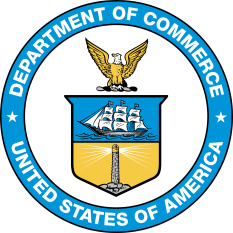 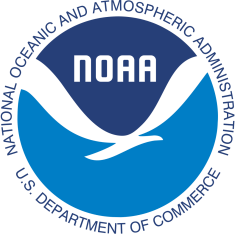 Mid-May: DRT Sounding
Mid-May (F084)Valid: 00Z 05/18/19
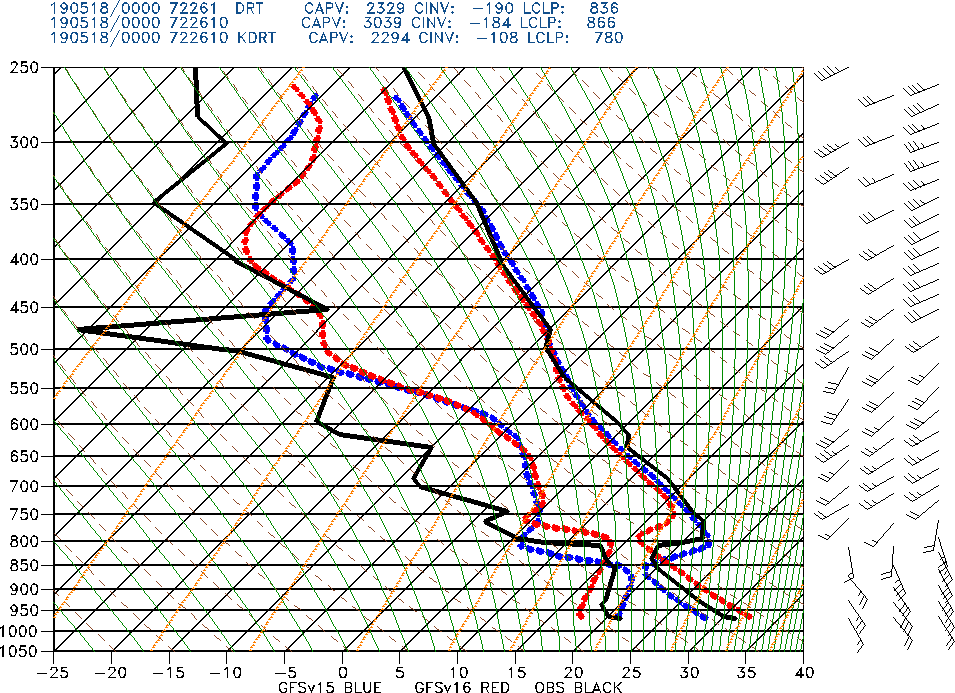 Del Rio, TX
GFSv16 overall handled the low-level temp/moisture profile at DDC better than GFSv15, but incorrectly strengthened inversion around 750-850 hPa

GFSv16 produced an overmixed PBL at DRT
GFSv15
GFSv16
OBS
NATIONAL OCEANIC AND ATMOSPHERIC ADMINISTRATION
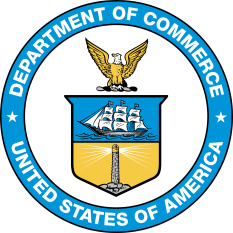 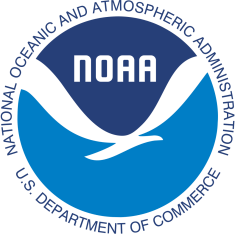 GFSv16 Retrospectives: Severe Weather
GFSv16 severe weather case studies:
Mid-Atlantic Severe (Feb 6-7, 2020)
Tennessee Tornadoes (Mar 2-3, 2020)
Easter Sunday (Apr 12-13, 2020)
Southeast Severe (Apr 19-23, 2020)
Mid-May (May 17-22, 2019)
Late May (May 23-29, 2019)
https://www.emc.ncep.noaa.gov/users/meg/gfsv16/retros/
NATIONAL OCEANIC AND ATMOSPHERIC ADMINISTRATION
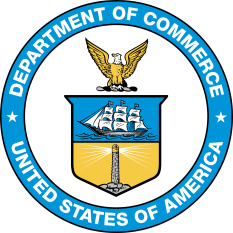 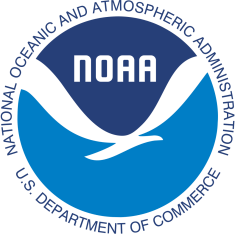 Late May (May 23-29, 2019)
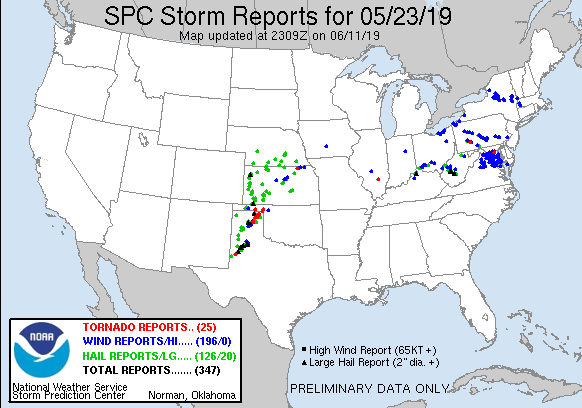 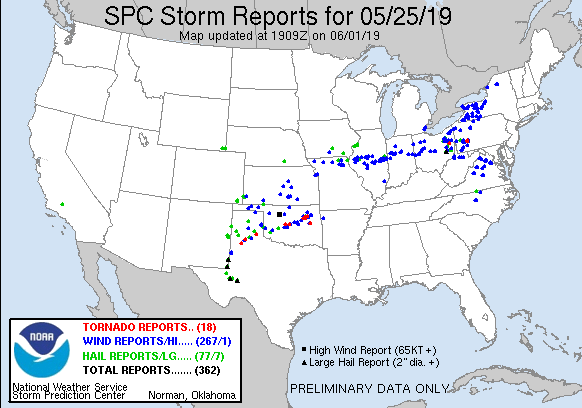 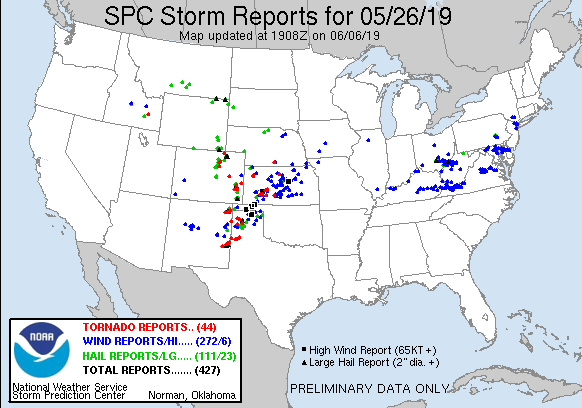 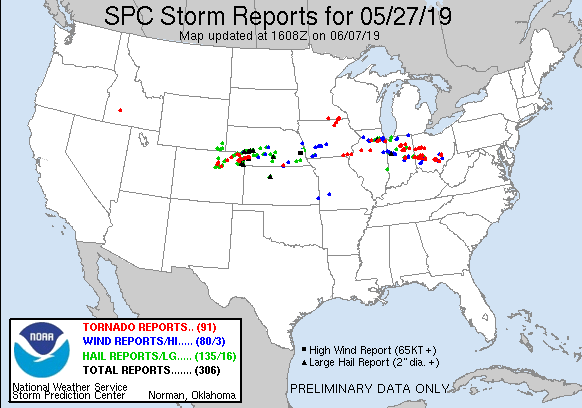 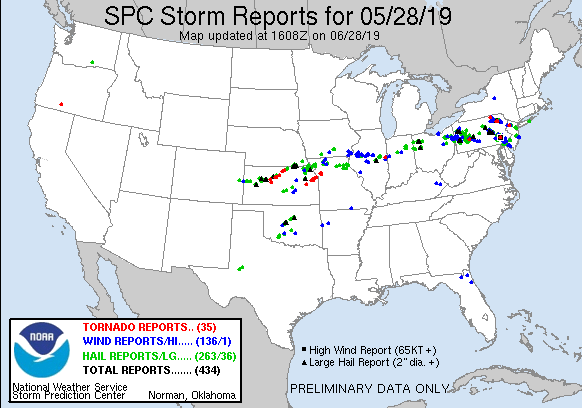 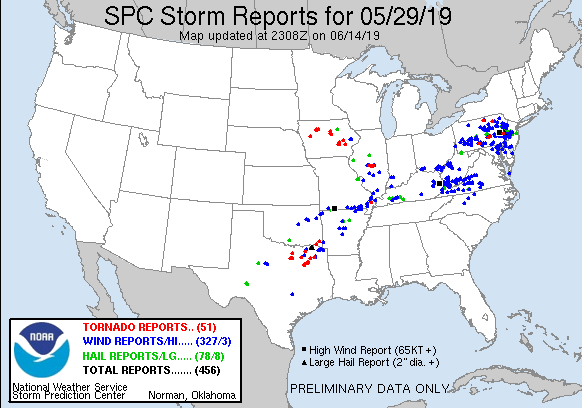 NATIONAL OCEANIC AND ATMOSPHERIC ADMINISTRATION
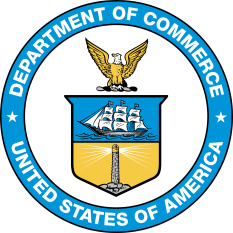 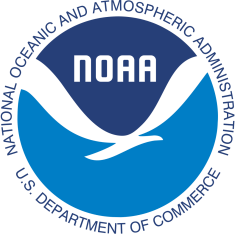 Late May: 500-hPa Heights
Late May (F168)Valid: 12Z 05/26/19
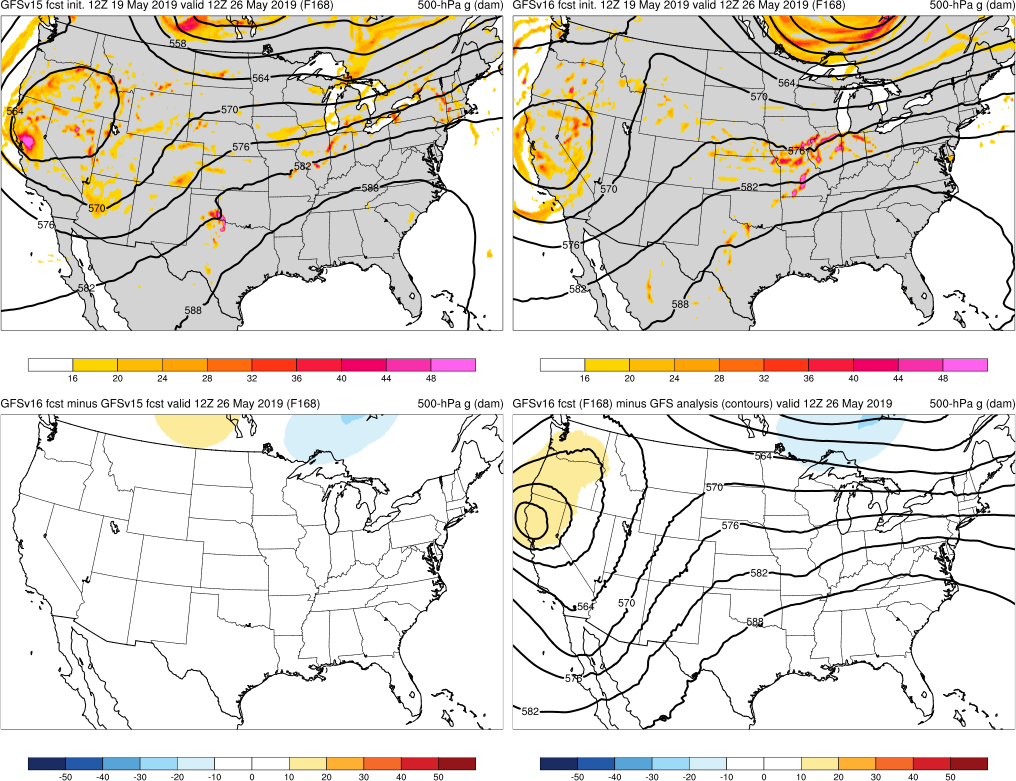 GFSv16 forecasted the structure of the cutoff and trough more correctly and consistently than GFSv15
GFSv15
GFSv16
GFS Anl.
v16−v15
NATIONAL OCEANIC AND ATMOSPHERIC ADMINISTRATION
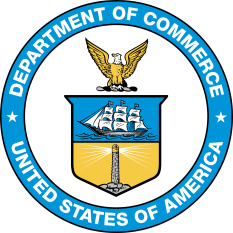 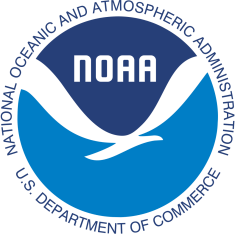 Late May: 500-hPa Heights
Late May (F144)Valid: 12Z 05/26/19
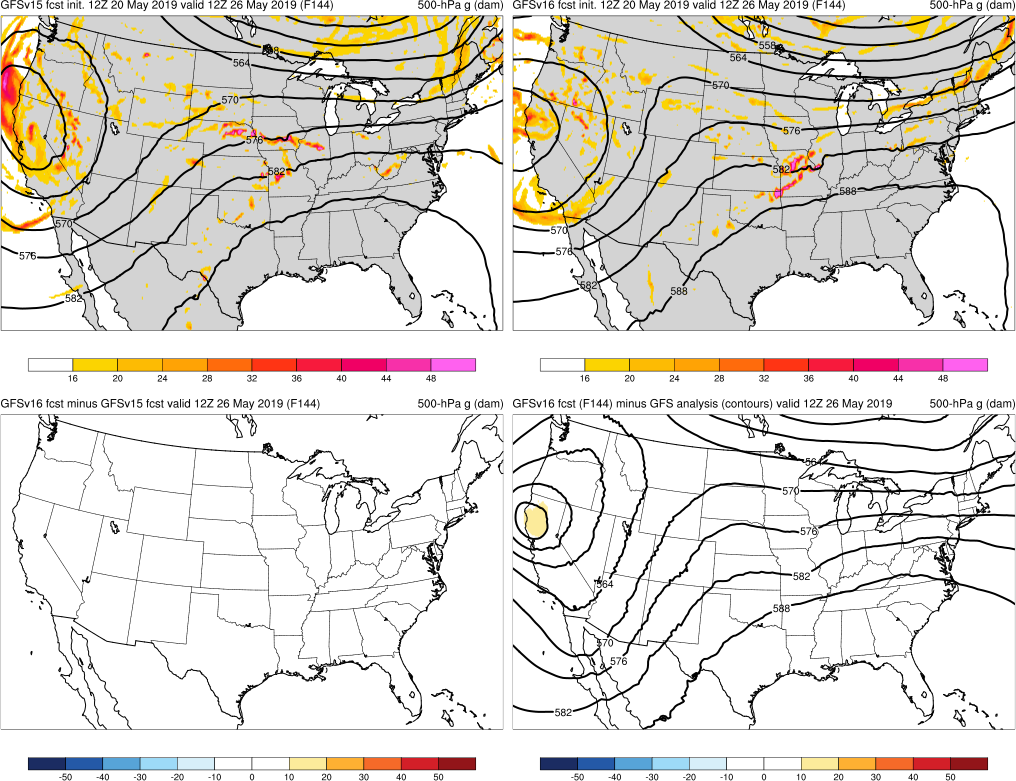 GFSv16 forecasted the structure of the cutoff and trough more correctly and consistently than GFSv15
GFSv15
GFSv16
GFS Anl.
v16−v15
NATIONAL OCEANIC AND ATMOSPHERIC ADMINISTRATION
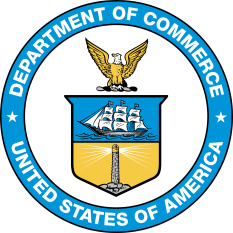 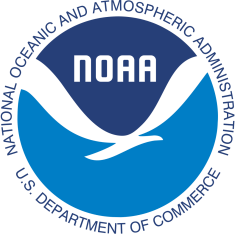 Late May: 500-hPa Heights
Late May (F120)Valid: 12Z 05/26/19
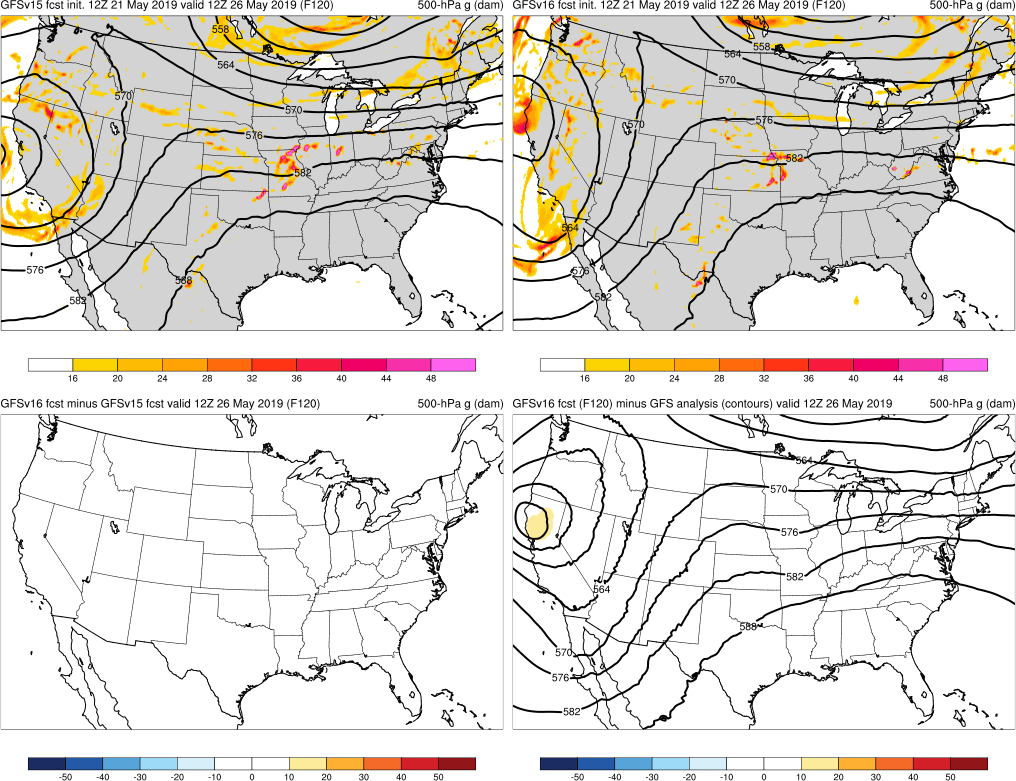 GFSv16 forecasted the structure of the cutoff and trough more correctly and consistently than GFSv15
GFSv15
GFSv16
GFS Anl.
v16−v15
NATIONAL OCEANIC AND ATMOSPHERIC ADMINISTRATION
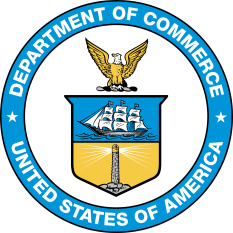 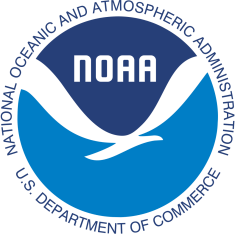 Late May: 500-hPa Heights
Late May (F096)Valid: 12Z 05/26/19
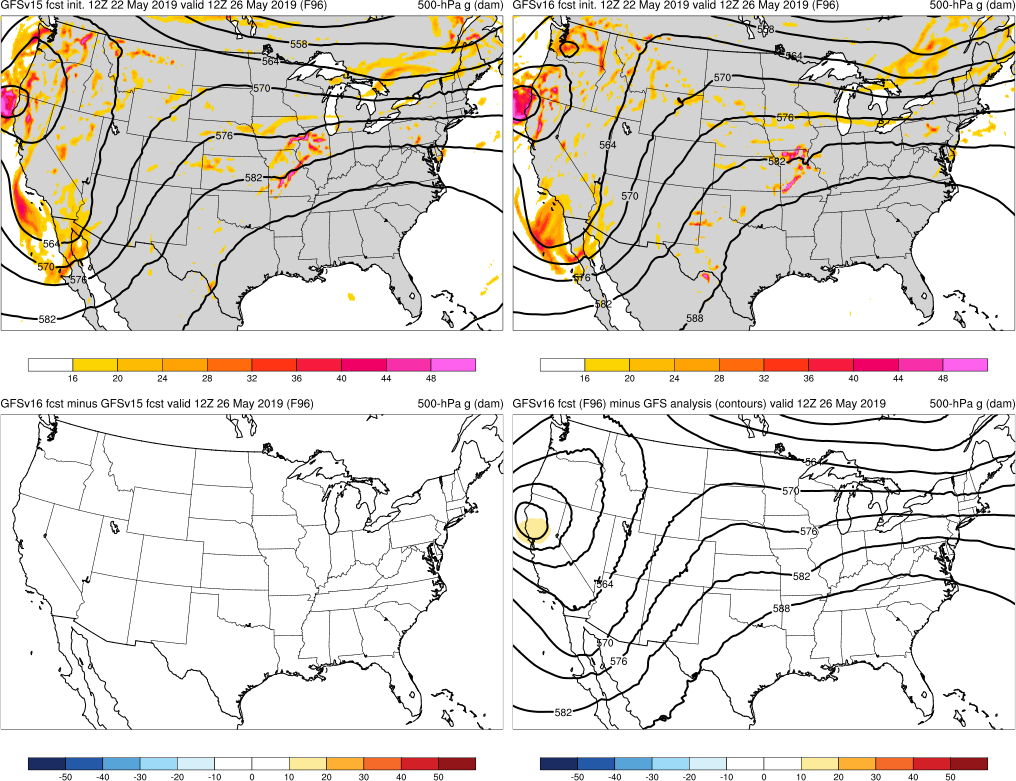 GFSv16 forecasted the structure of the cutoff and trough more correctly and consistently than GFSv15
GFSv15
GFSv16
GFS Anl.
v16−v15
NATIONAL OCEANIC AND ATMOSPHERIC ADMINISTRATION
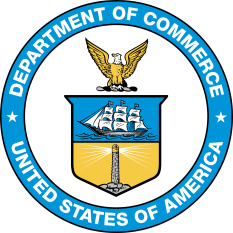 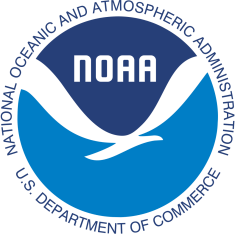 Late May: WPC Analysis
Late MayValid: 18Z 05/26/19
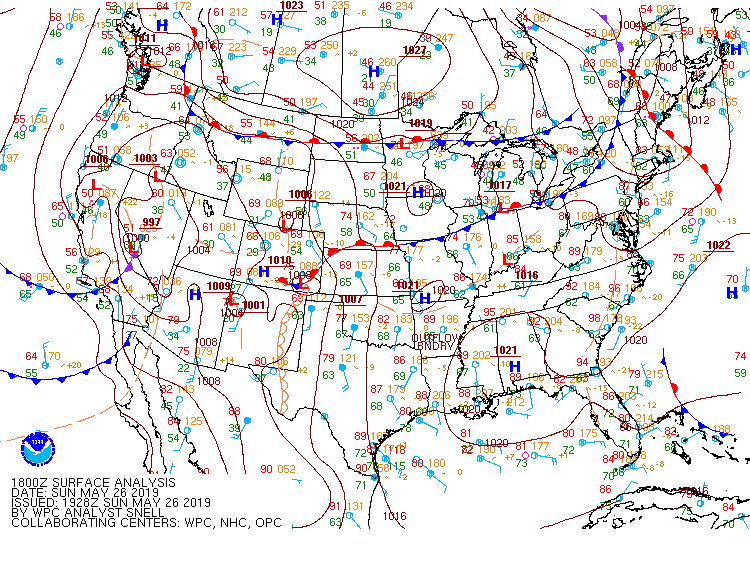 NATIONAL OCEANIC AND ATMOSPHERIC ADMINISTRATION
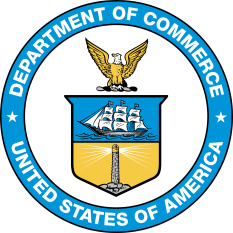 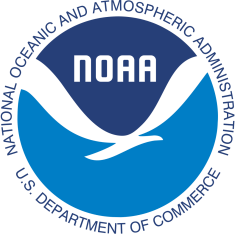 Late May: 2-m Td
Mid-May (F102)Valid: 18Z 05/26/19
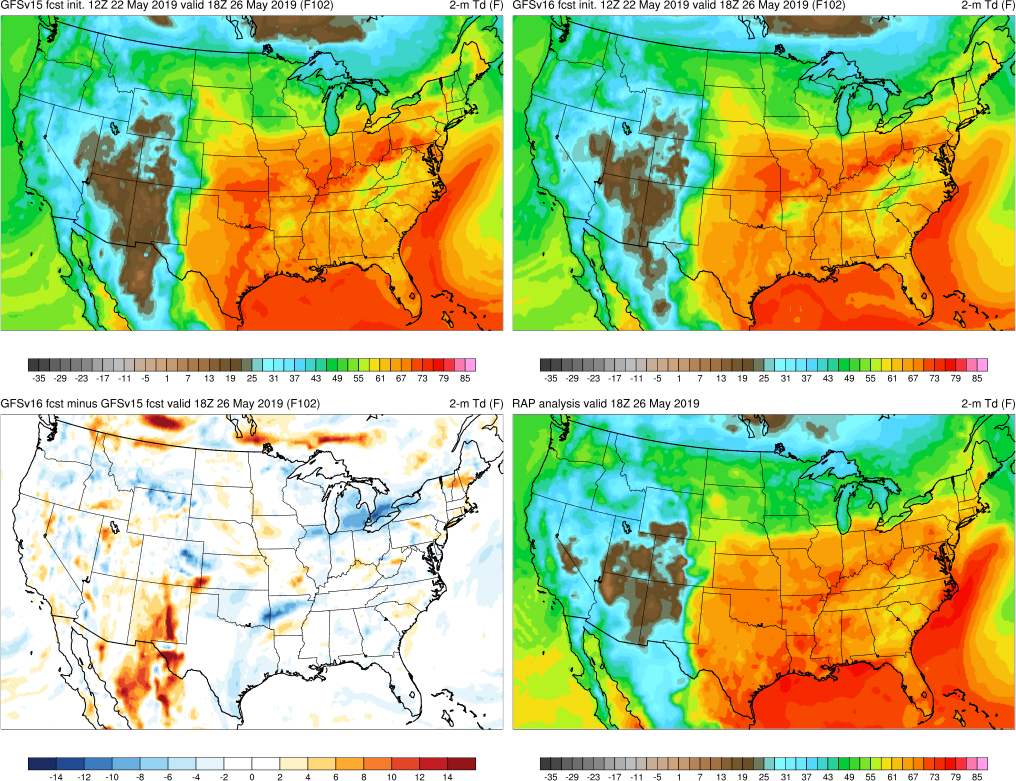 GFSv15
GFSv16
GFSv16 forecasted the position of the dryline more correctly and consistently than GFSv15

GFSv16 under-forecasted Td over much of the warm sector
v16−v15
RAP Anl.
NATIONAL OCEANIC AND ATMOSPHERIC ADMINISTRATION
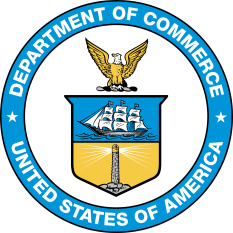 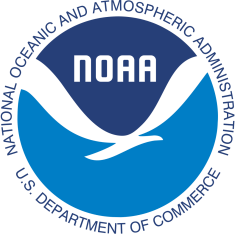 Late May: 2-m Td
Mid-May (F078)Valid: 18Z 05/26/19
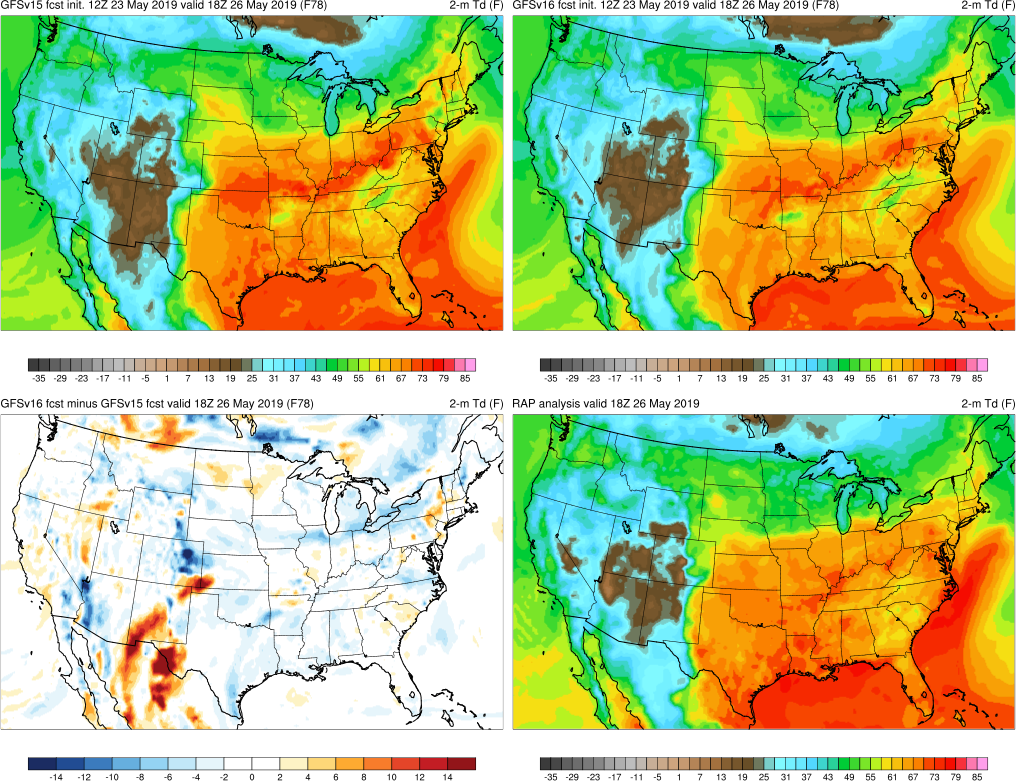 GFSv15
GFSv16
GFSv16 forecasted the position of the dryline more correctly and consistently than GFSv15

GFSv16 under-forecasted Td over much of the warm sector
v16−v15
RAP Anl.
NATIONAL OCEANIC AND ATMOSPHERIC ADMINISTRATION
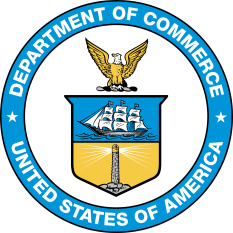 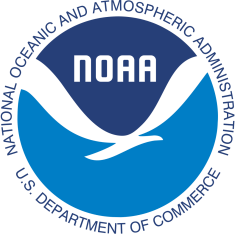 Late May: 2-m Td
Mid-May (F054)Valid: 18Z 05/26/19
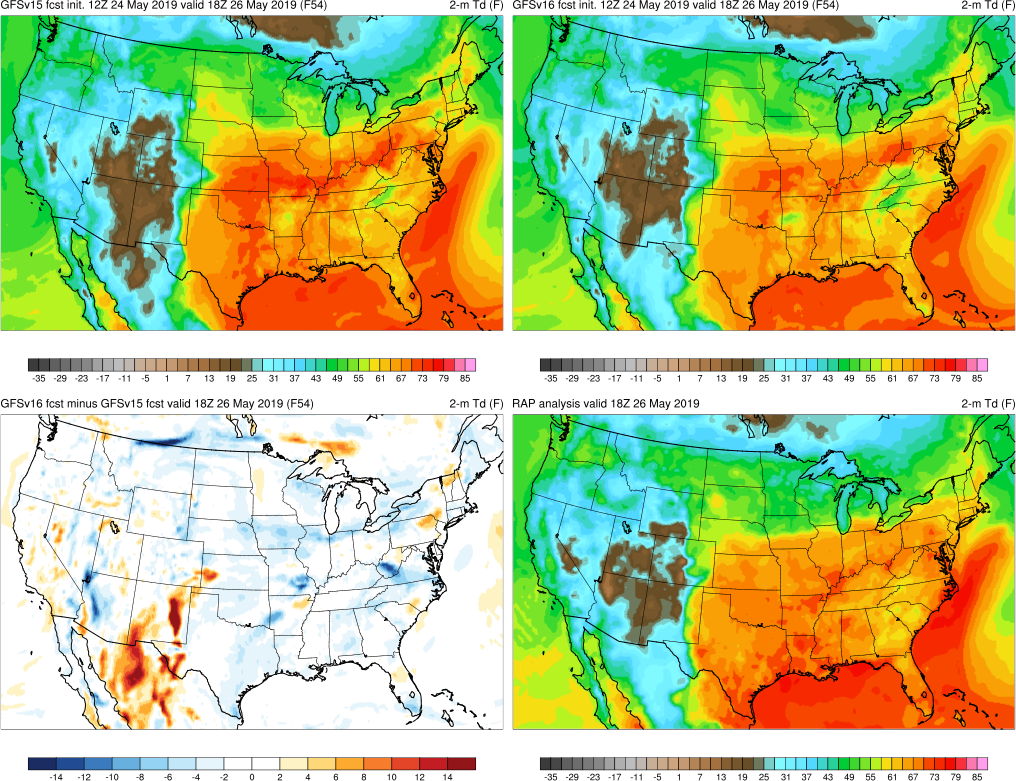 GFSv15
GFSv16
GFSv16 forecasted the position of the dryline more correctly and consistently than GFSv15

GFSv16 under-forecasted Td over much of the warm sector
v16−v15
RAP Anl.
NATIONAL OCEANIC AND ATMOSPHERIC ADMINISTRATION
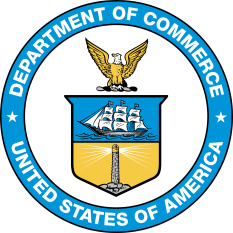 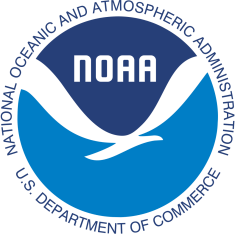 Late May: SBCAPE
Mid-May (F042)Valid: 18Z 05/26/19
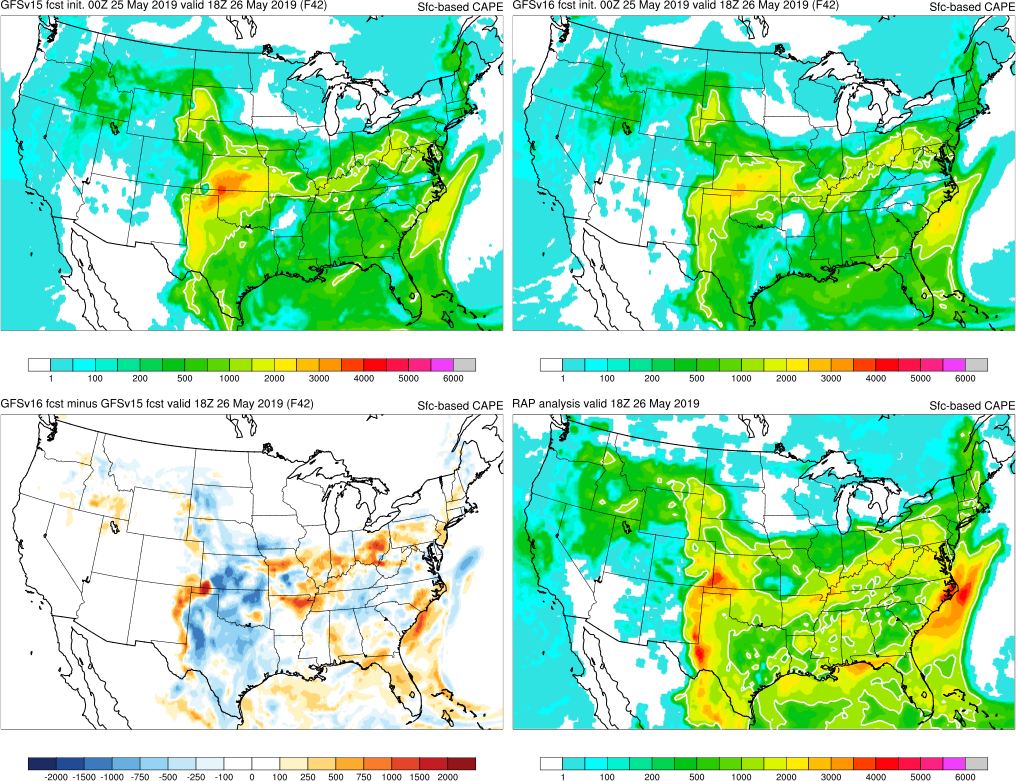 GFSv15
GFSv16
GFSv16 forecasted the position of the dryline more correctly and consistently than GFSv15

GFSv16 under-forecasted Td over much of the warm sector

GFSv16 forecasted considerably lower SBCAPE than GFSv15
v16−v15
RAP Anl.
NATIONAL OCEANIC AND ATMOSPHERIC ADMINISTRATION
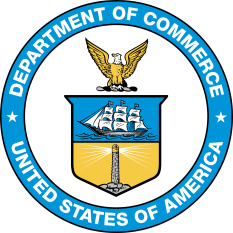 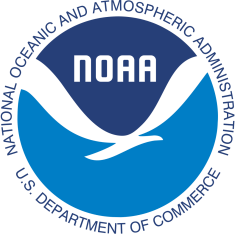 Late May: SBCAPE
Mid-May (F018)Valid: 18Z 05/26/19
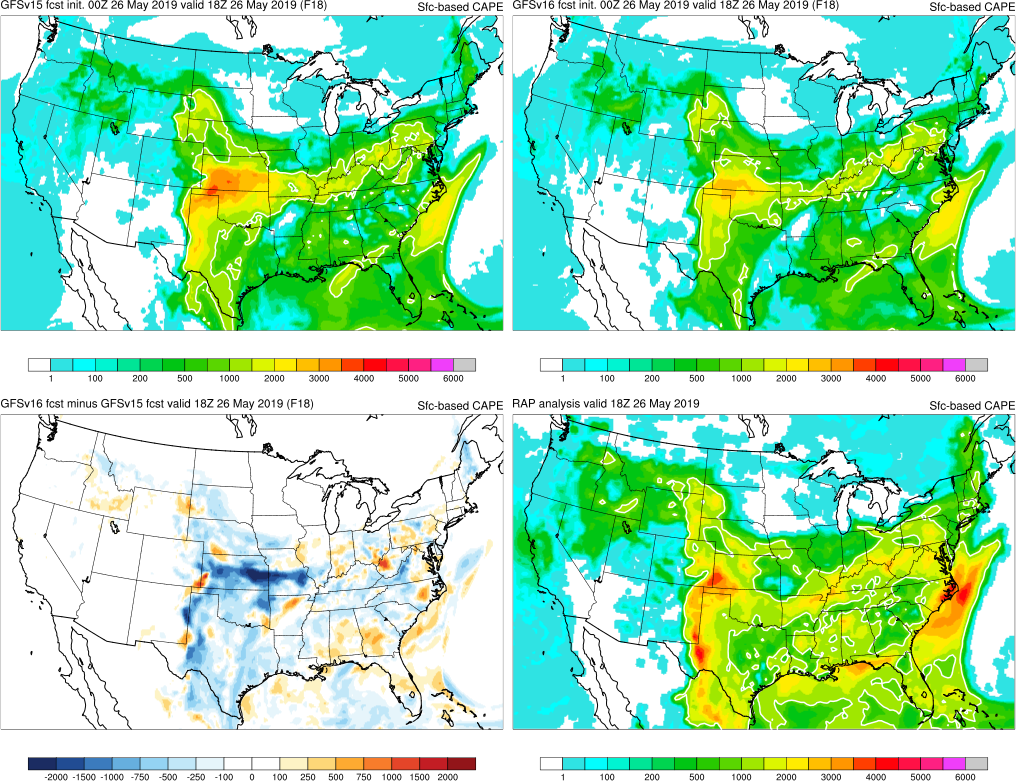 GFSv15
GFSv16
GFSv16 forecasted the position of the dryline more correctly and consistently than GFSv15

GFSv16 under-forecasted Td over much of the warm sector

GFSv16 forecasted considerably lower SBCAPE than GFSv15
v16−v15
RAP Anl.